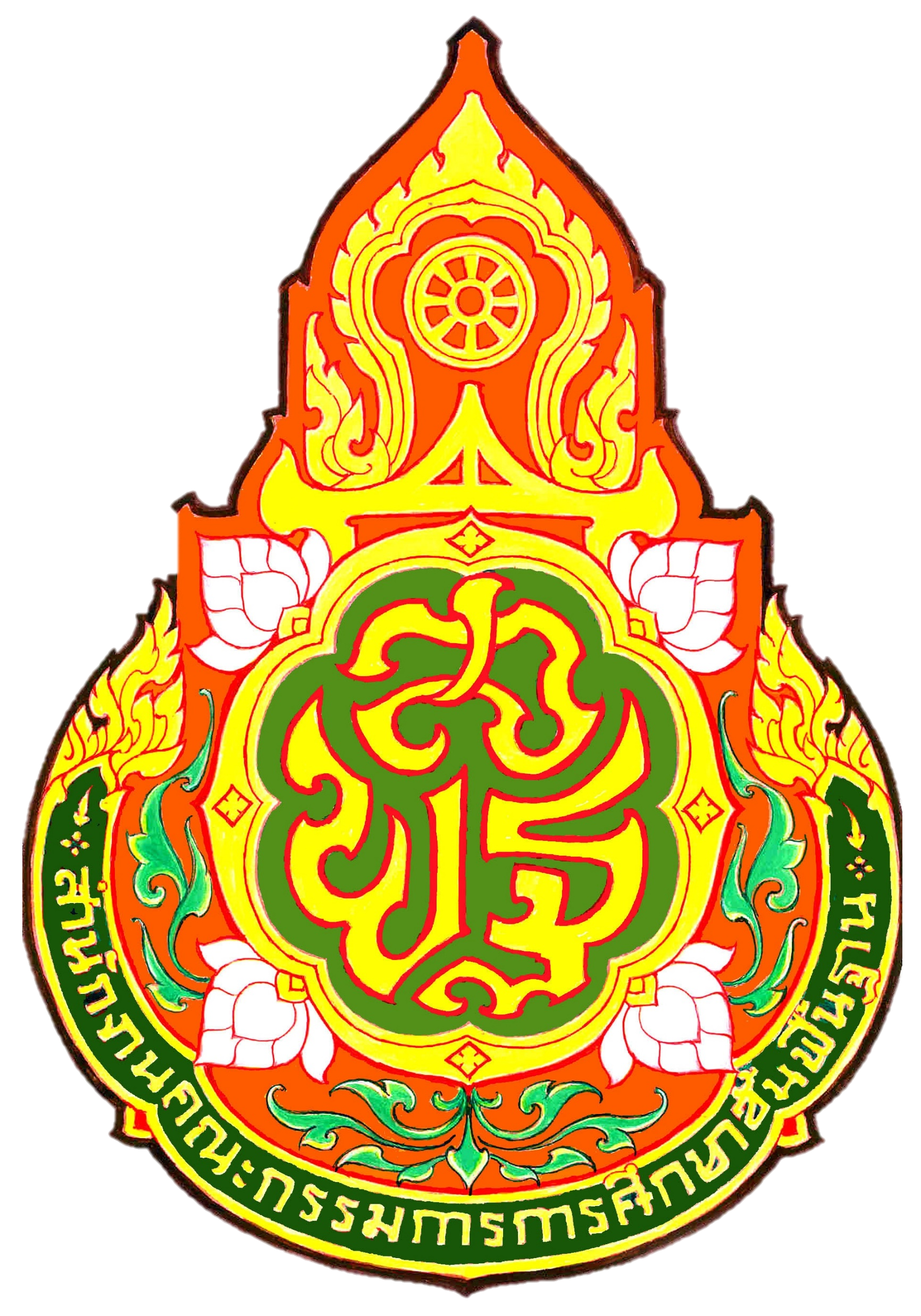 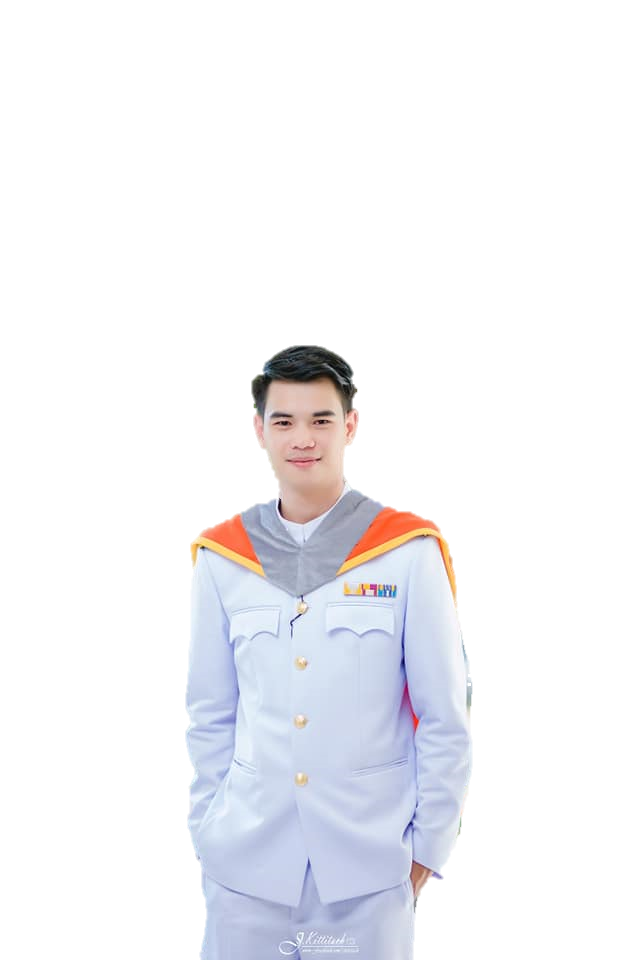 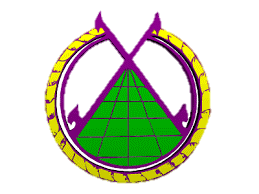 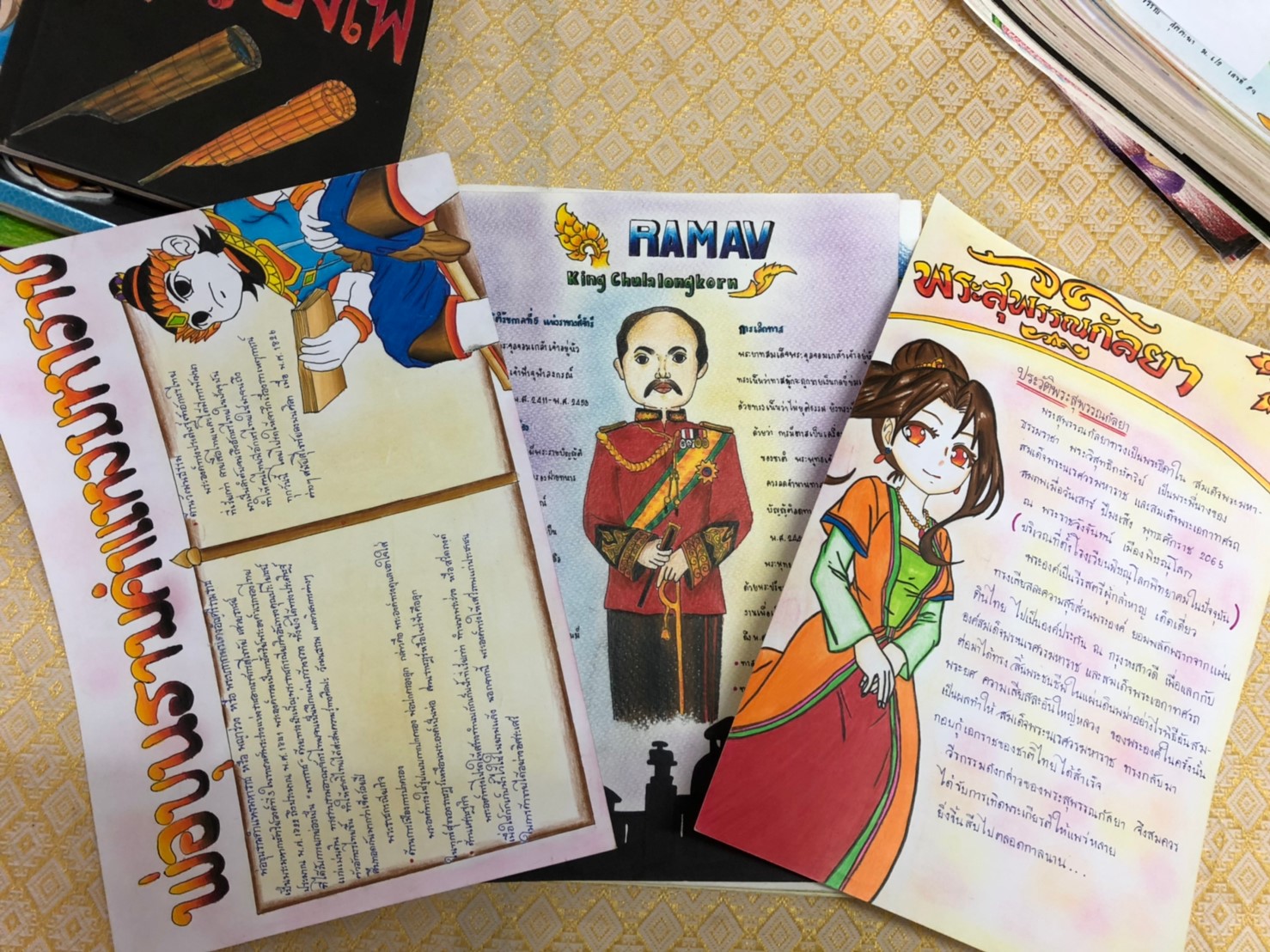 รายงานผลการปฏิบัติงาน
ประจำปีการศึกษา 2563
นายศุฑาวัฒน์  ไชยสา
ตำแหน่ง ครู
โรงเรียนนาเชือกพิทยาสรรค์
สำนักงานเขตพื้นที่การศึกษามัธยมศึกษา 
มหาสารคาม
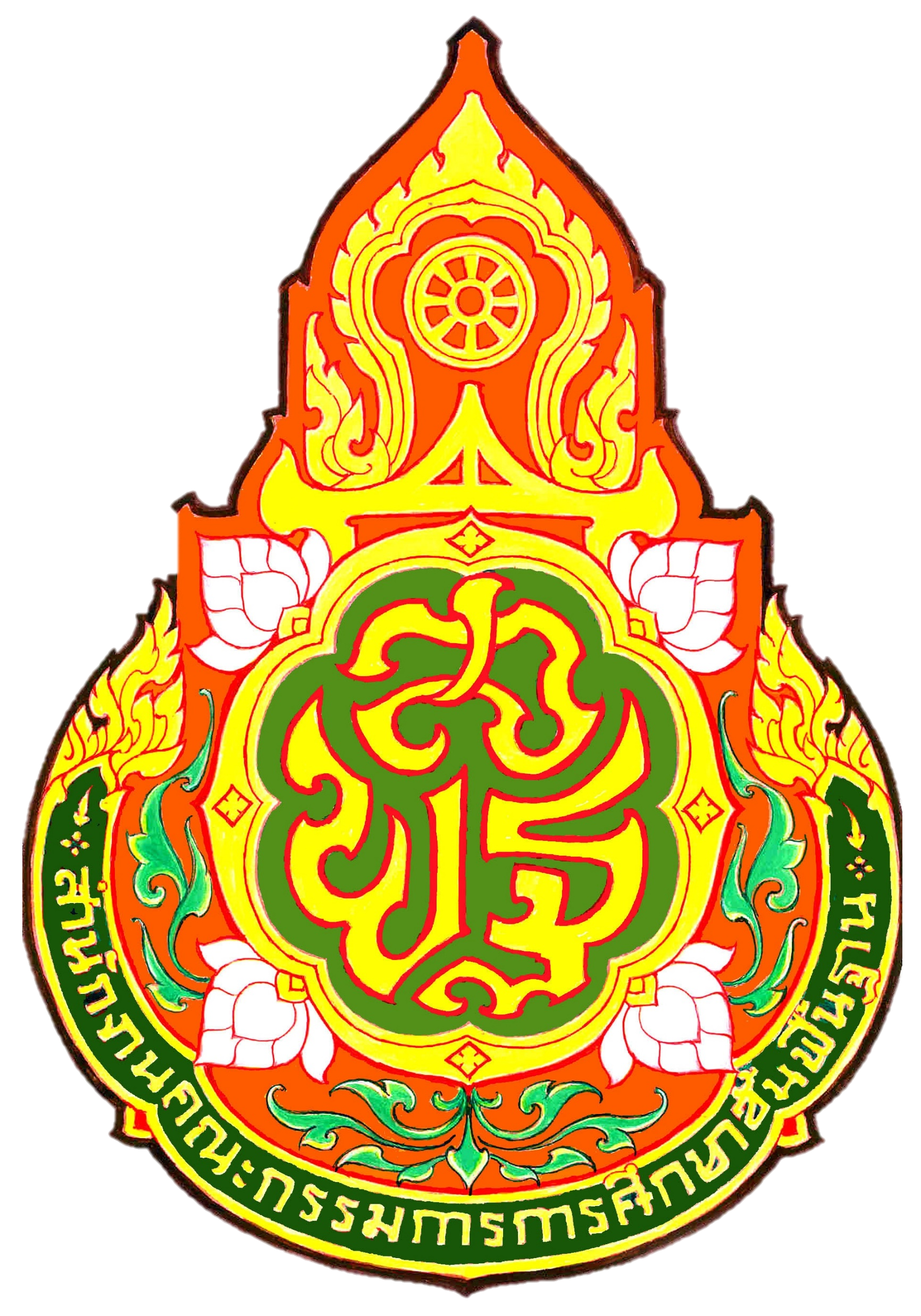 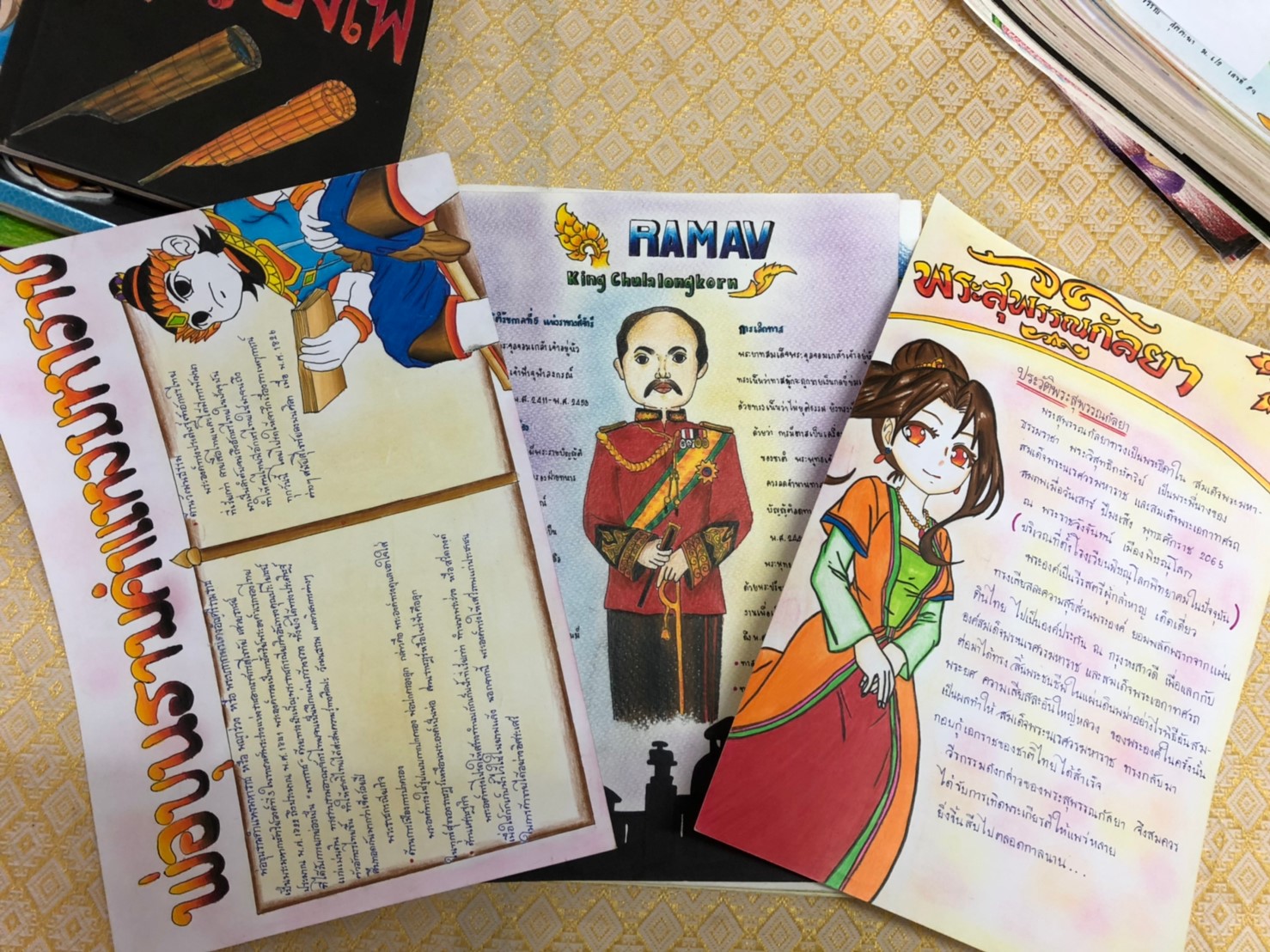 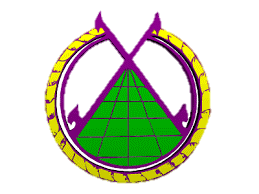 ข้อมูลส่วนตัว
1. ประวัติส่วนตัว
		1.1  ชื่อ - นามสกุล   นายศุฑาวัฒน์  ไชยสา
		1.2  เลขประจำตัวประชาชน   1-3499-00658-55-3
		1.3  เกิดวันที่   18  เดือนตุลาคม  พ.ศ. 2537   อายุ  26  ปี
		1.4  ตำแหน่งปัจจุบัน  ครู    
 		เลขที่ตำแหน่ง  269   ได้รับเงินเดือนตำแหน่ง ครู  ขั้น 17,910 บาท  
 	สถานศึกษา โรงเรียนนาเชือกพิทยาสรรค์ อำเภอนาเชือก  จังหวัดมหาสารคาม    
           สังกัดสำนักงานเขตพื้นที่การศึกษามัธยมศึกษา  มหาสารคาม
 	        1.5  เริ่มรับราชการ  เมื่อวันที่  1  เดือนตุลาคม  พ.ศ. 2561
           ตามคำสั่งจากสำนักงานศึกษาธิการจังหวัดมหาสารคาม ที่  433/2561 
           วันที่ 1 เดือนตุลาคม พ.ศ. 2561  สถานศึกษา  โรงเรียนนาเชือกพิทยาสรรค์
            สังกัดสำนักงานเขตพื้นที่การศึกษามัธยมศึกษา  มหาสารคาม
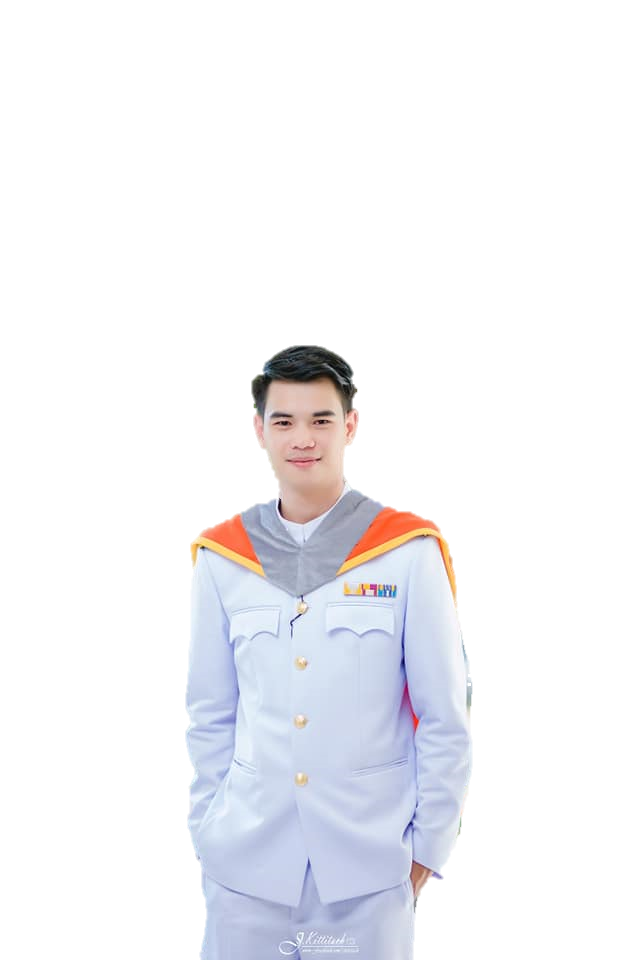 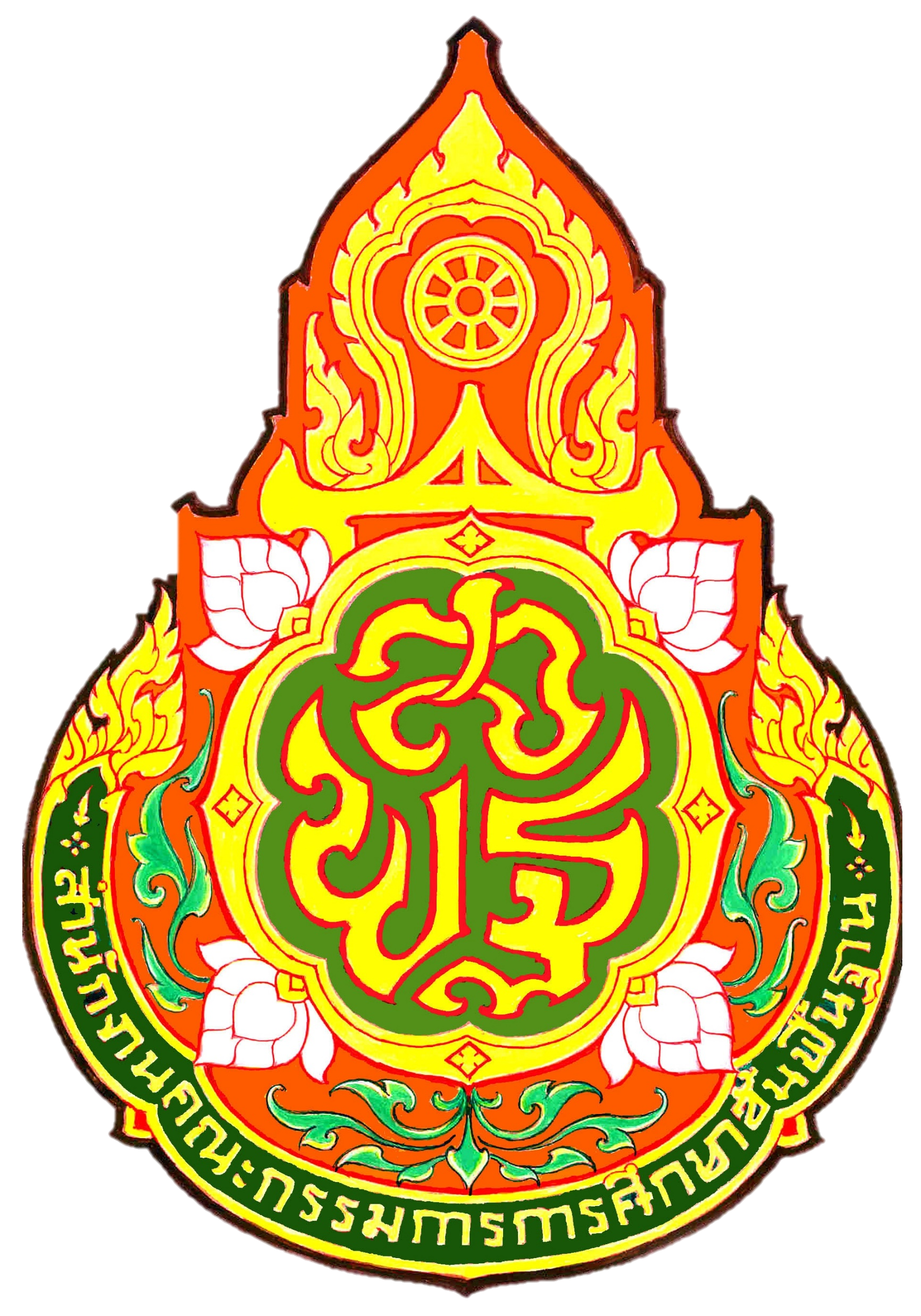 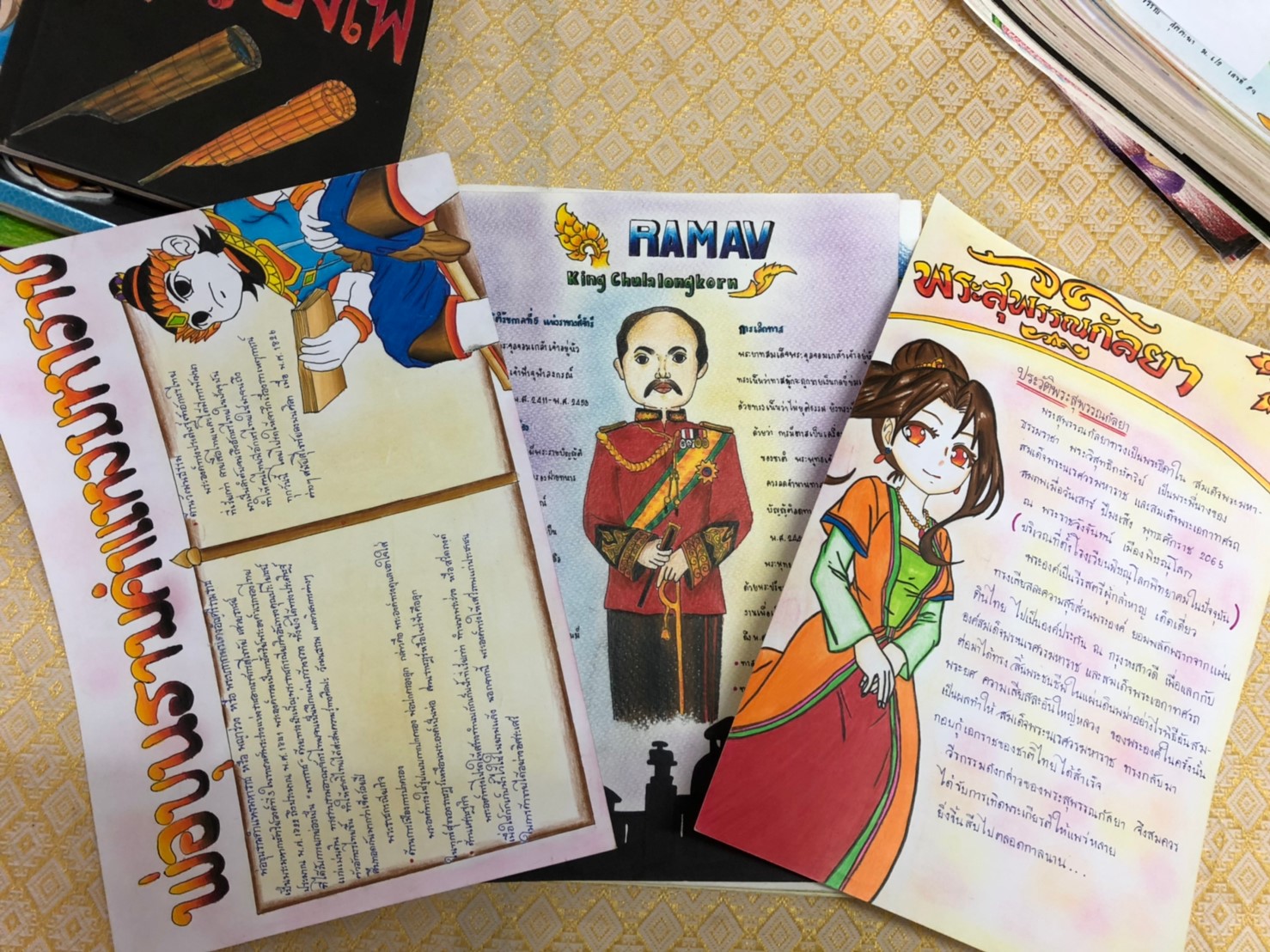 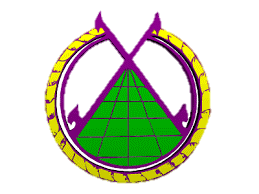 การปฏิบัติหน้าที่อื่นที่ได้รับมอบหมาย
การปฏิบัติหน้าที่สอน  
              ประจำภาคเรียนที่ 2 ปีการศึกษา 2563 กลุ่มสาระการเรียนรู้สังคมศึกษา ศาสนาและวัฒนธรรม
		- วิชาหน้าที่พลเมืองฯ  รหัสวิชา ส 30234 ระดับชั้นมัธยมศึกษาปีที่ 5 จำนวน 1 คาบ/สัปดาห์
		- วิชาประวัติศาสตร์สากล 2  รหัสวิชา ส 32104 ระดับชั้นมัธยมศึกษาปีที่ 5 จำนวน 1 คาบ/สัปดาห์
                      -  กิจกรรมชุมนุม จำนวน 2 คาบ/สัปดาห์
                      - กิจกรรมพัฒนาผู้เรียน (ยุวกาชาด) จำนวน 1 คาบ/สัปดาห์
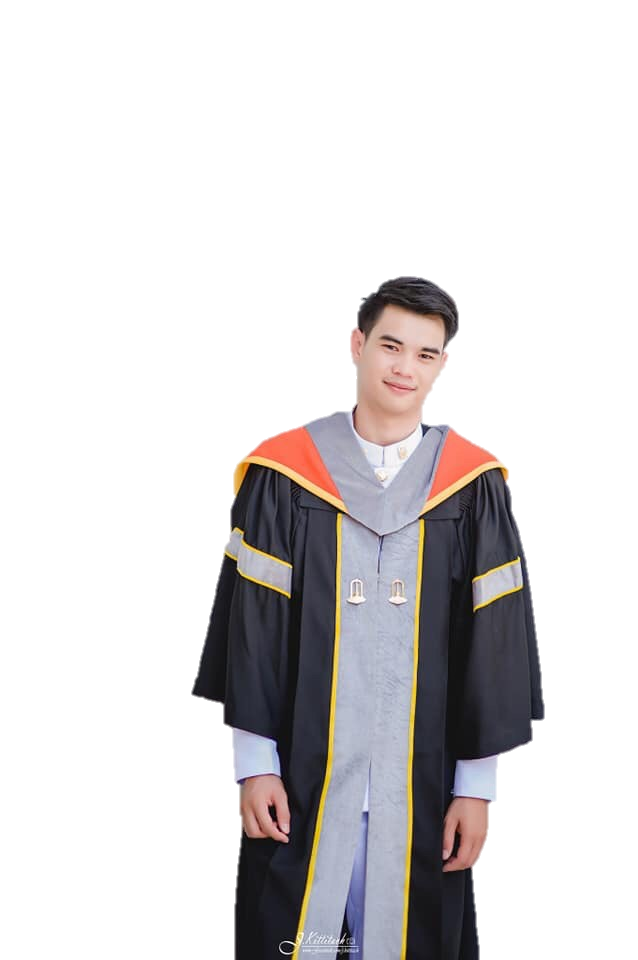 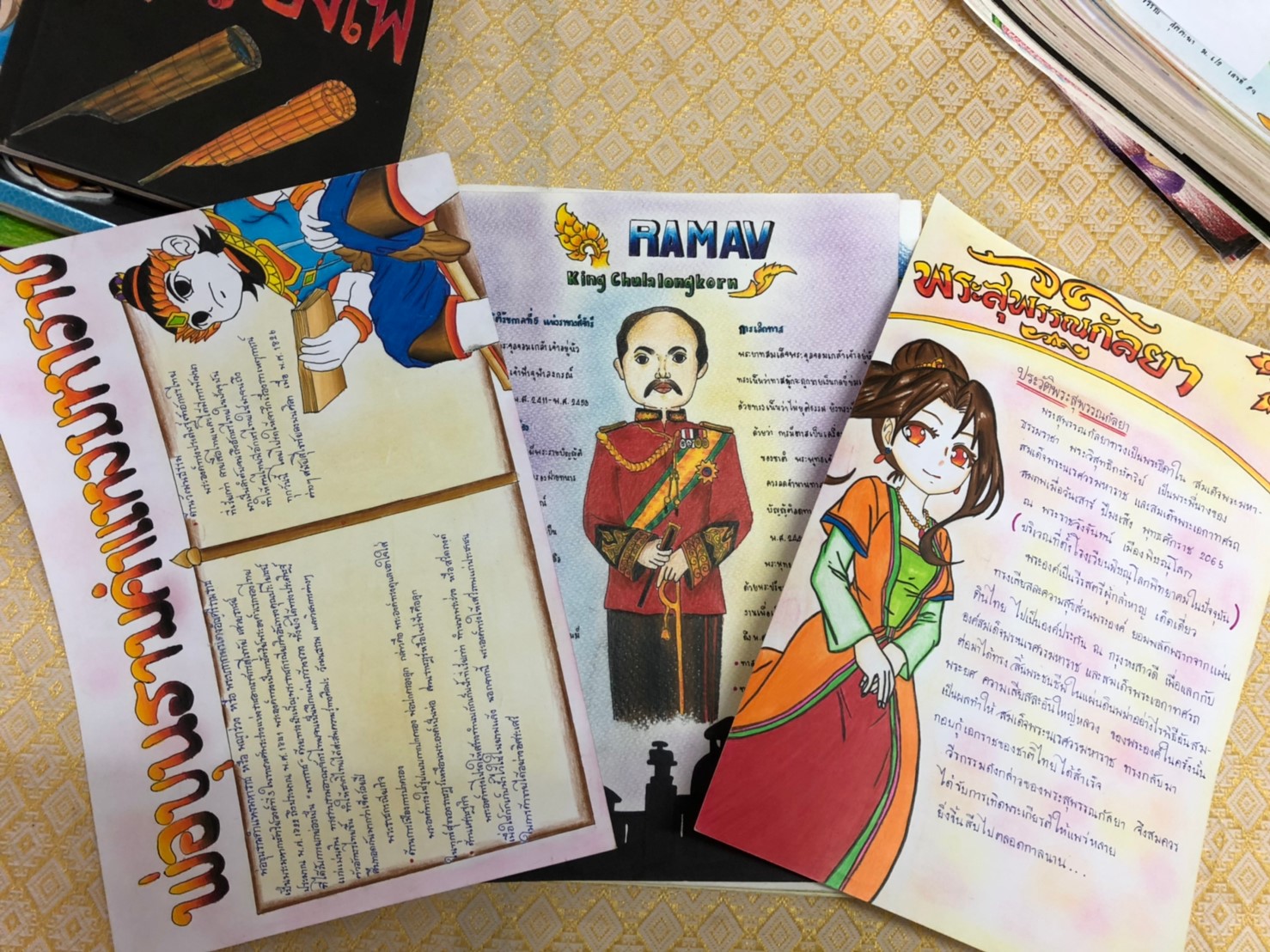 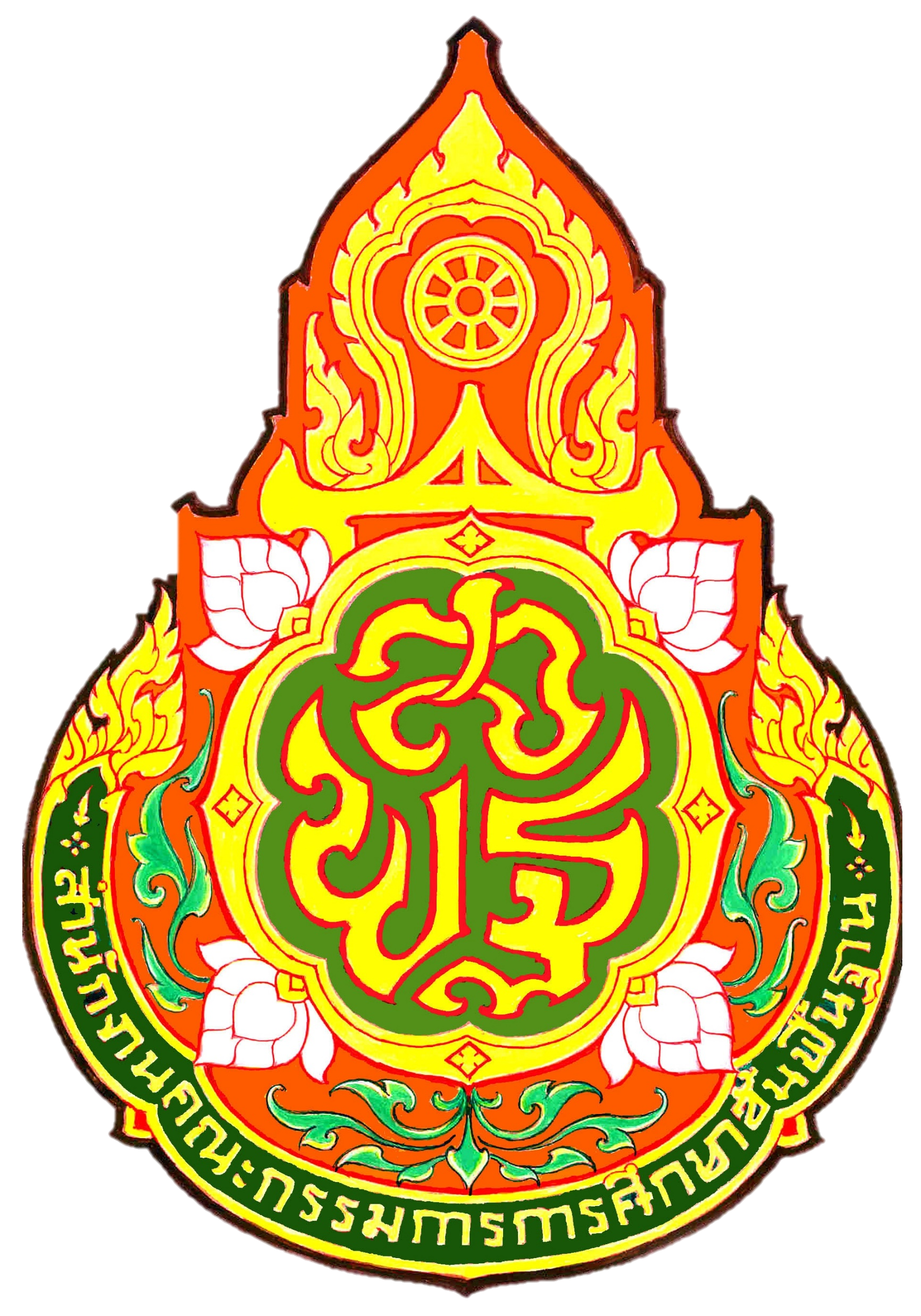 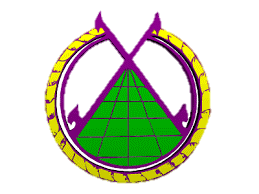 การจัดการเรียนการสอนออนไลน์
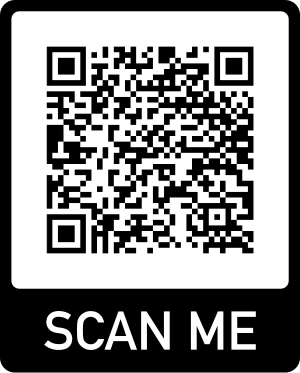 https://drive.google.com/drive/folders/1uTJUbDkruGRL0cgBxbNcjV983xTcLAbm?usp=sharing
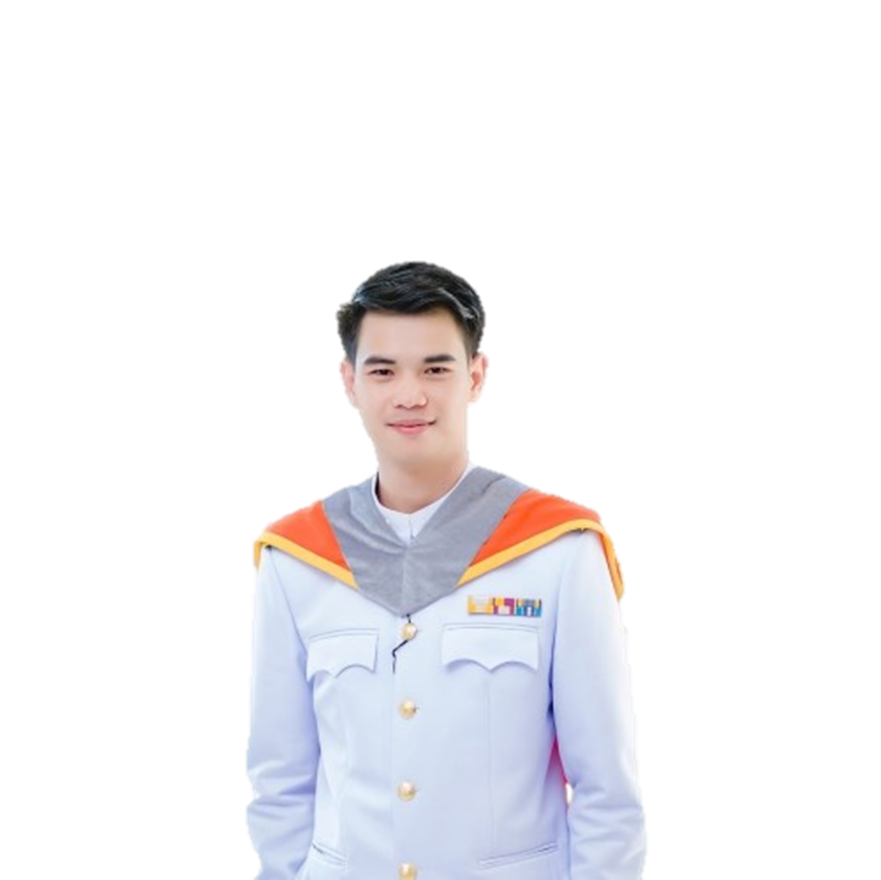 - แบบรายงานผลการปฏิบัติงาน
- ID Plan
- กำหนดการสอน
- แผนการจัดการเรียนรู้
- แบบรายงานโครงการ
- แบบรายงานการไปราชการ
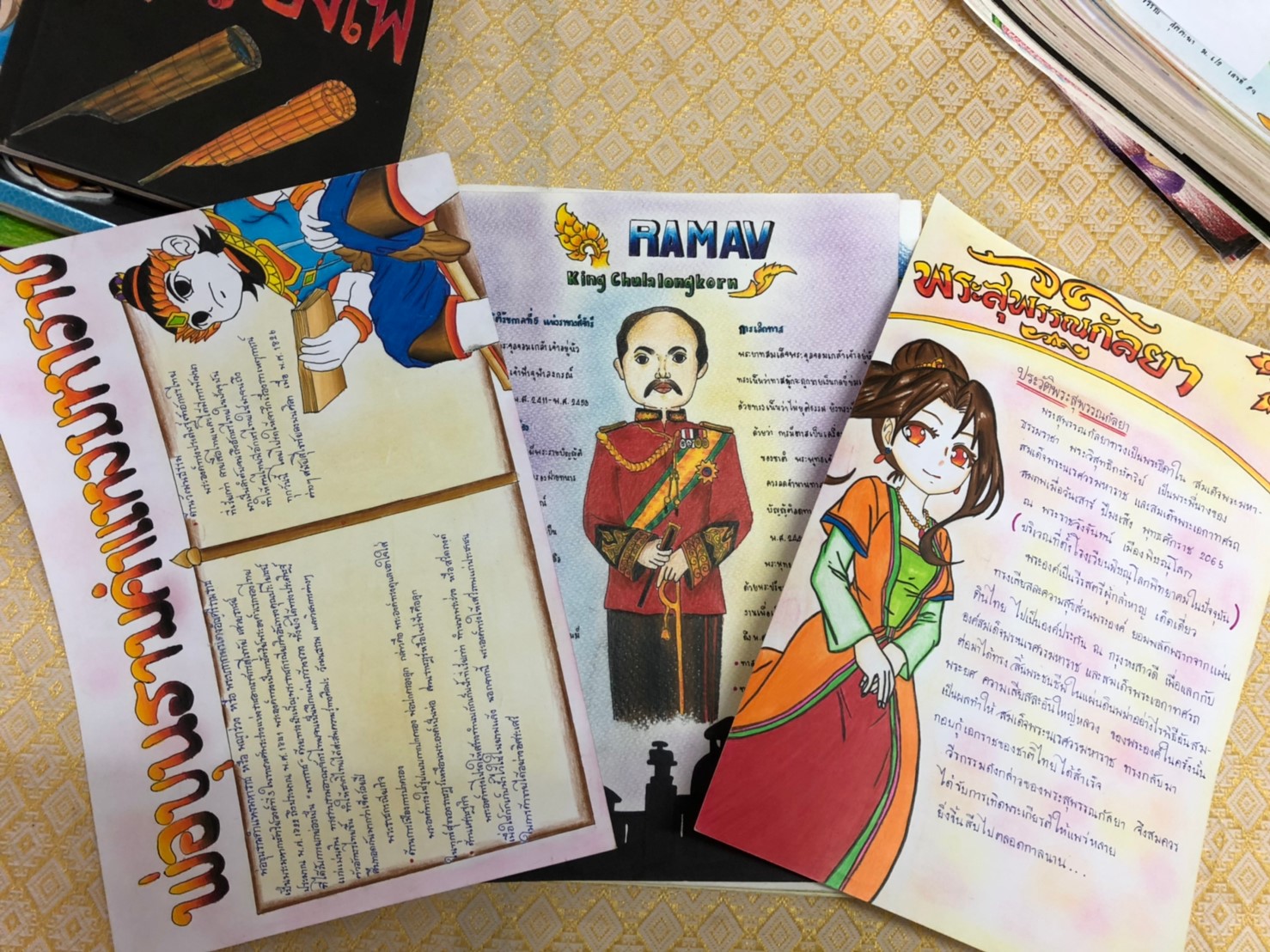 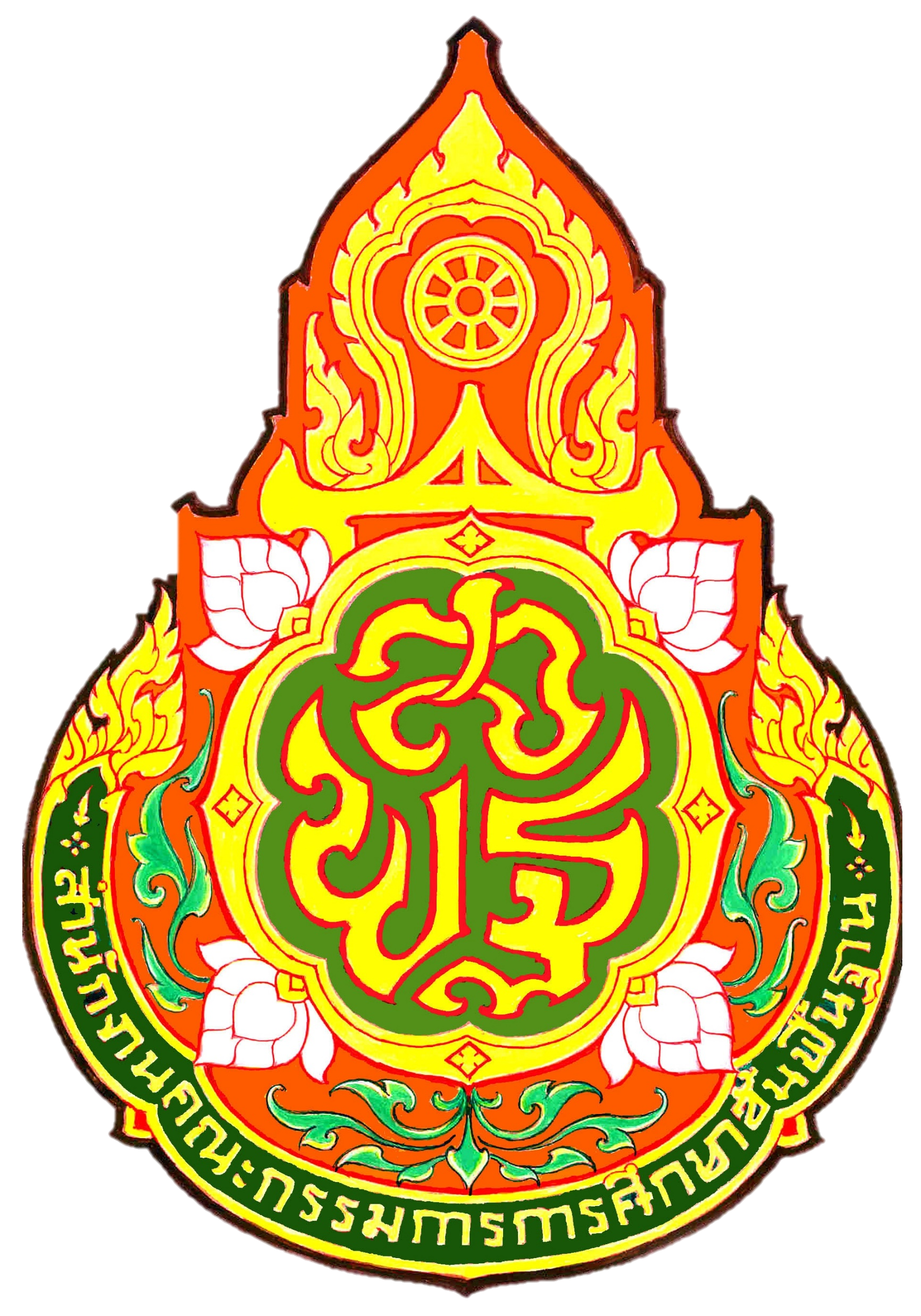 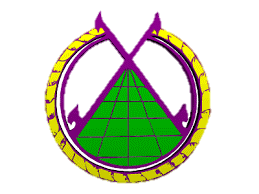 E – Learning  บทเรียนออนไลน์
GOOGLE CLASSROOM
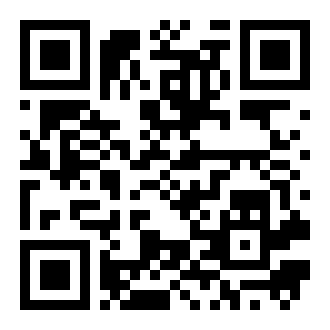 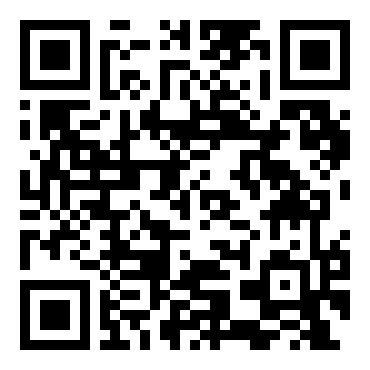 E – Learning ม.5
Classroom ม.5
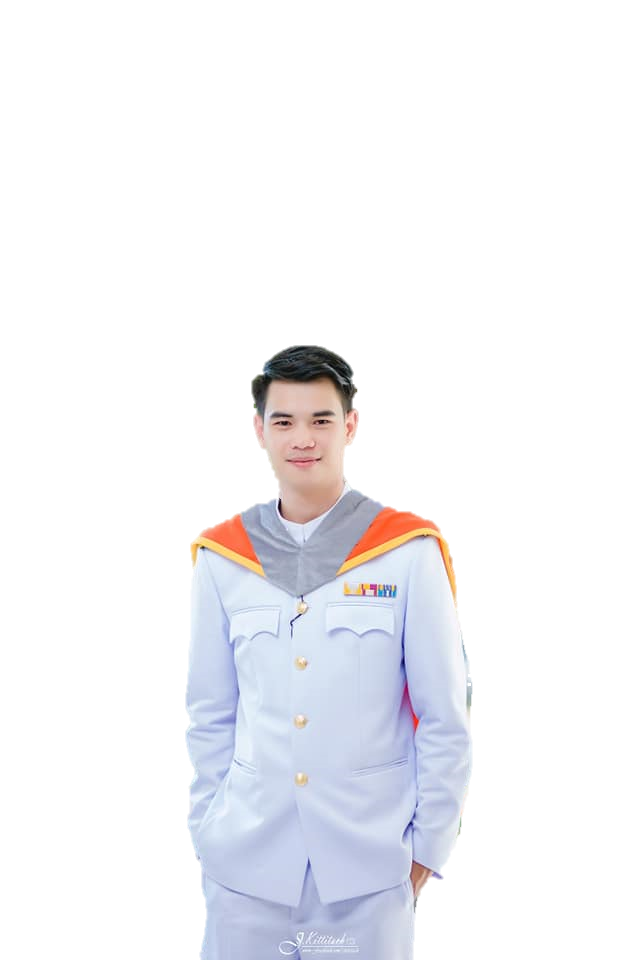 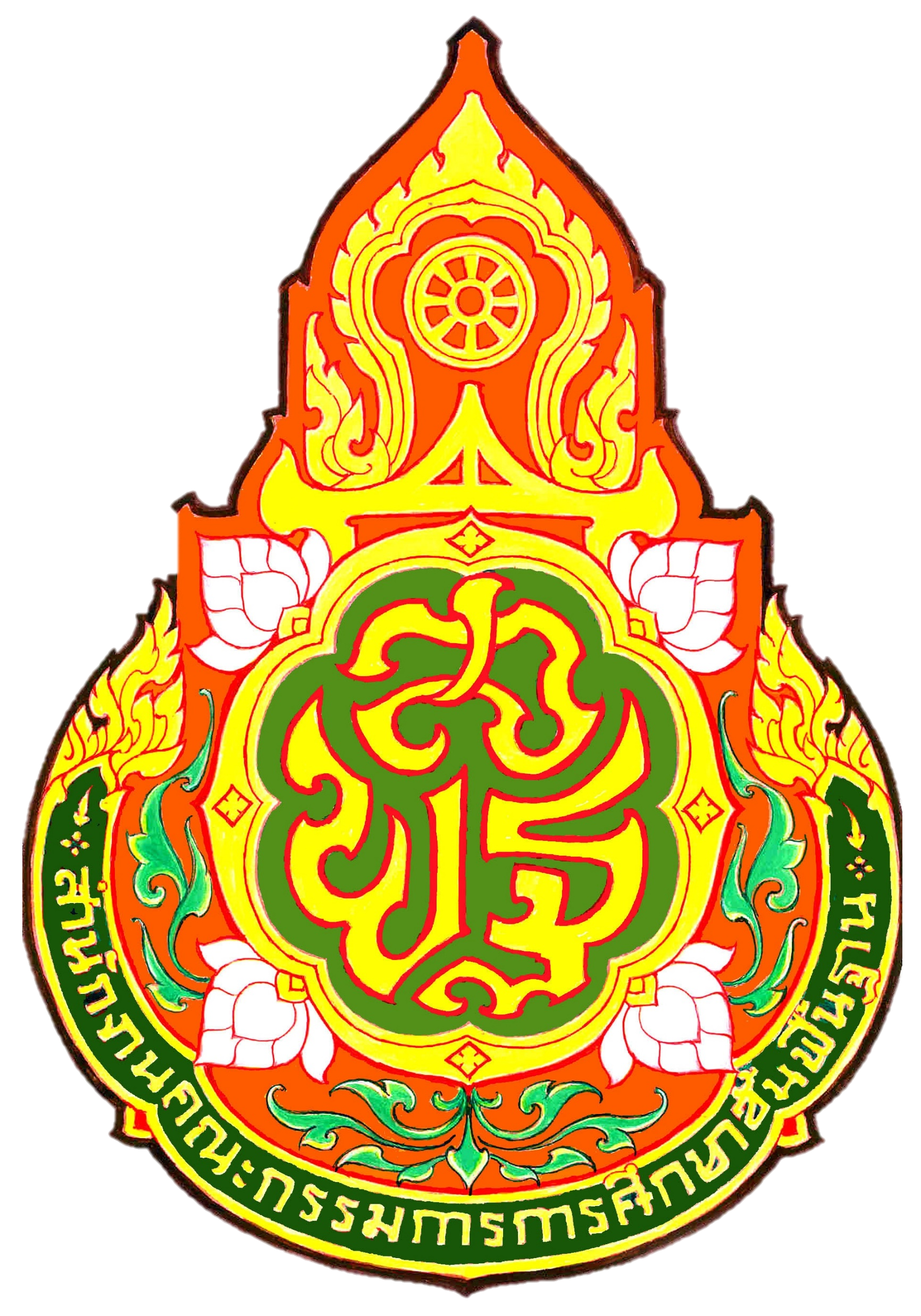 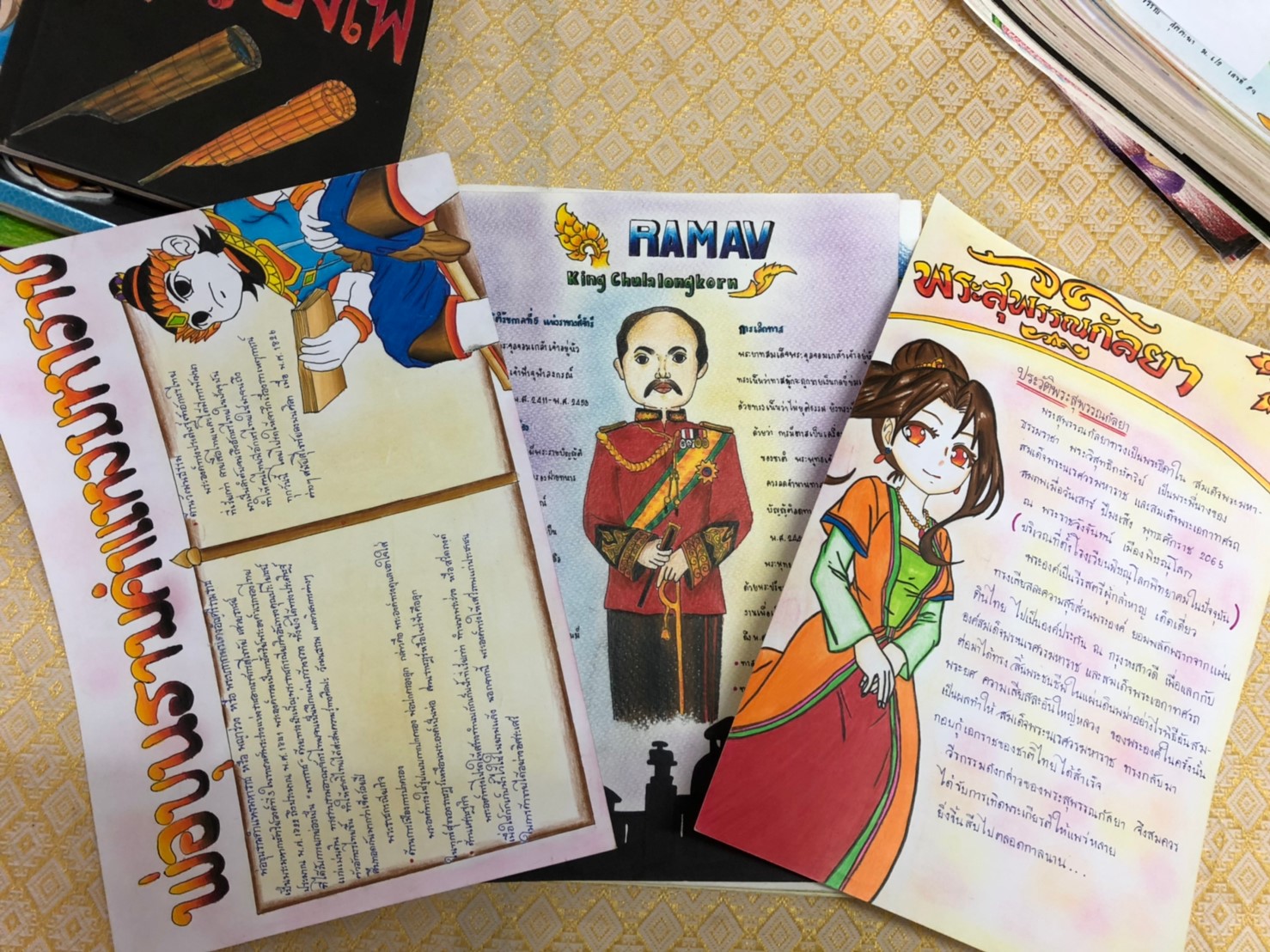 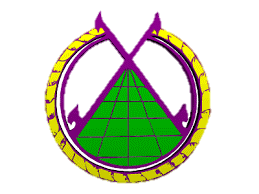 การปฏิบัติงานที่ได้รับมอบหมาย
การปฏิบัติหน้าที่อื่นที่ได้รับมอบหมาย
       1  ครูประจำชั้นมัธยมศึกษาปีที่ 5/1
	2  ปฏิบัติหน้าที่เลขานุการงานส่งเสริมคุณธรรมจริยธรรม
	3  เป็นครูที่ปรึกษากิจกรรมสภานักเรียน
	4  เป็นครูที่ปรึกษากิจกรรมบริษัทสร้างการดี
	5  เป็นครูที่ปรึกษากิจกรรมโรงเรียนสุจริต
	6  เป็นครูที่ปรึกษาสภาเด็กและเยาวชนอำเภอนาเชือก  
       7  ครูผู้รับผิดชอบงานโรงเรียนสุจริต
       8  งานอื่น ๆ ที่ได้รับมอบหมาย
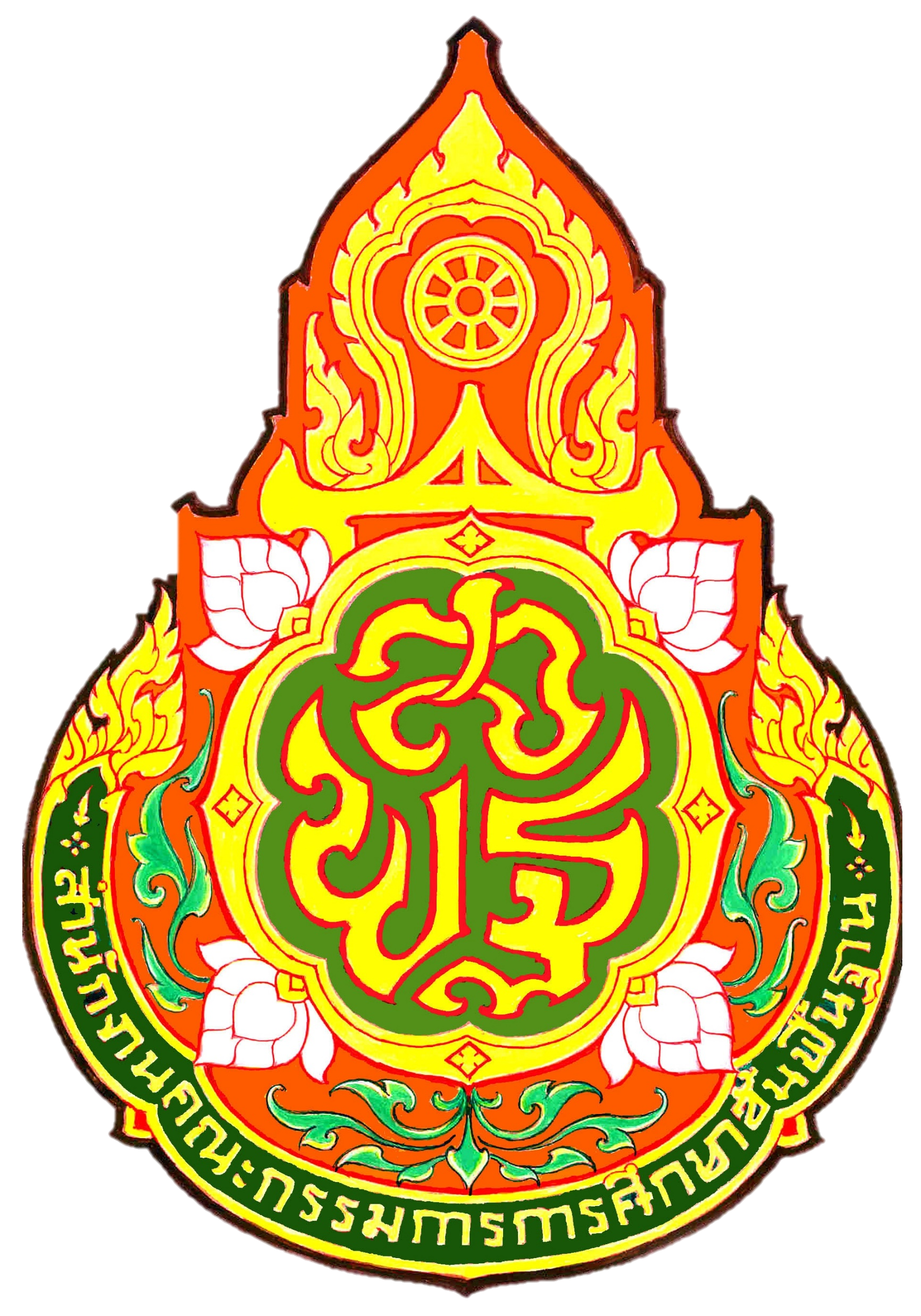 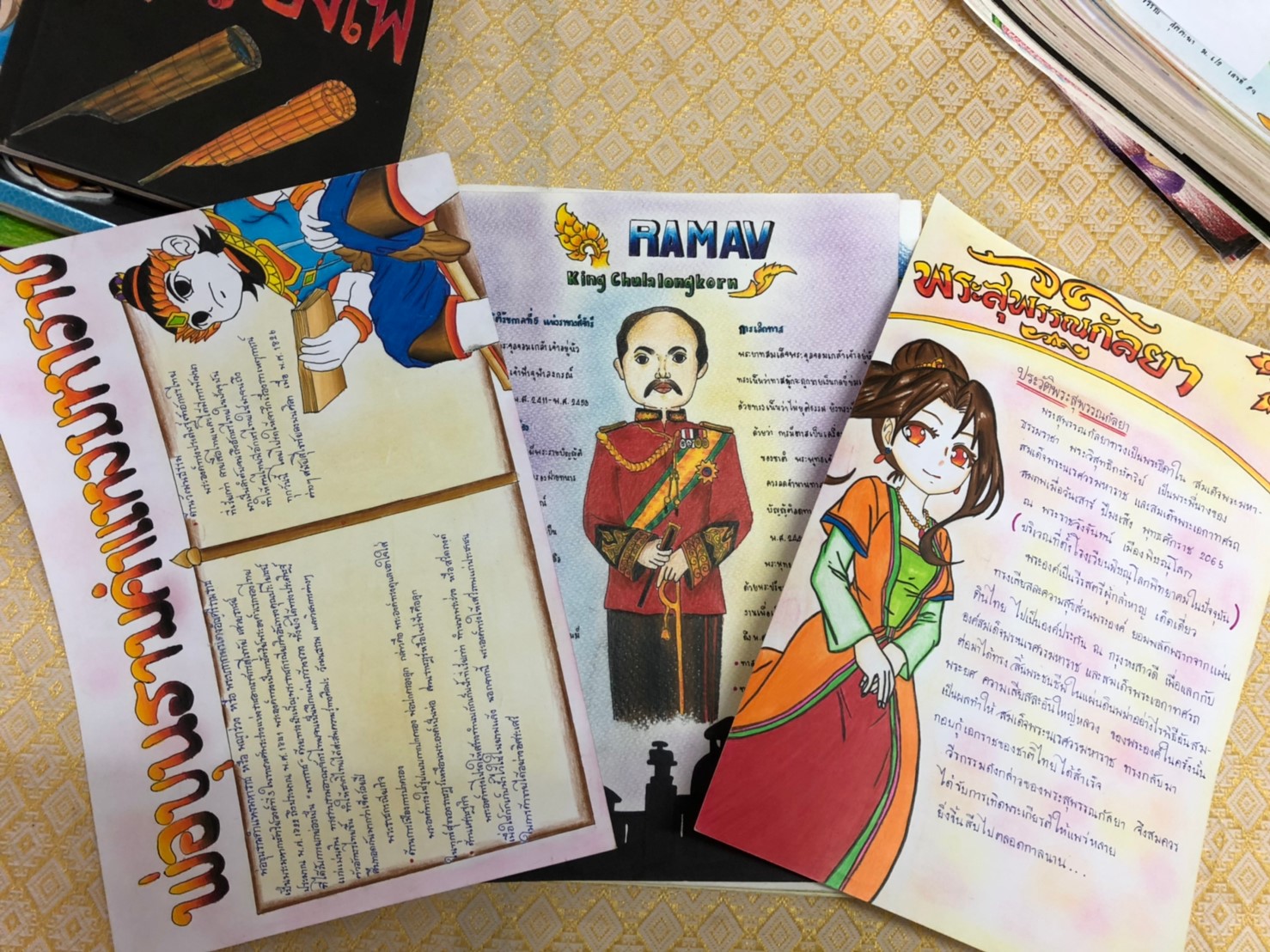 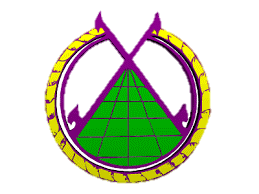 การปฏิบัติงานที่ได้รับมอบหมาย
ปปช.สพฐ.น้อย
กิจกรรมสภานักเรียน
ห้องเรียนคุณธรรม
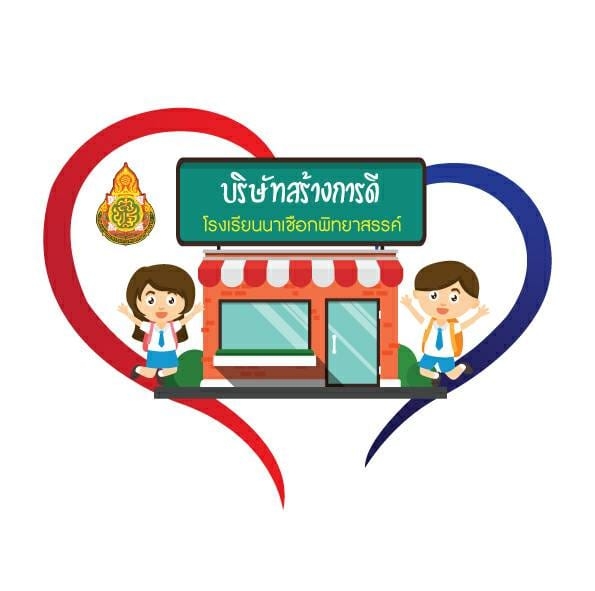 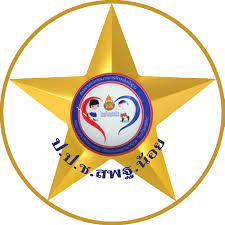 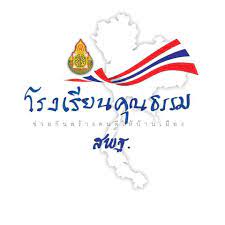 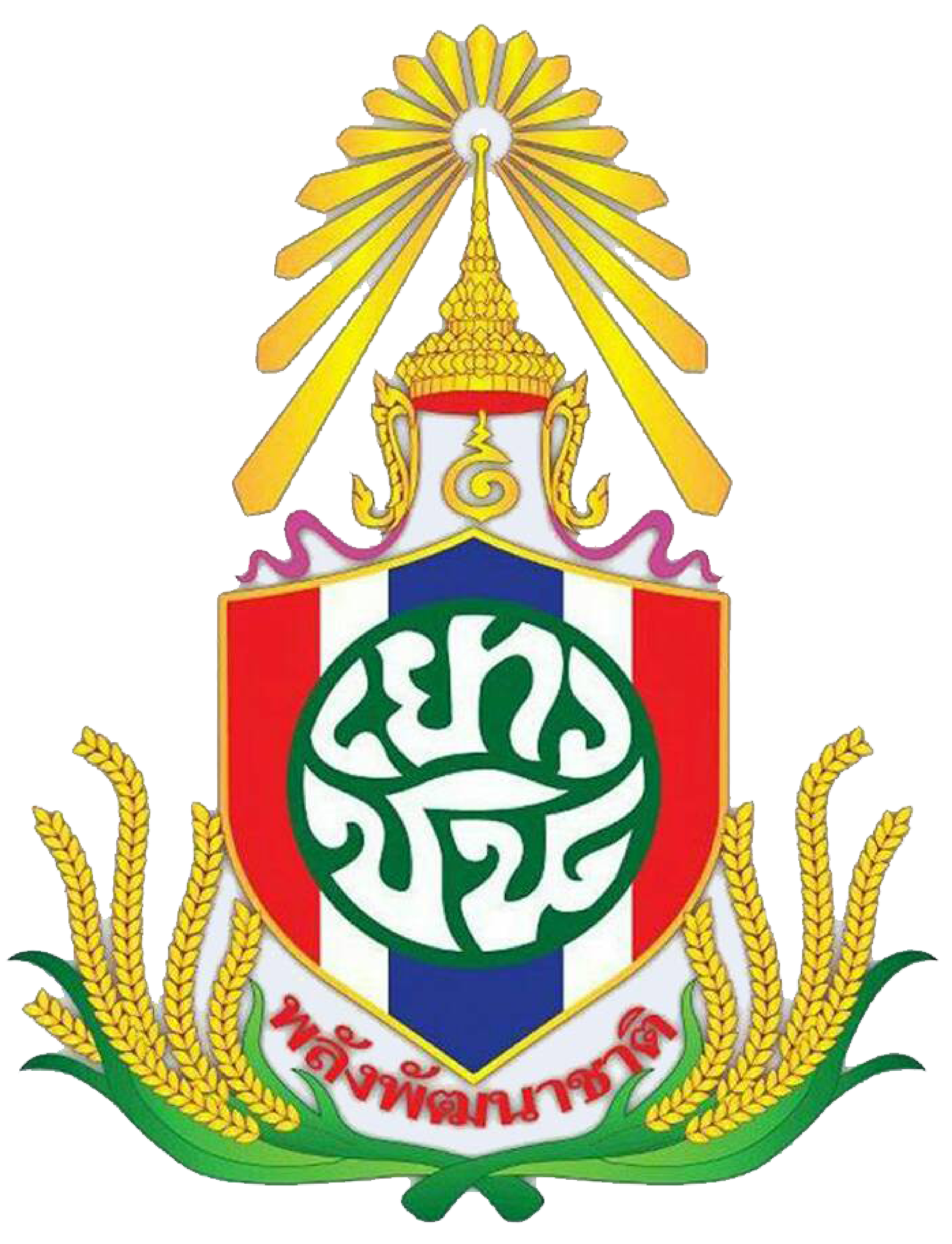 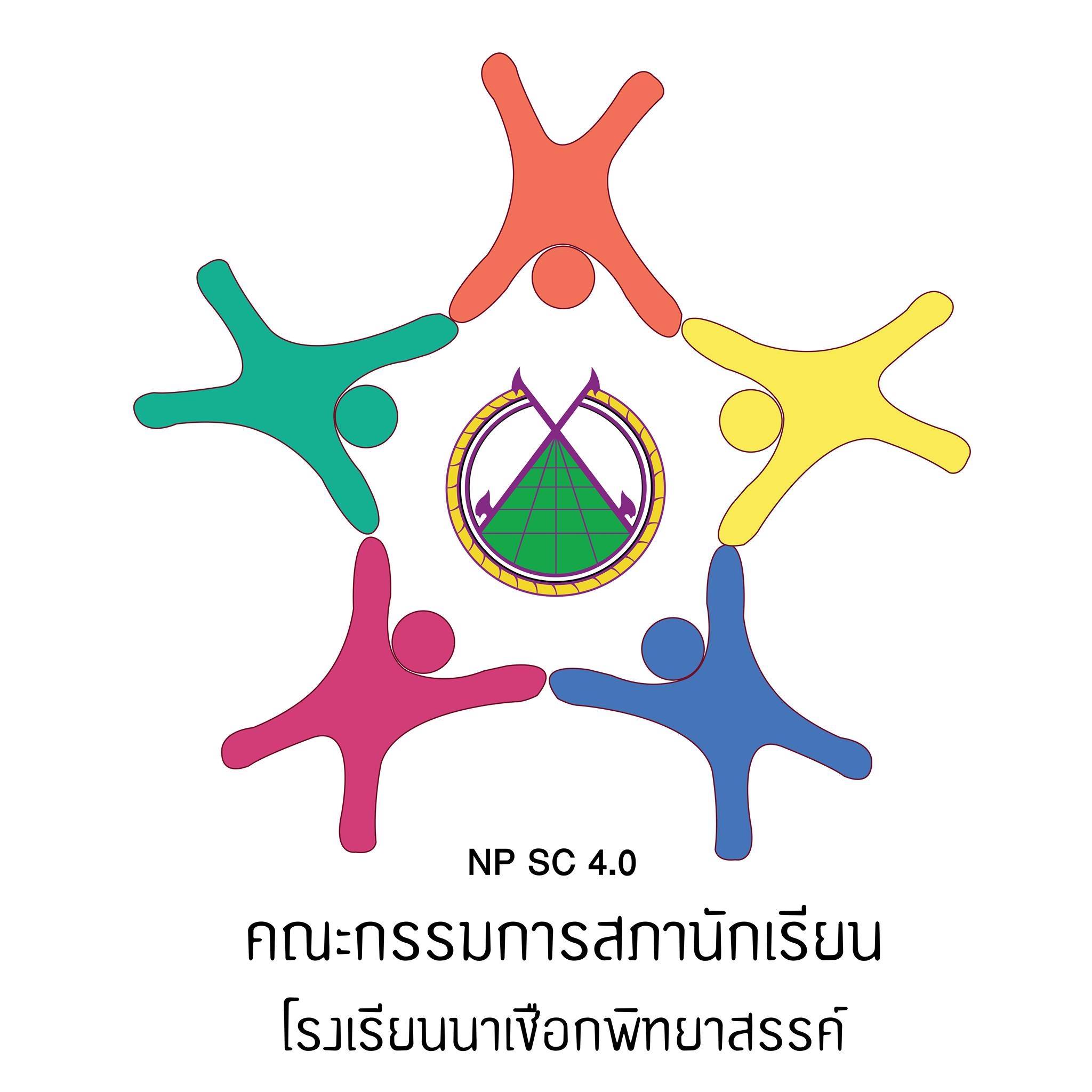 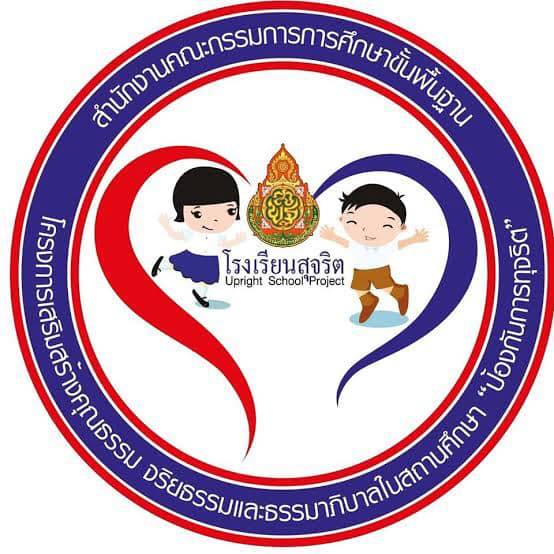 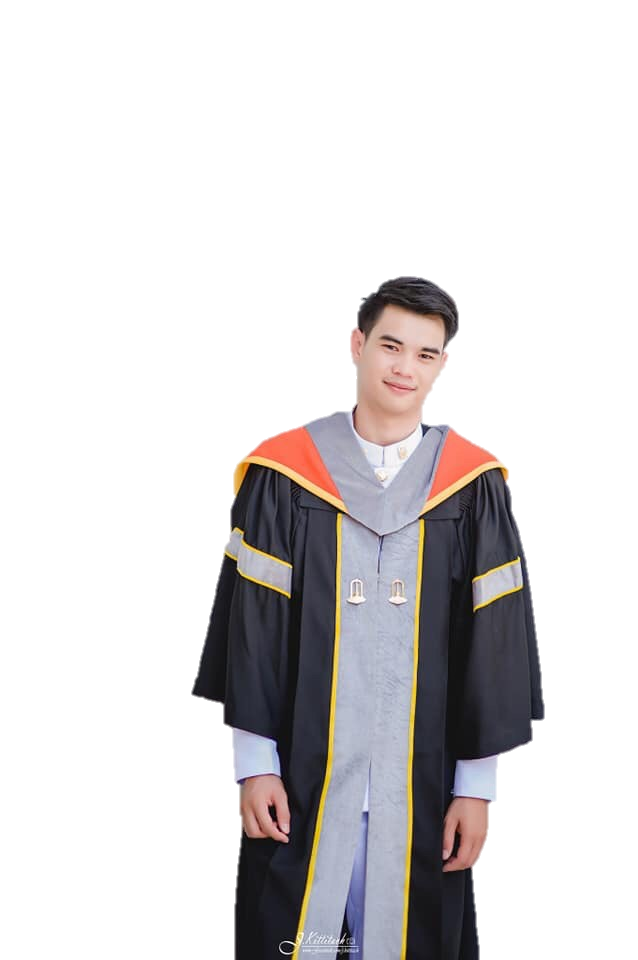 โรงเรียนสุจริต
กิจกรรมสภาเด็ก
และเยาวชน
บริษัทสร้างการดี
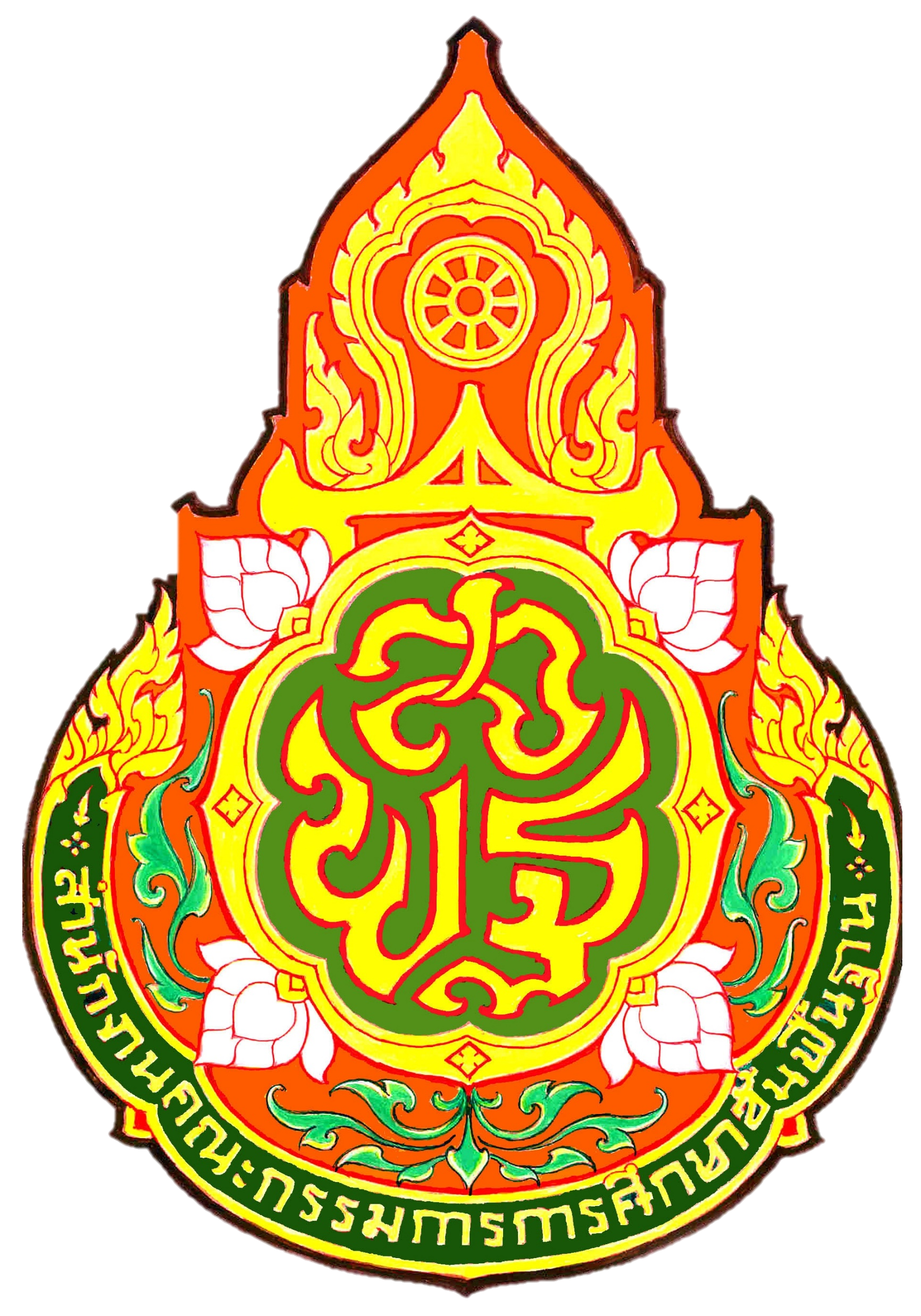 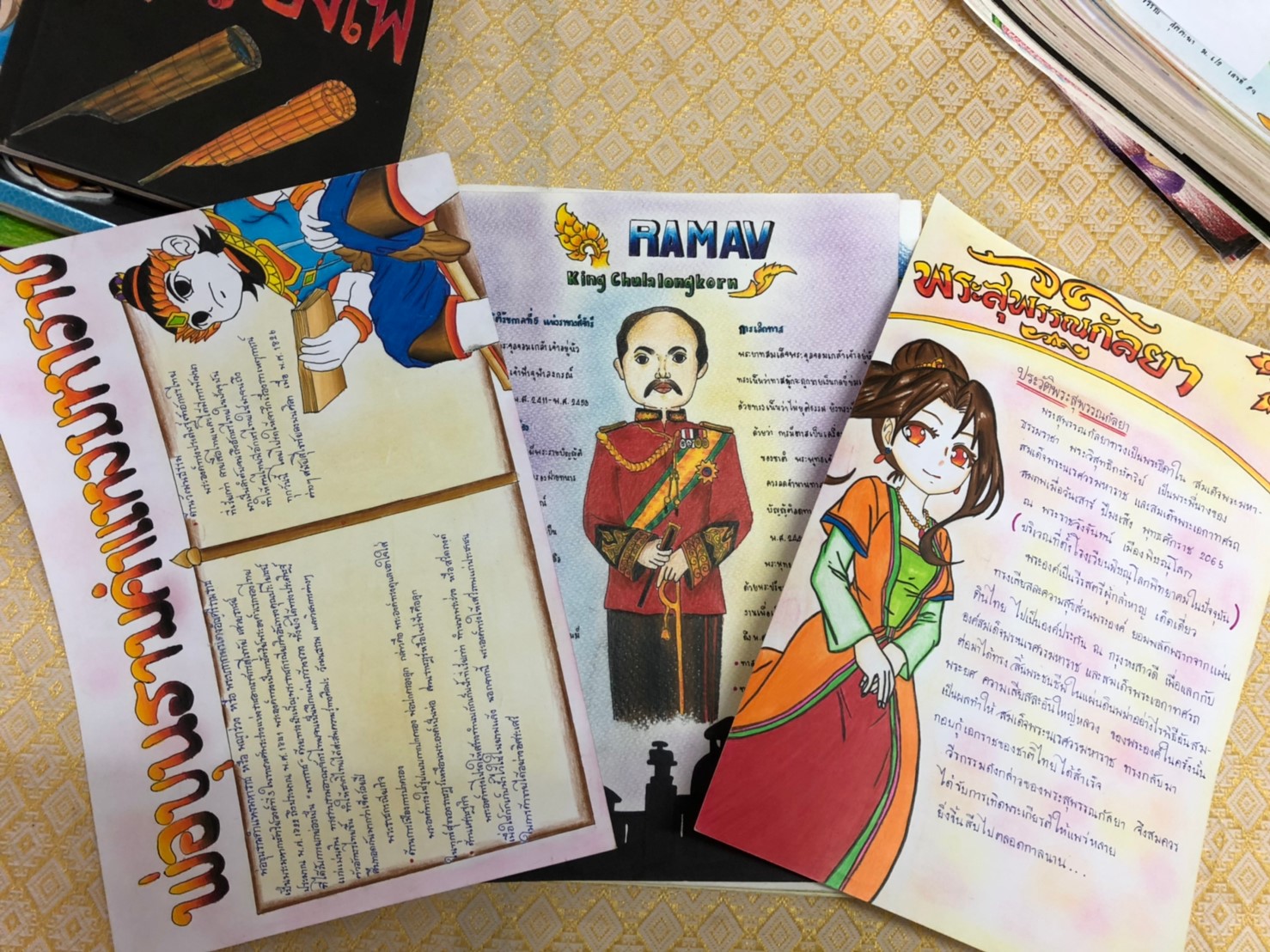 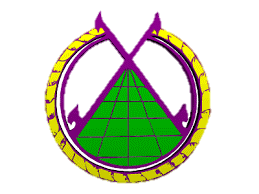 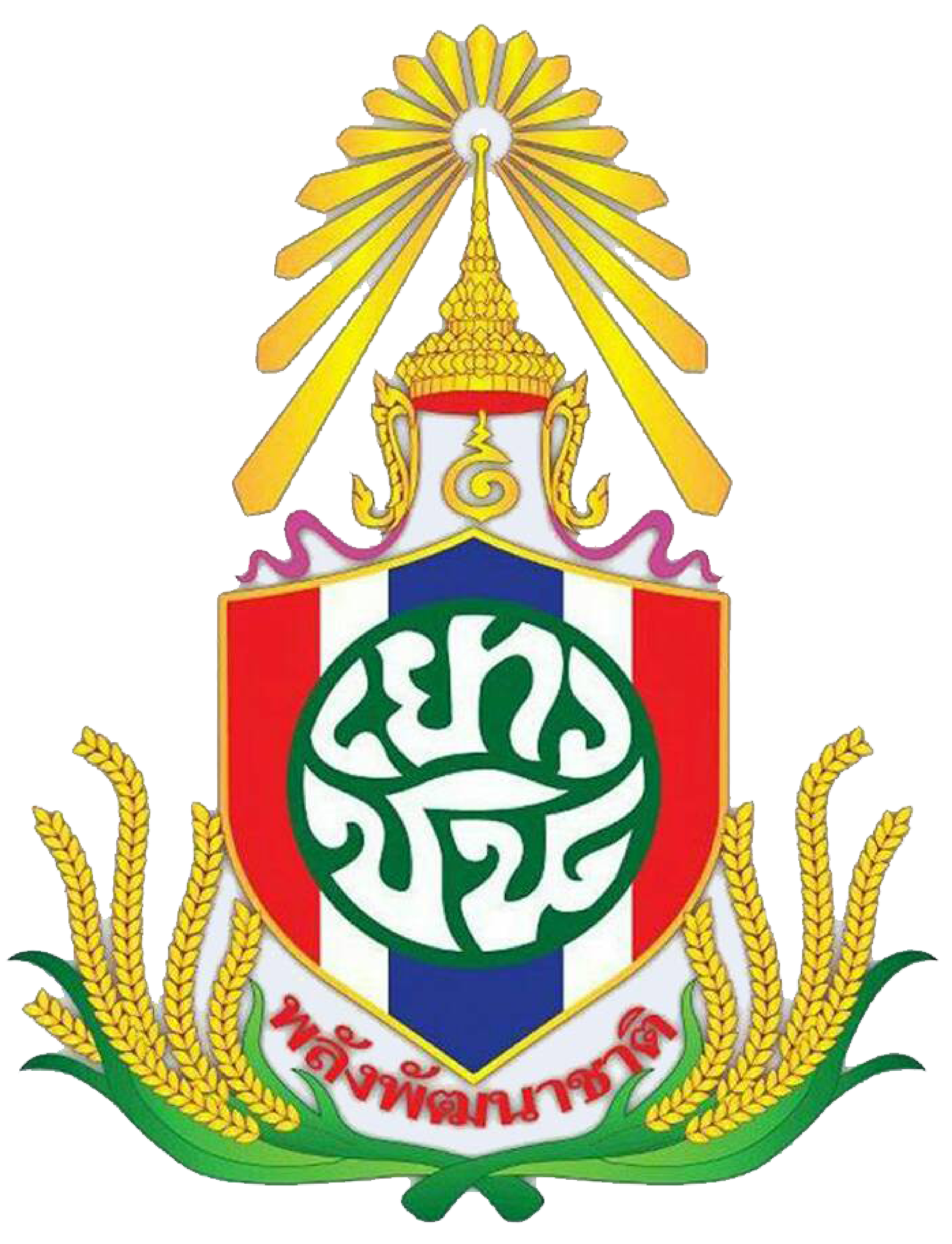 กิจกรรมสภาเด็กและเยาวชน
โครงการป้องกันเเละแก้ไขปัญหาการตั้งครรภ์ในวัยรุ่น ประจำปีงบประมาณ2563
เพจ สภาเด็กและเยาวชนอำเภอนาเชือก
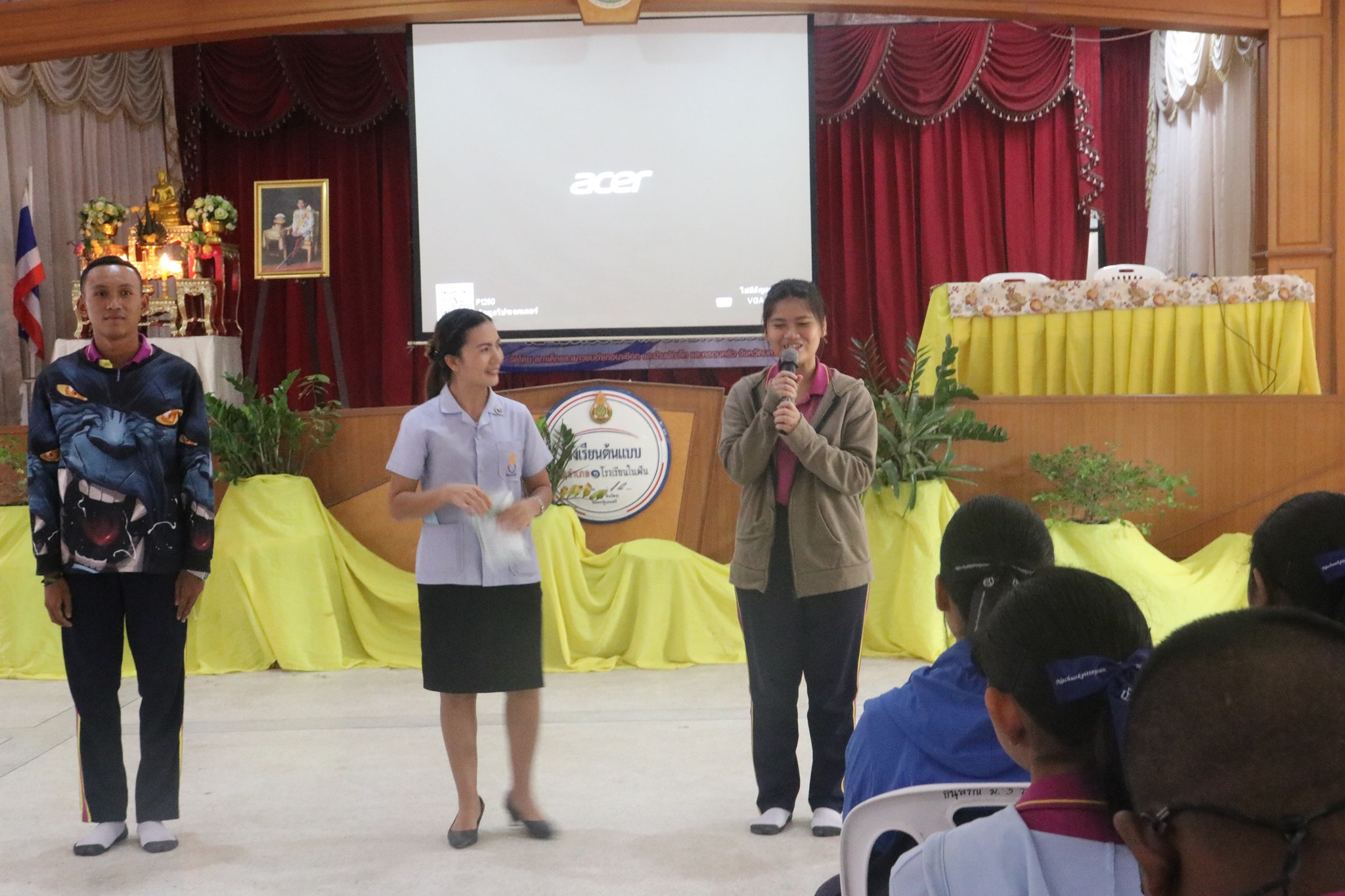 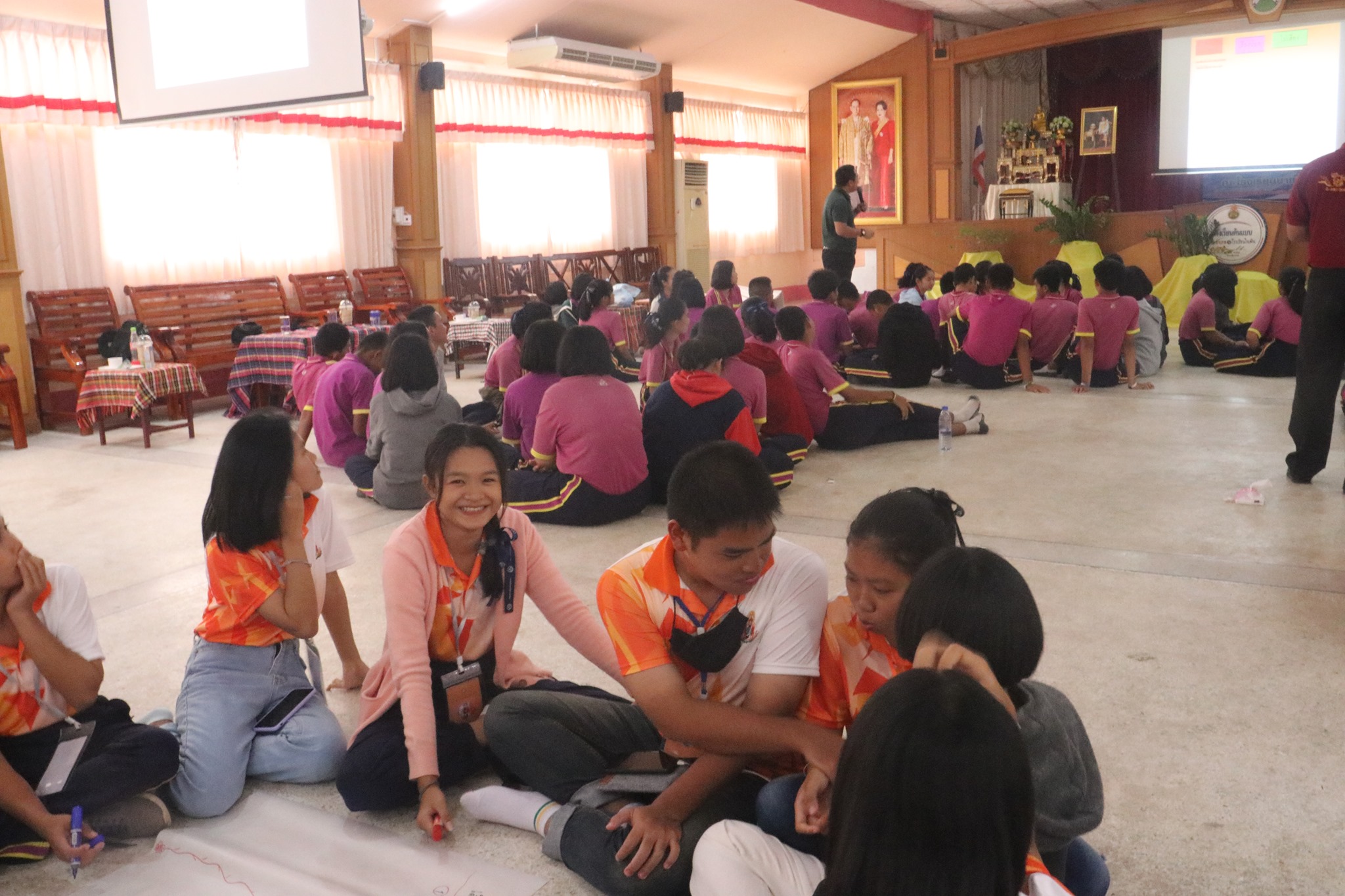 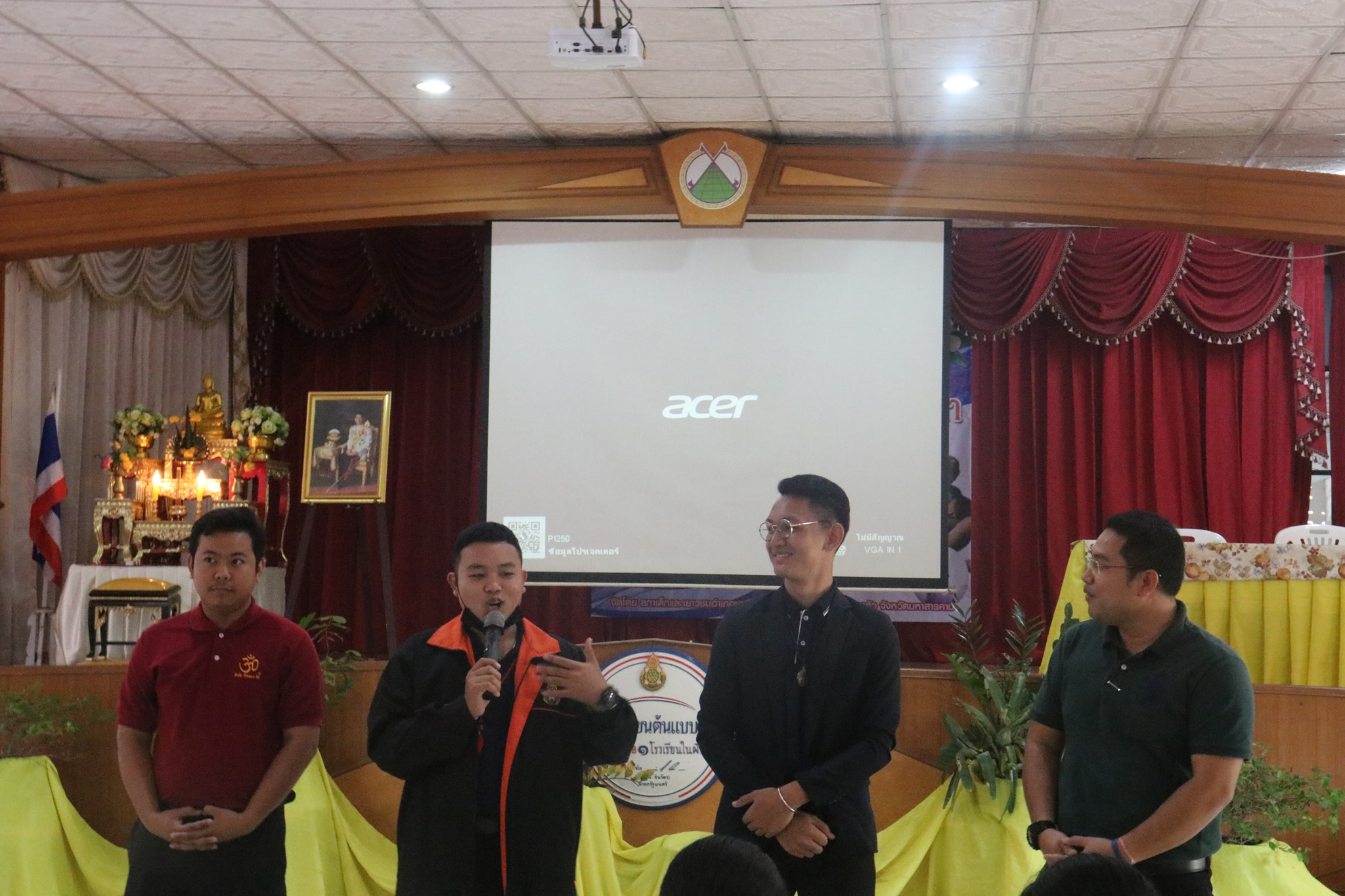 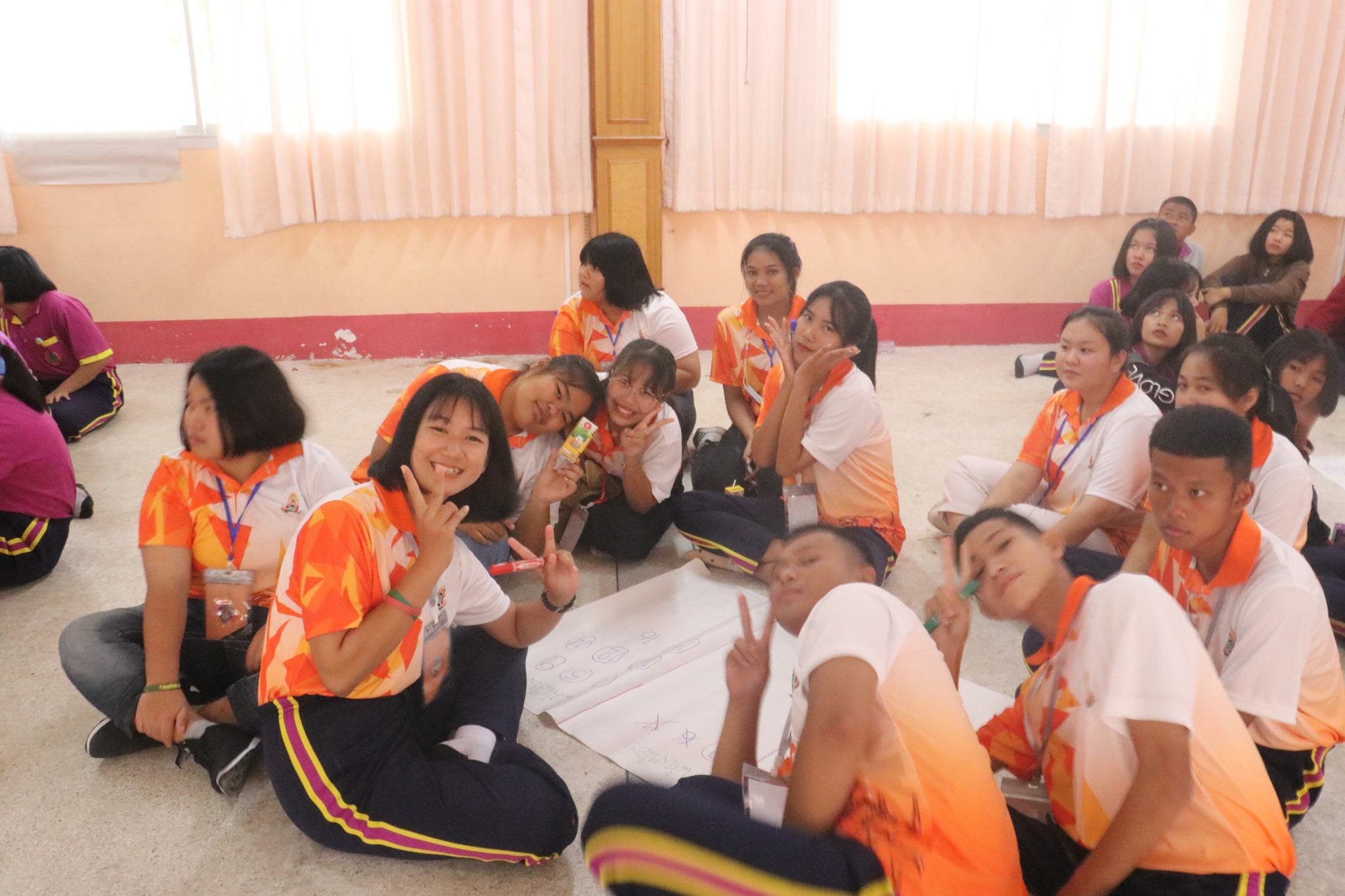 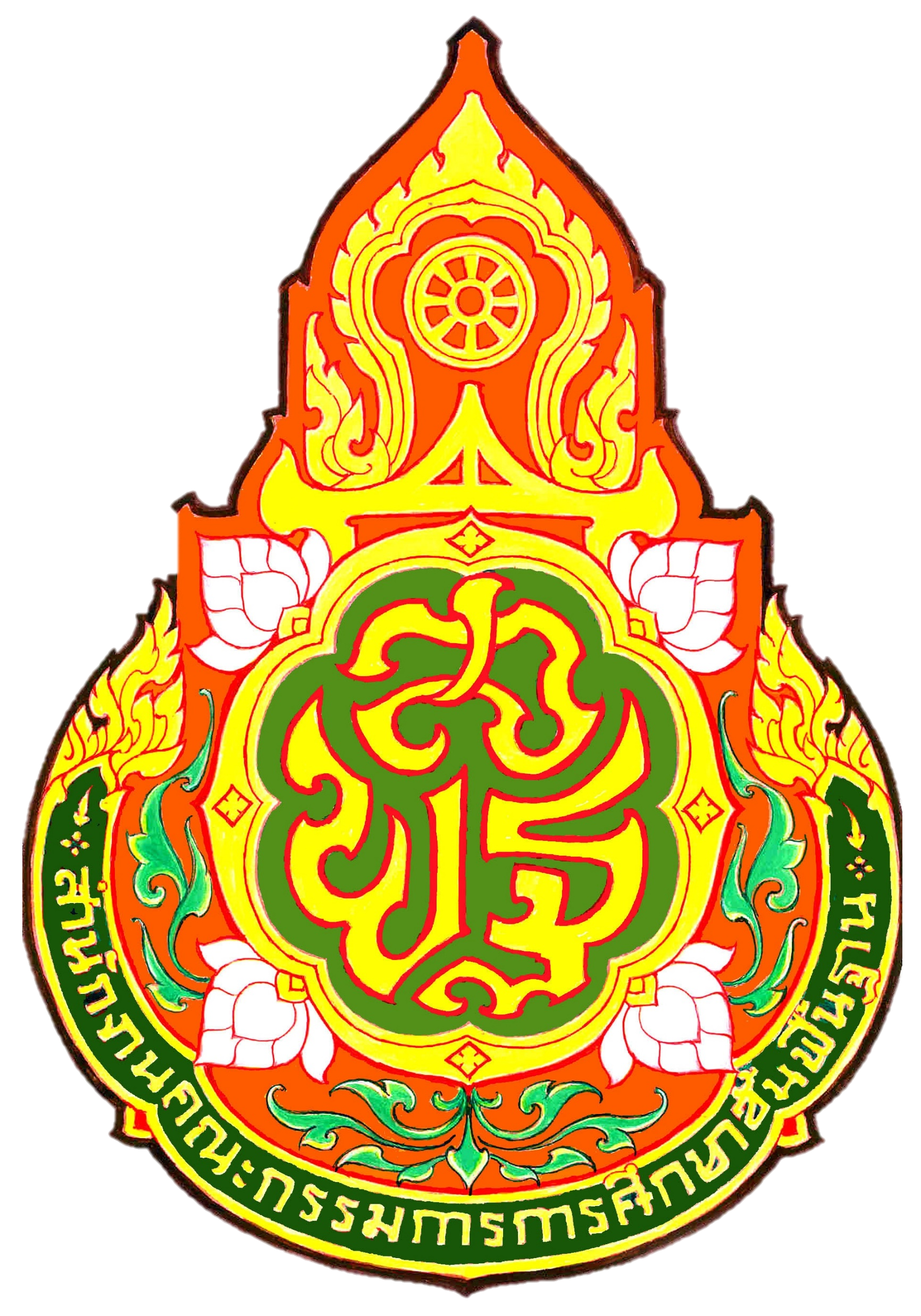 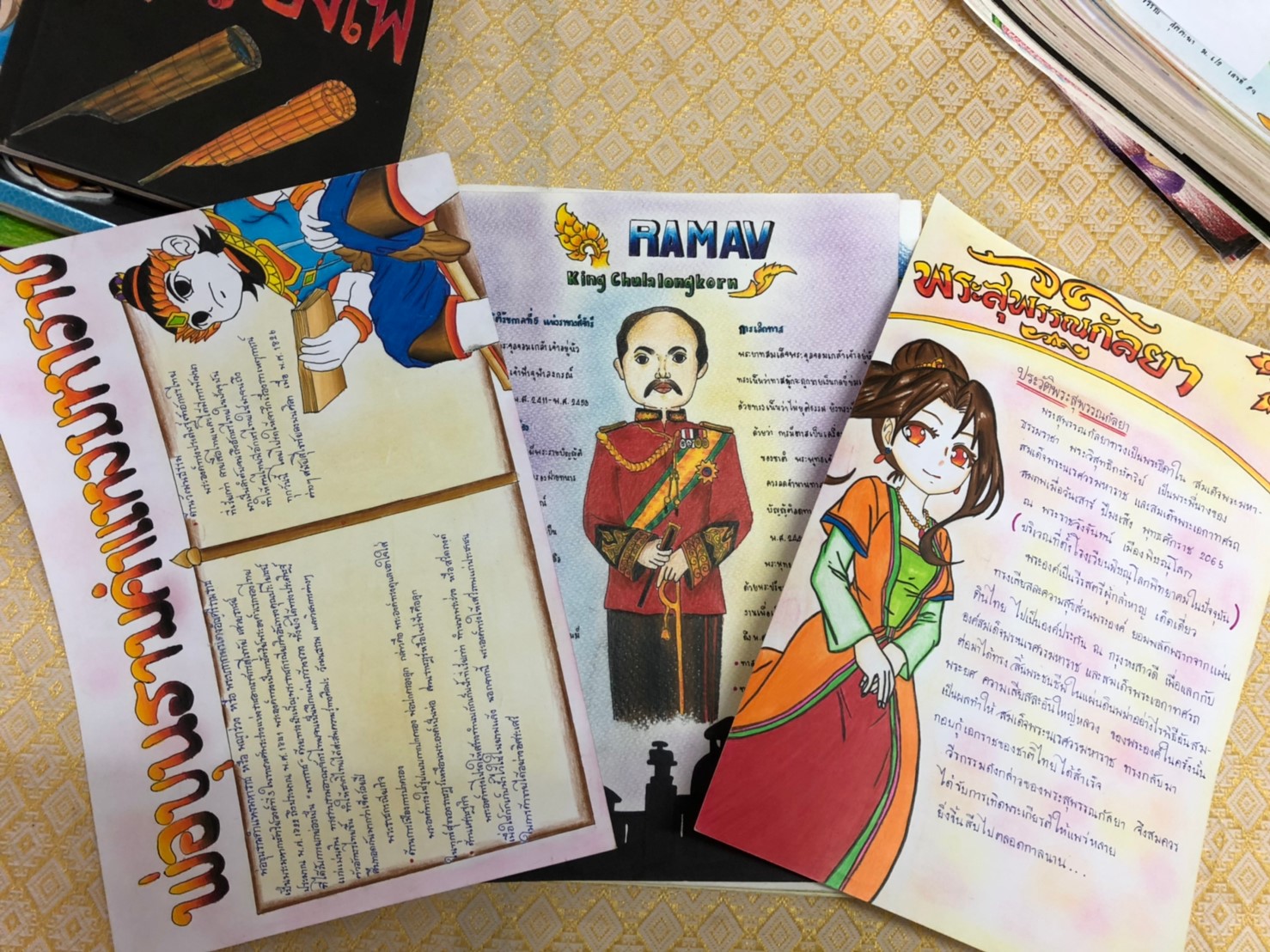 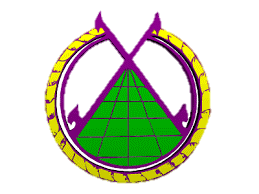 กิจกรรมสภานักเรียน
โครงการ “เสริมสร้างเครือข่ายและเผยแพร่ความรู้สู่ชุมชนเพื่อพัฒนาศักยภาพสภานักเรียน”และต้อนรับคณะศึกษาดูงานจากสภานักเรียนโรงเรียนเชียงยืนพิทยาคม
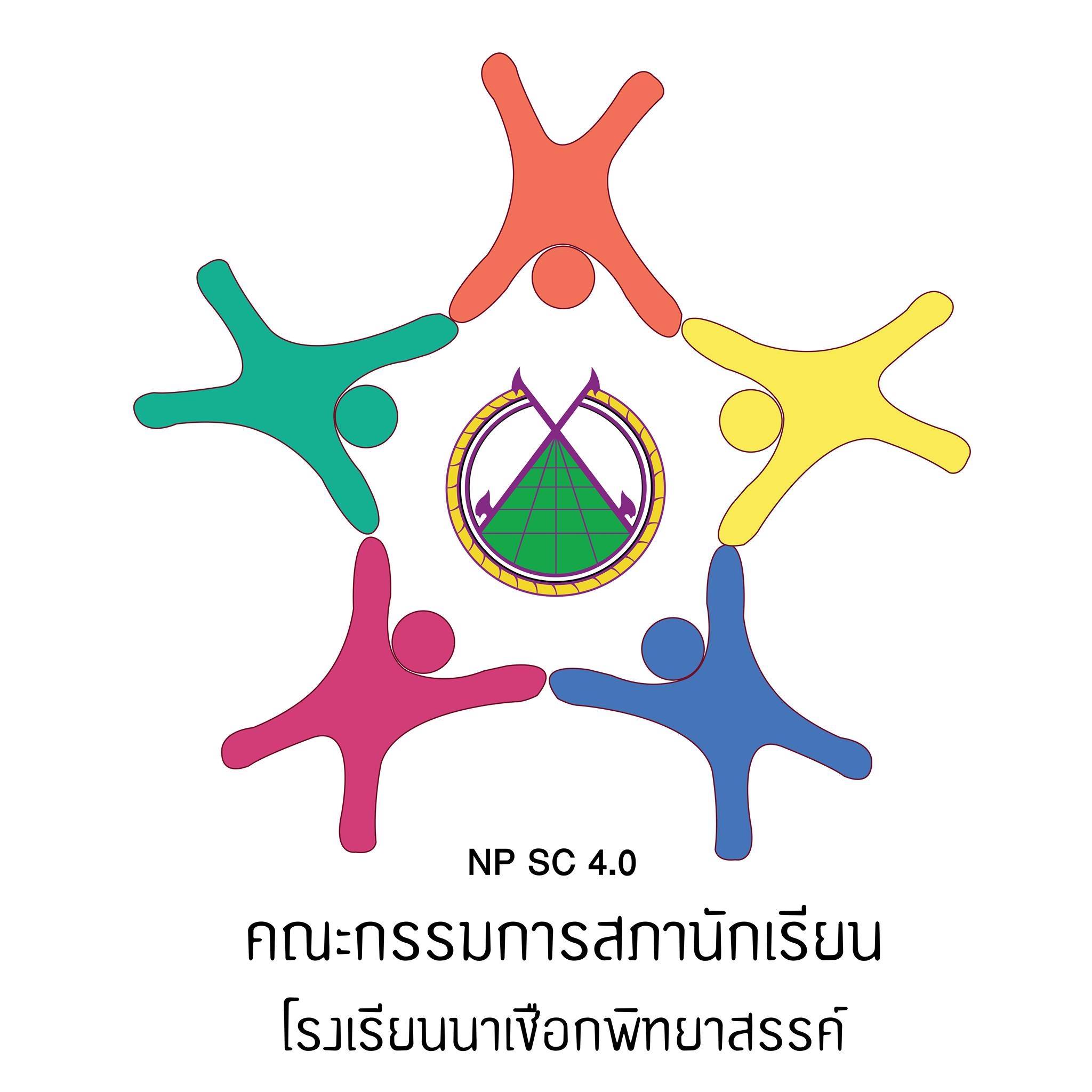 โครงการ SCปันสุข...สู่น้อง
เพจ สภานักเรียน โรงเรียนนาเชือกพิทยาสรรค์
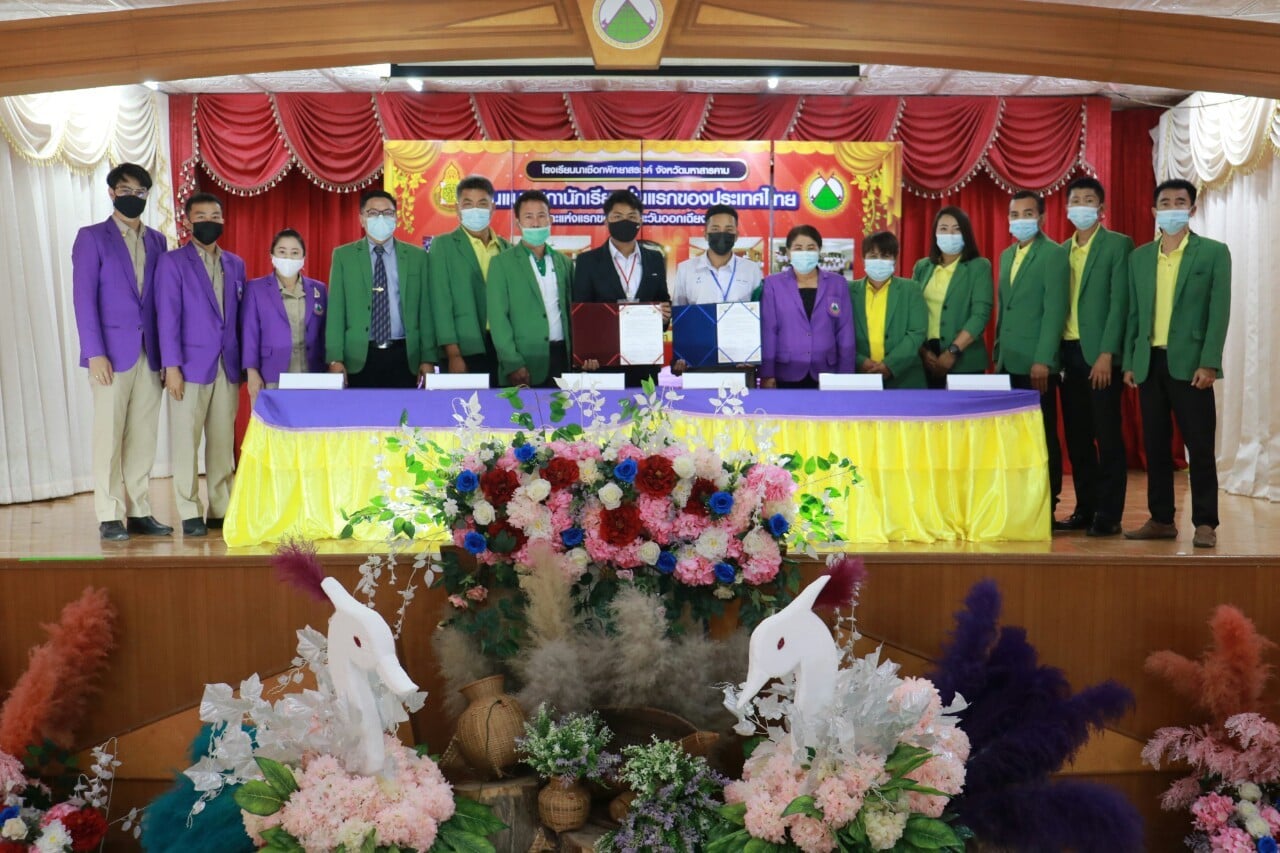 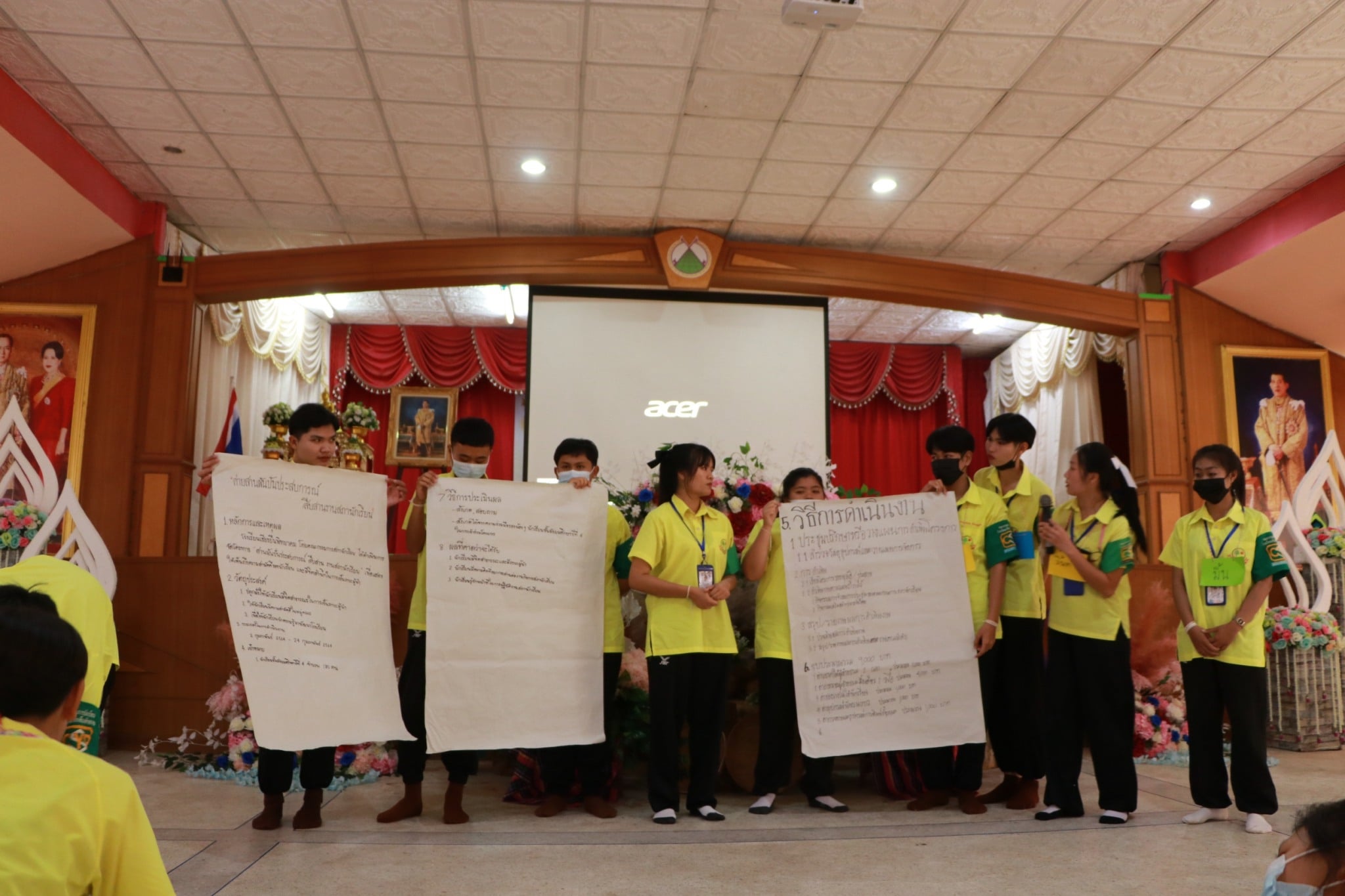 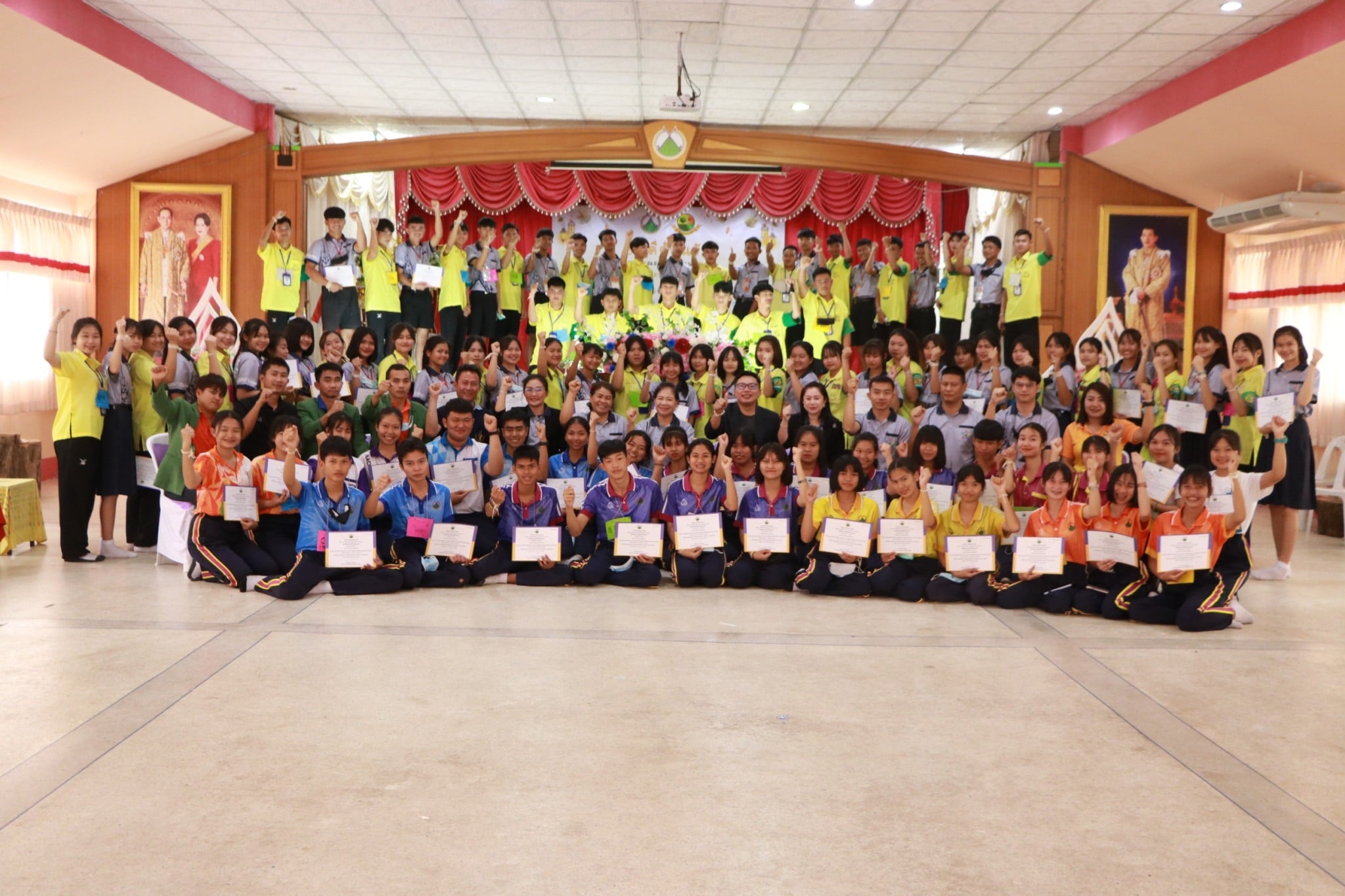 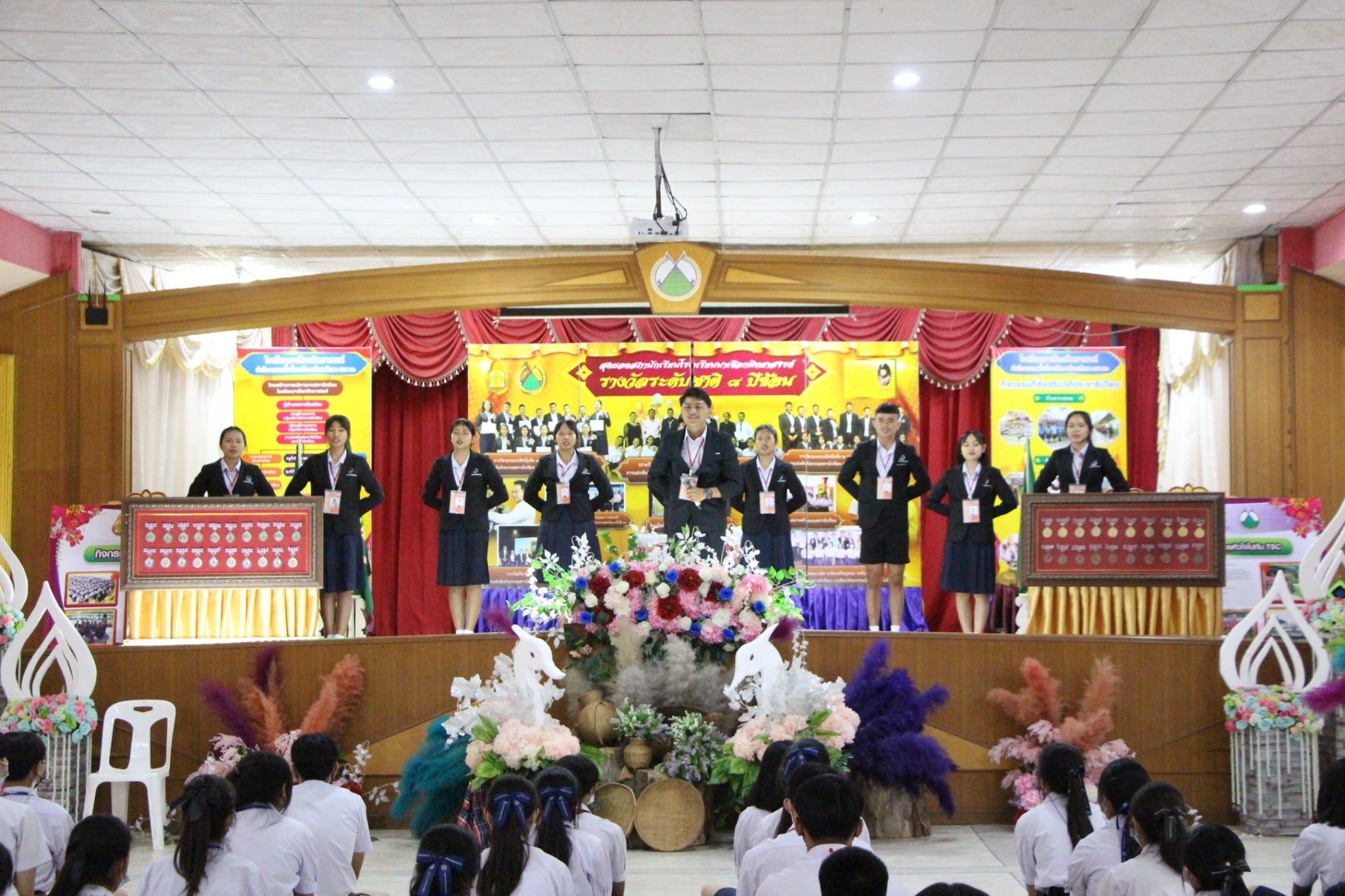 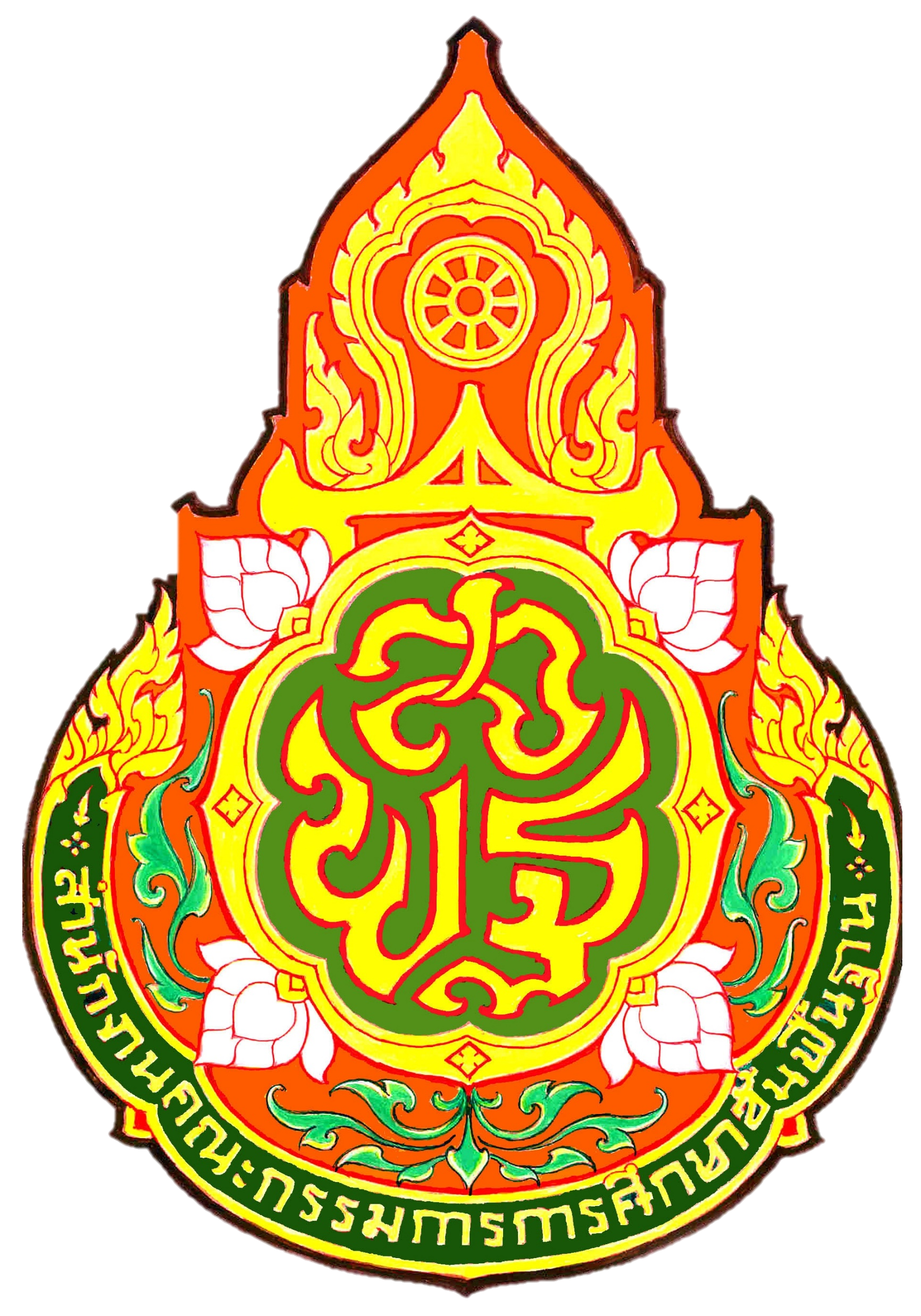 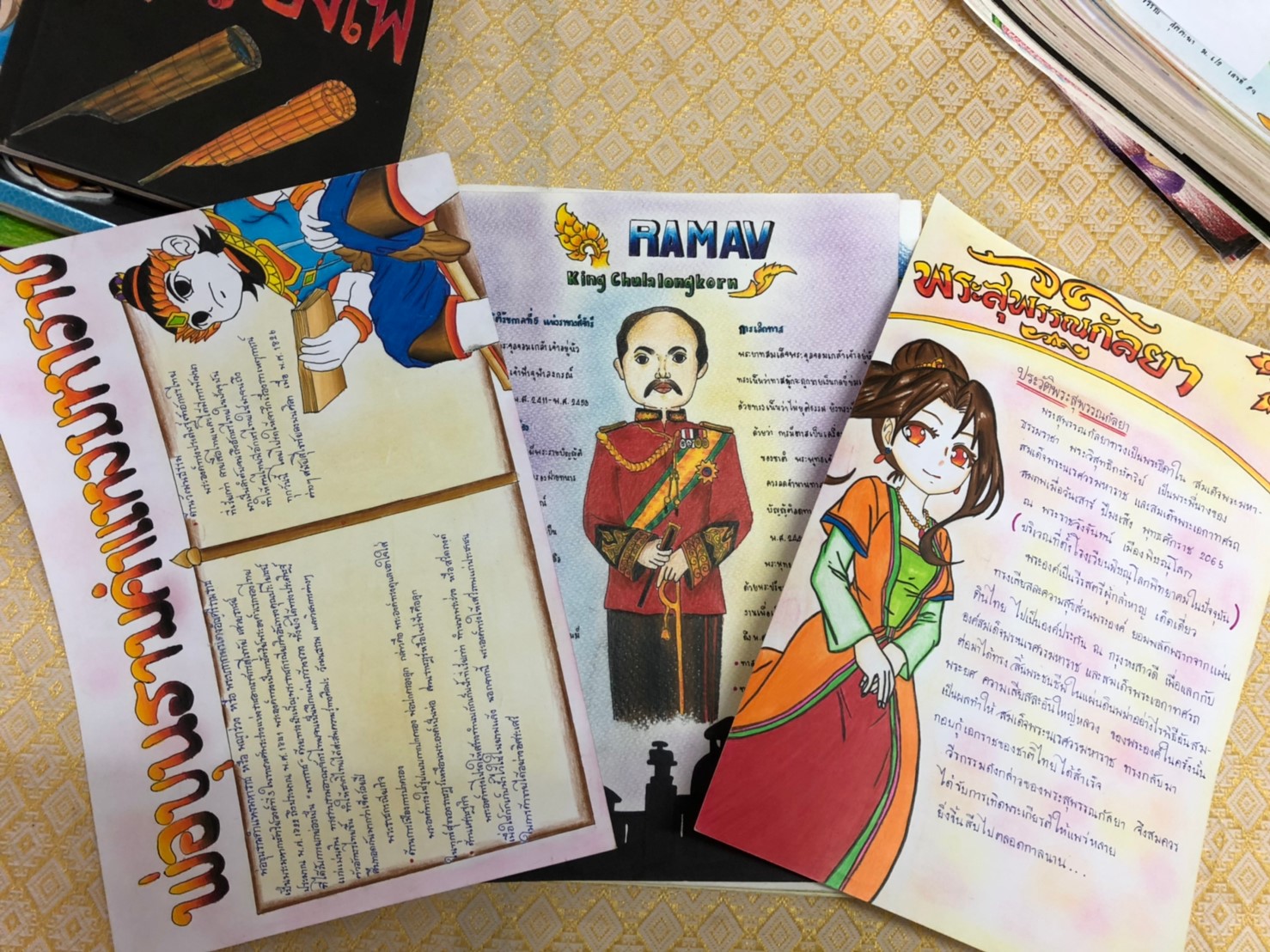 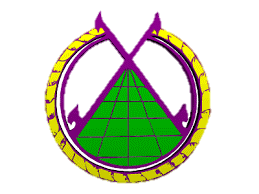 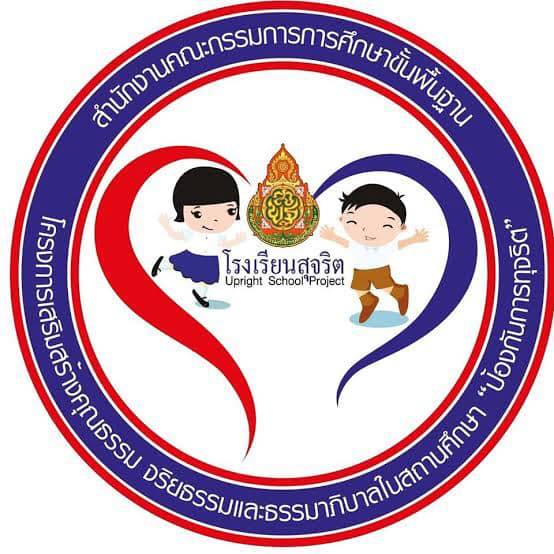 โรงเรียนสุจริต
ช่อสะอาดต้านทุจริต(โรงเรียนสุจริต
โครงการ "เพื่อน้องท้องอิ่ม"
องค์กรช่อสะอาดต้านทุจริตโรงเรียนนาเชือกพิทยาสรรค์
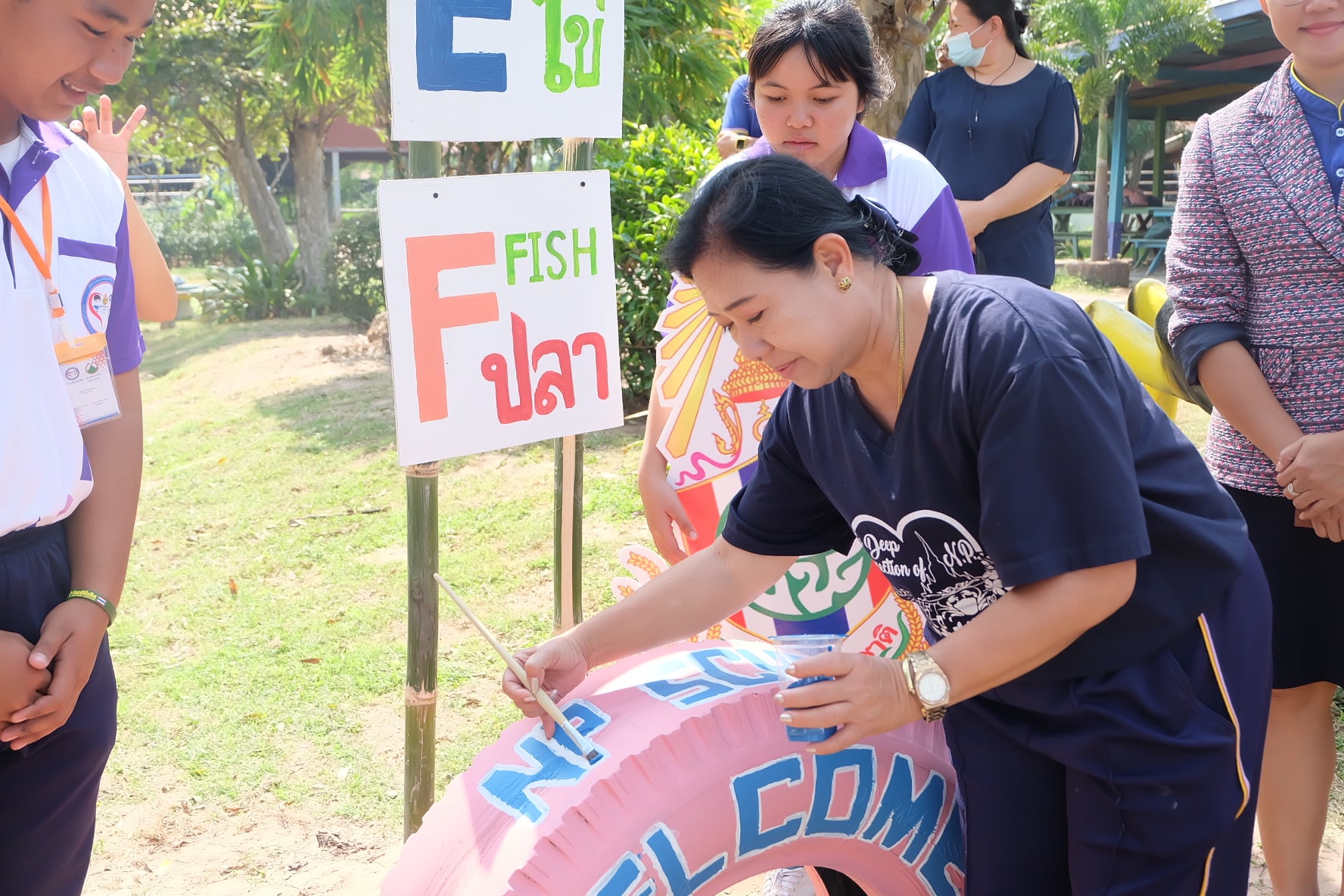 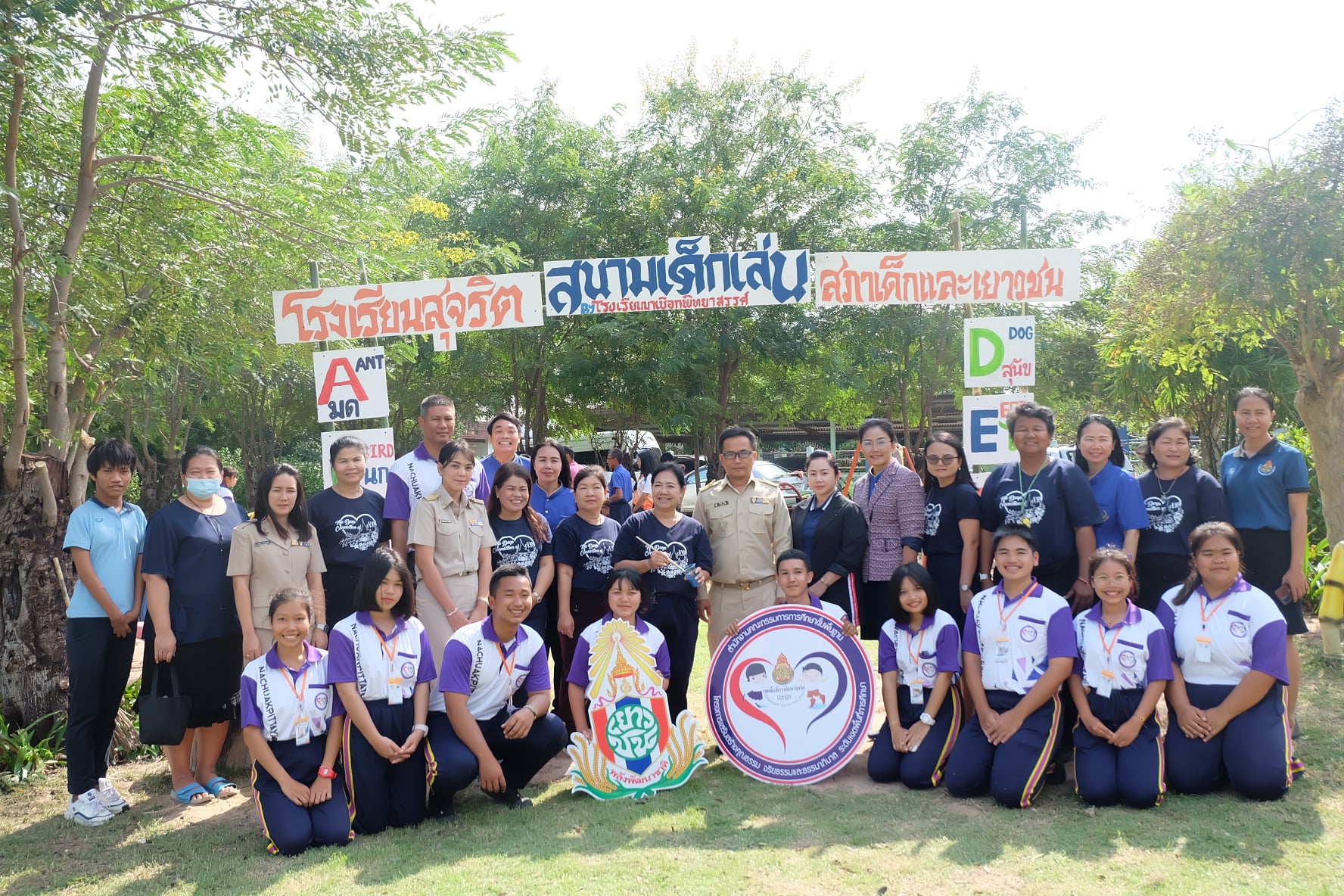 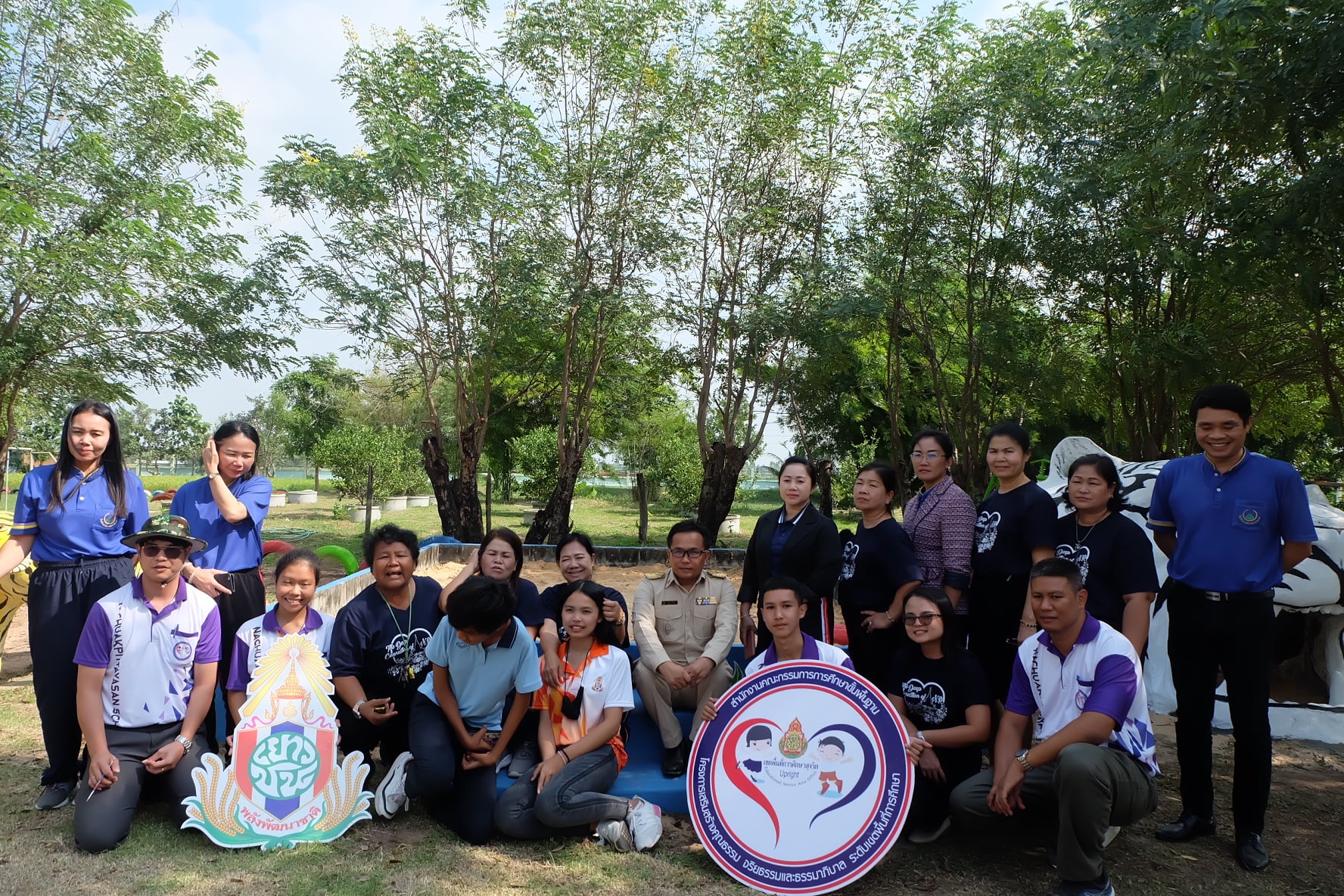 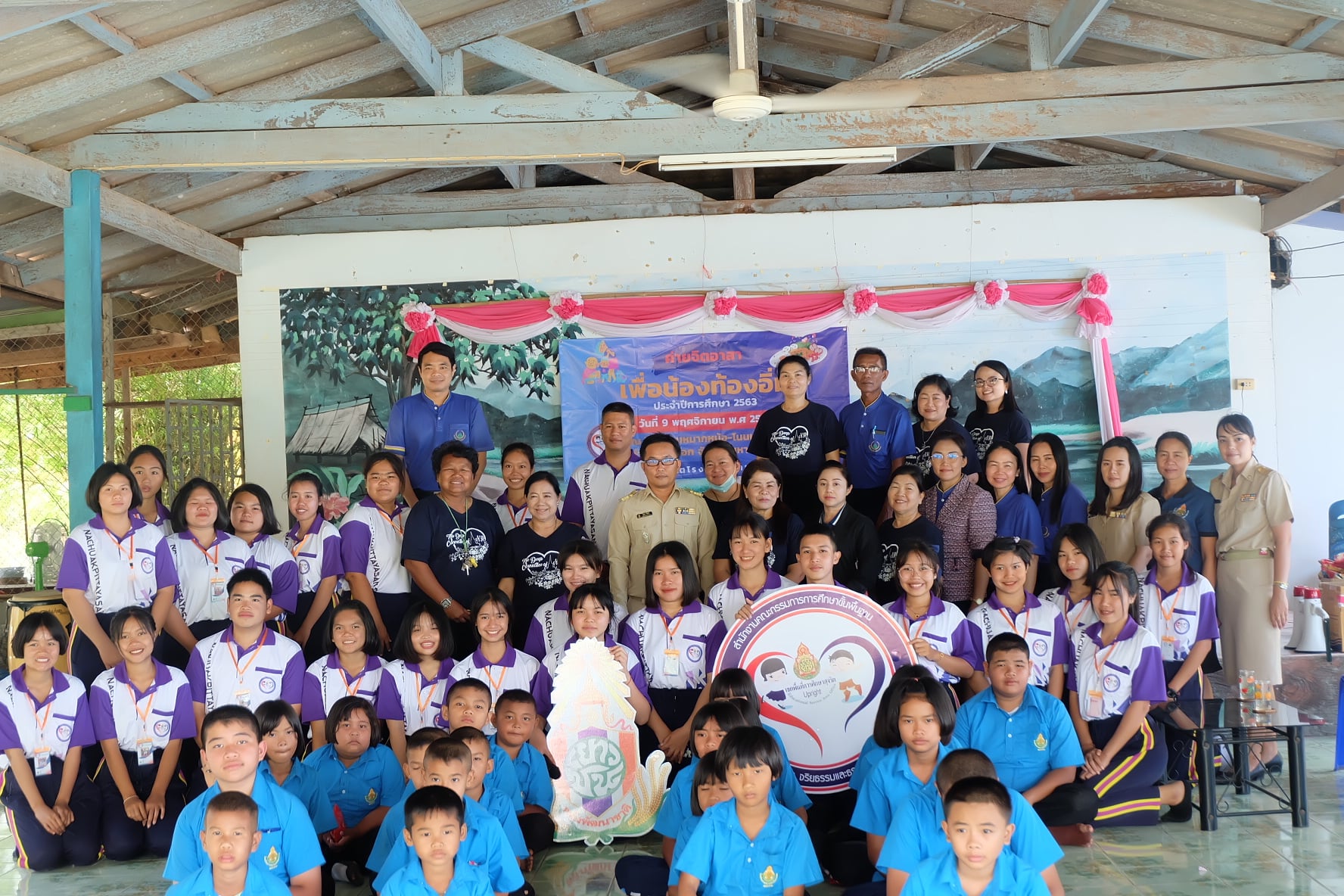 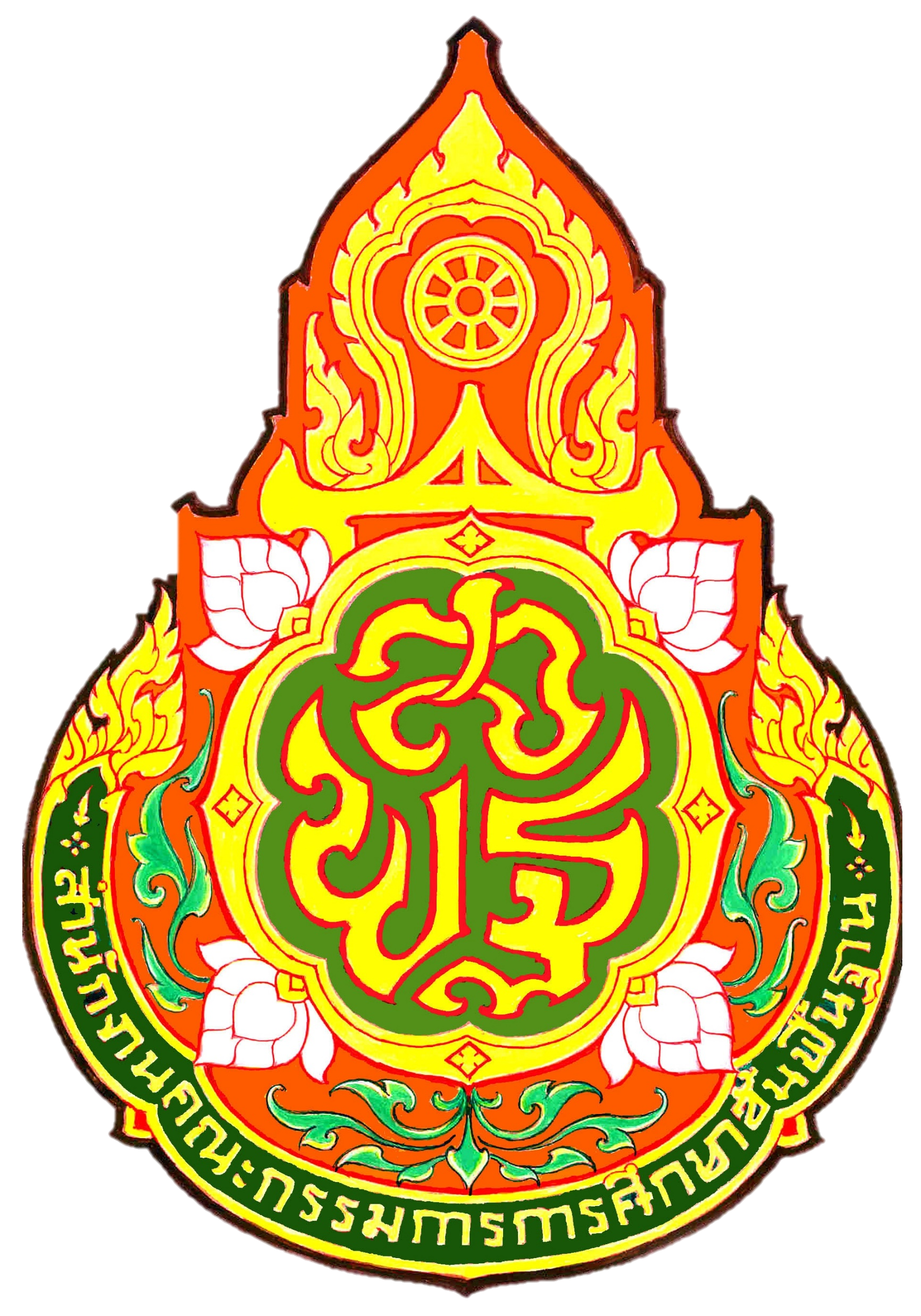 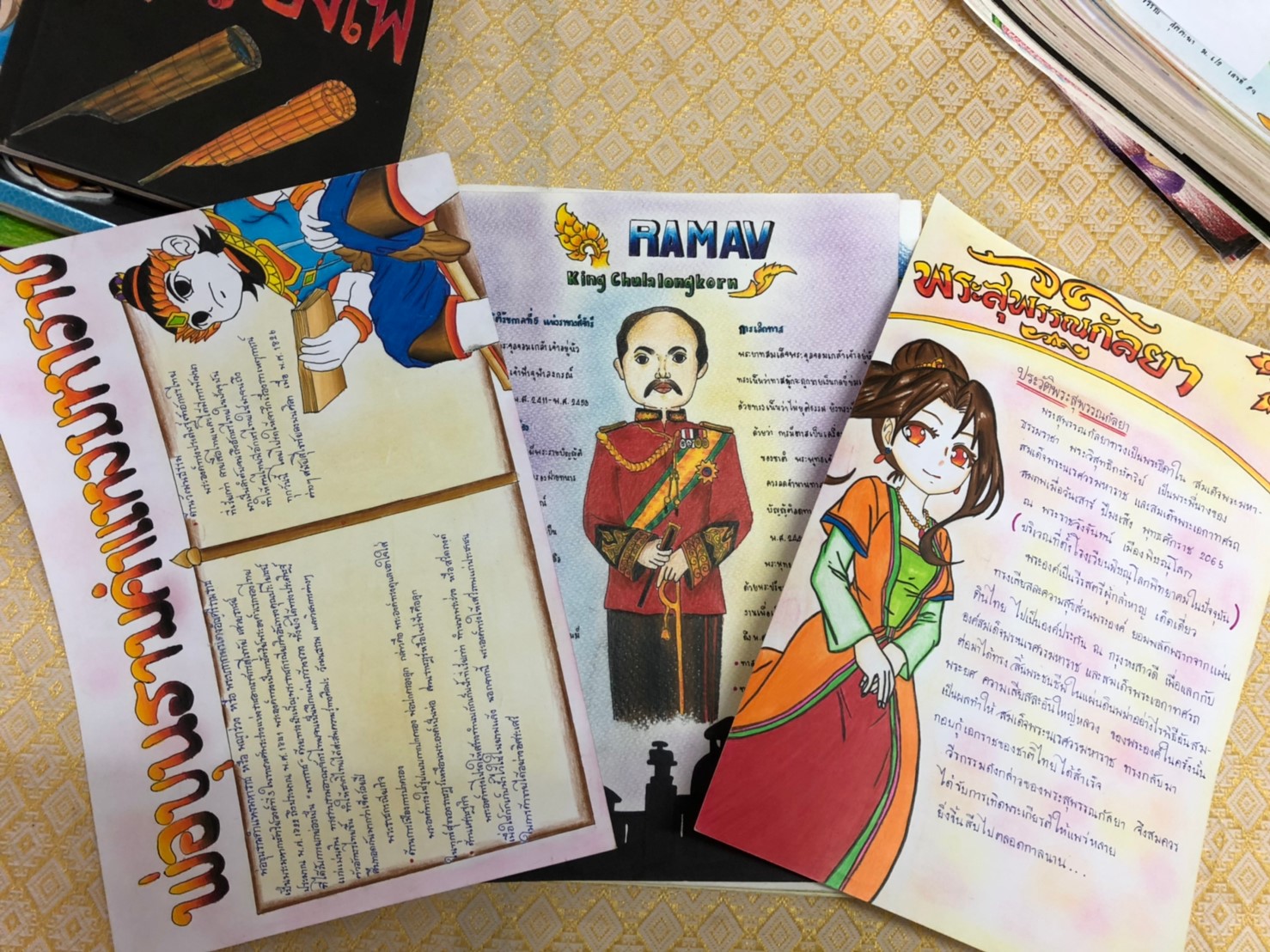 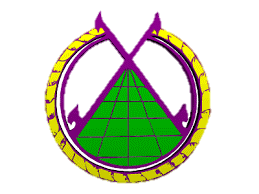 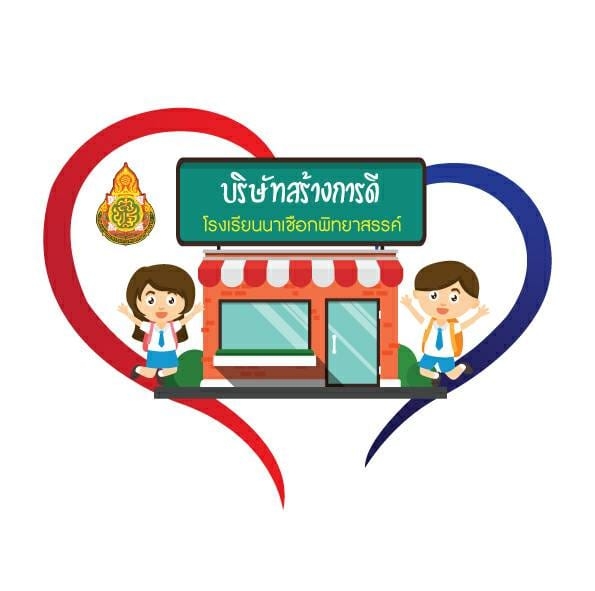 บริษัทสร้างการดี
เพจ บริษัทสร้างการดี โรงเรียนนาเชือกพิทยาสรรค์
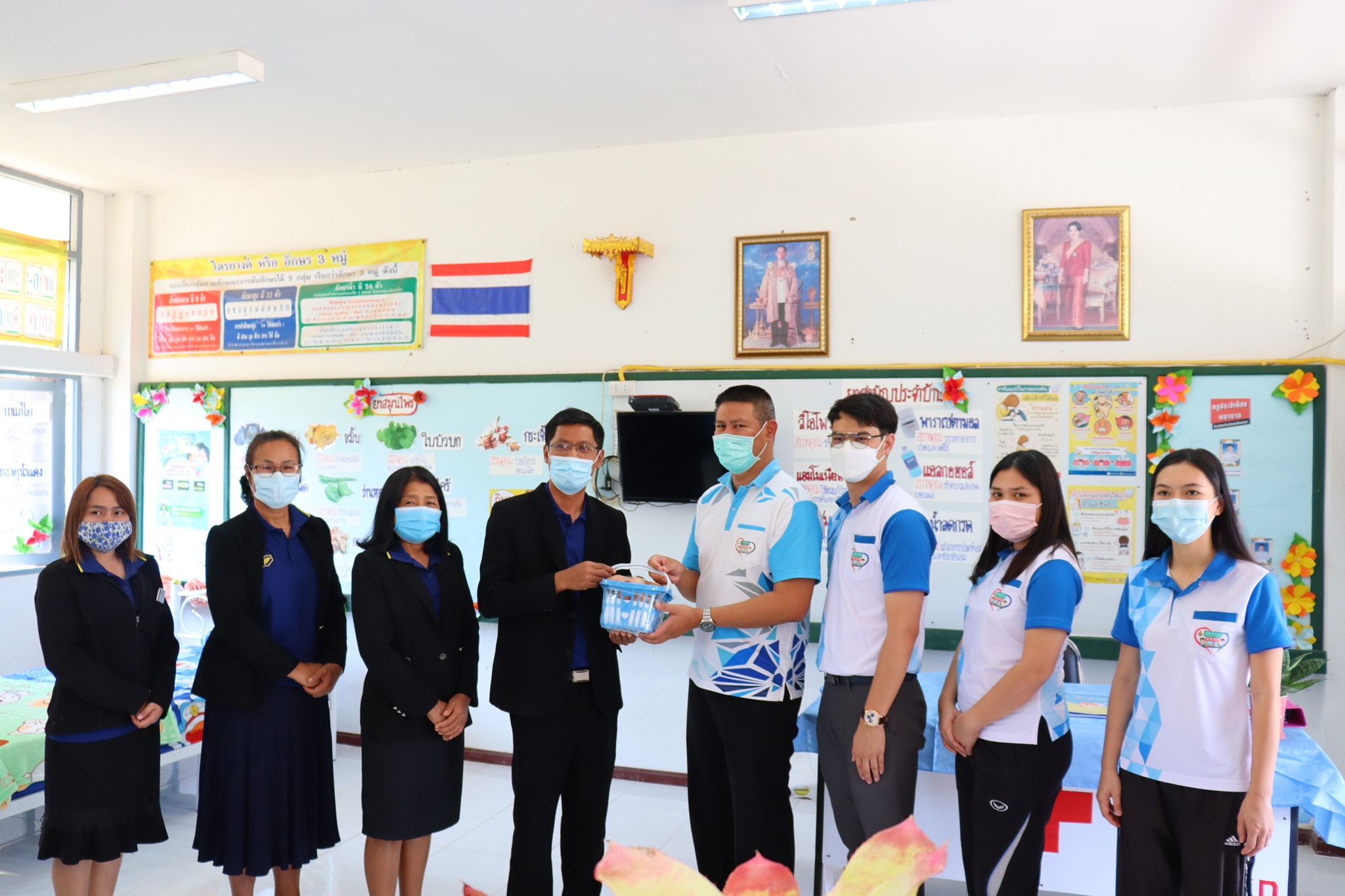 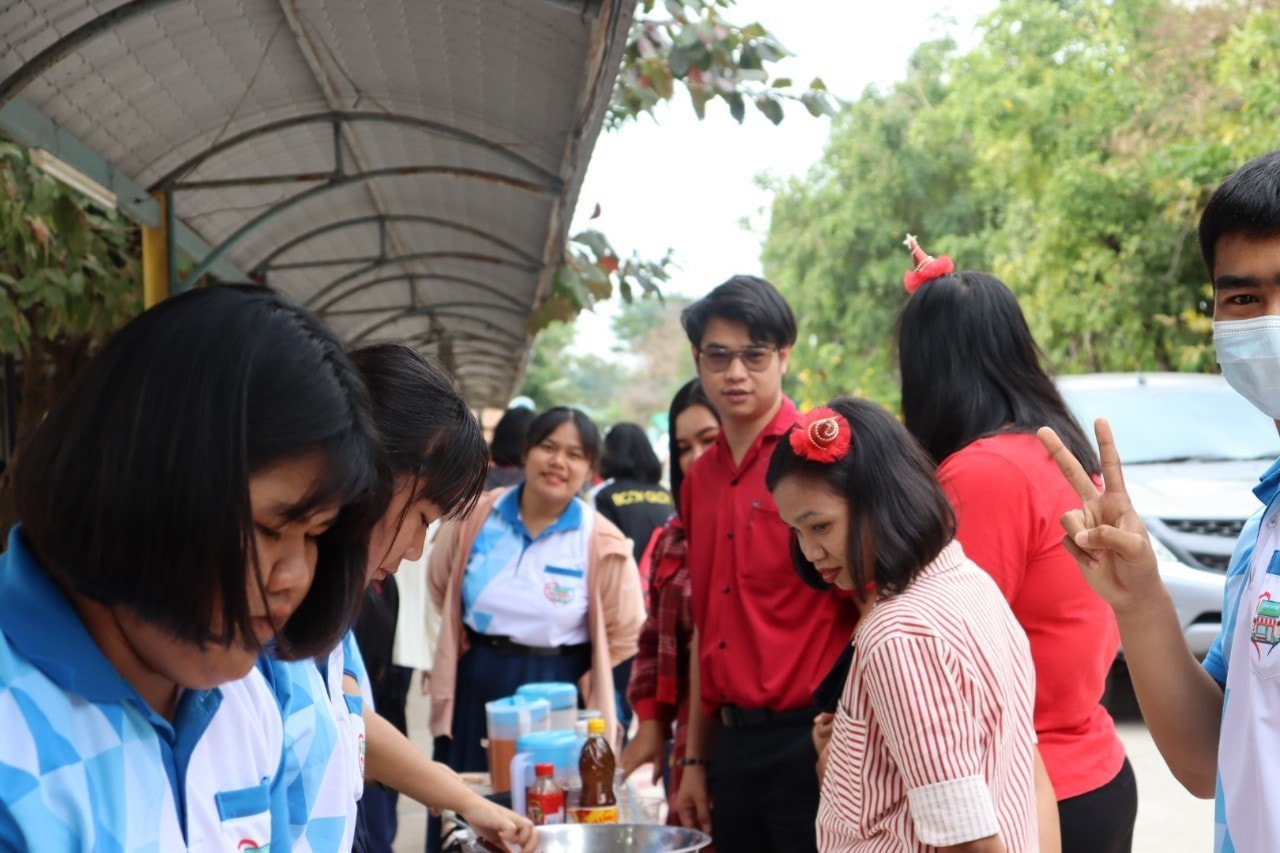 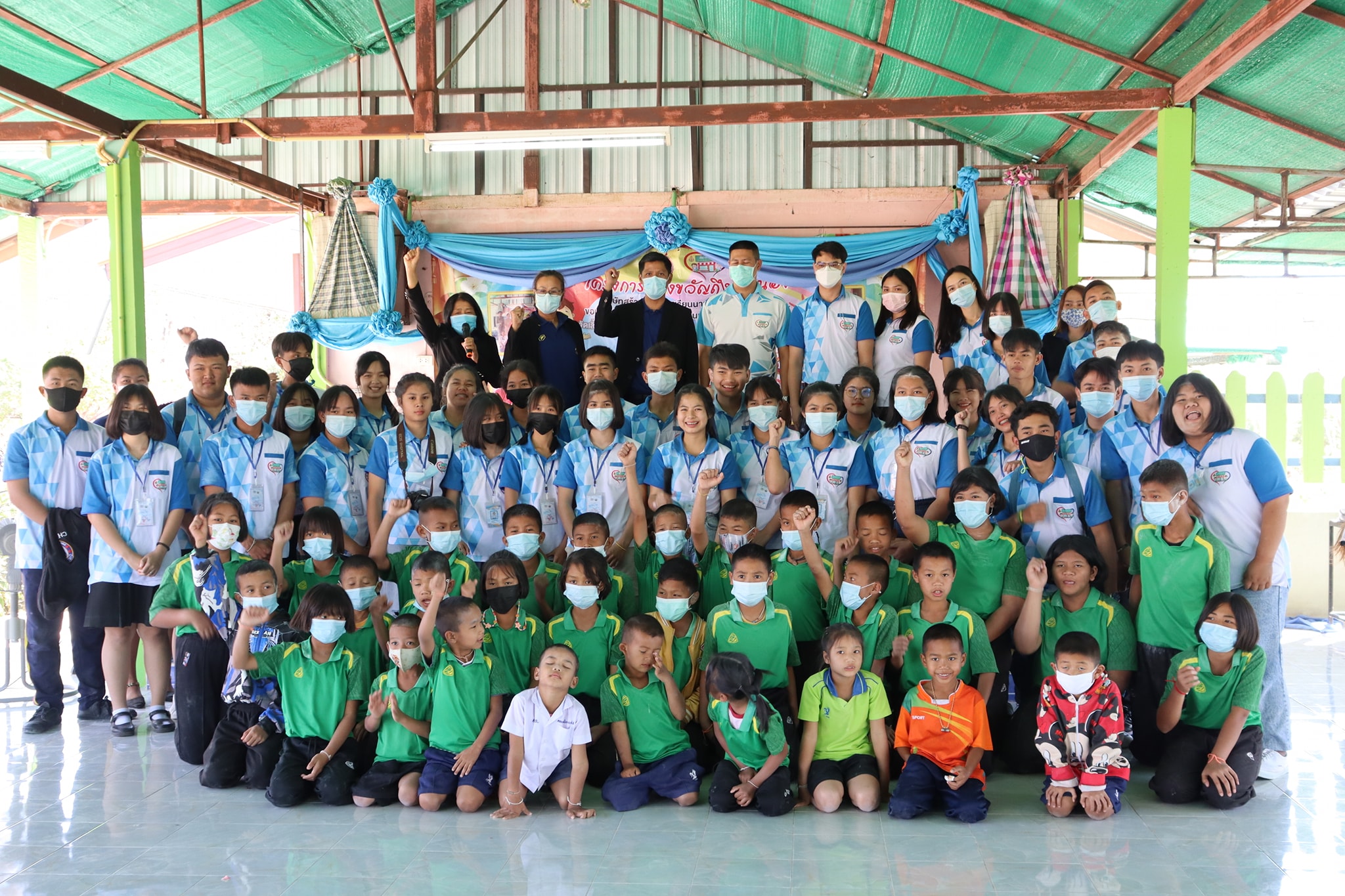 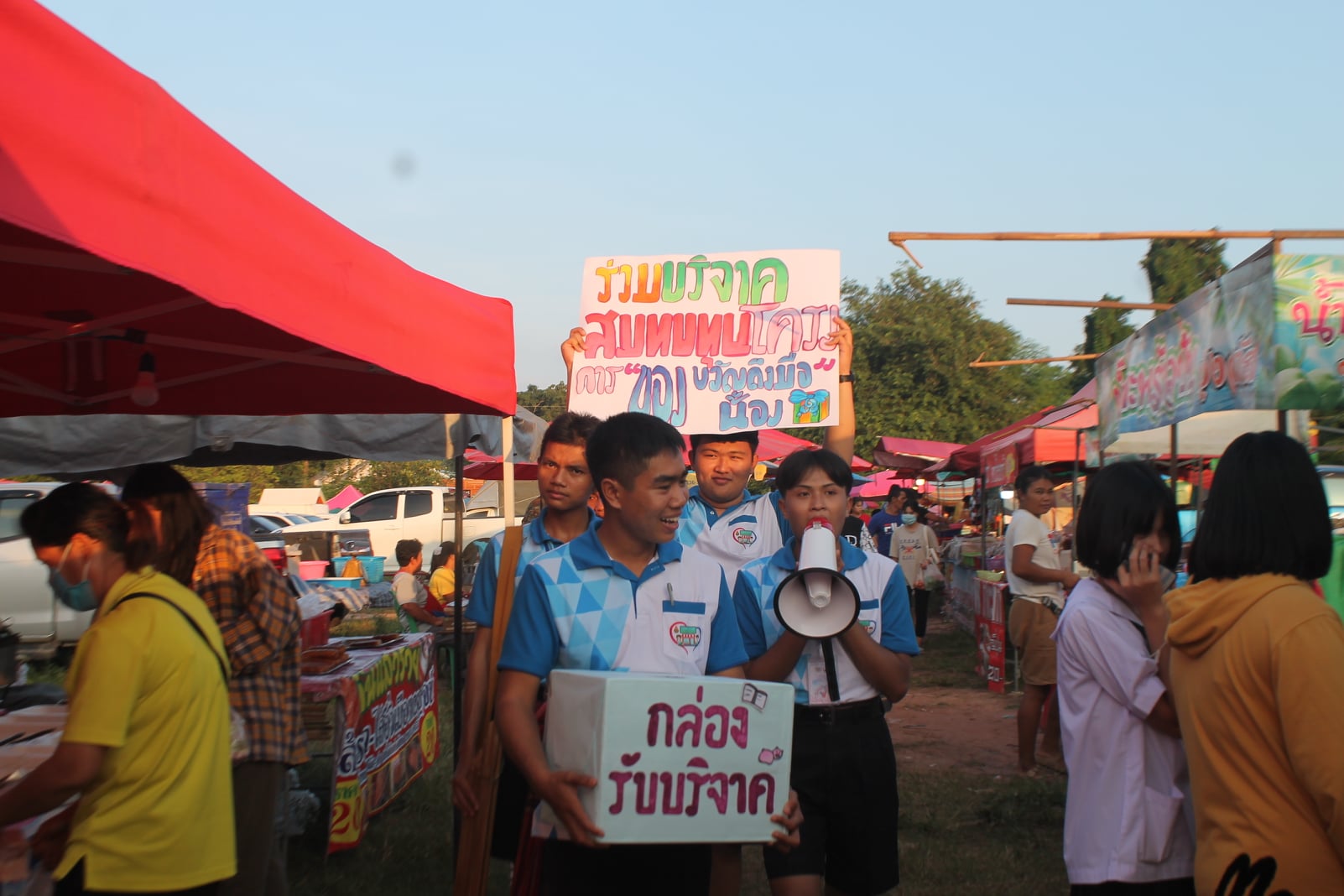 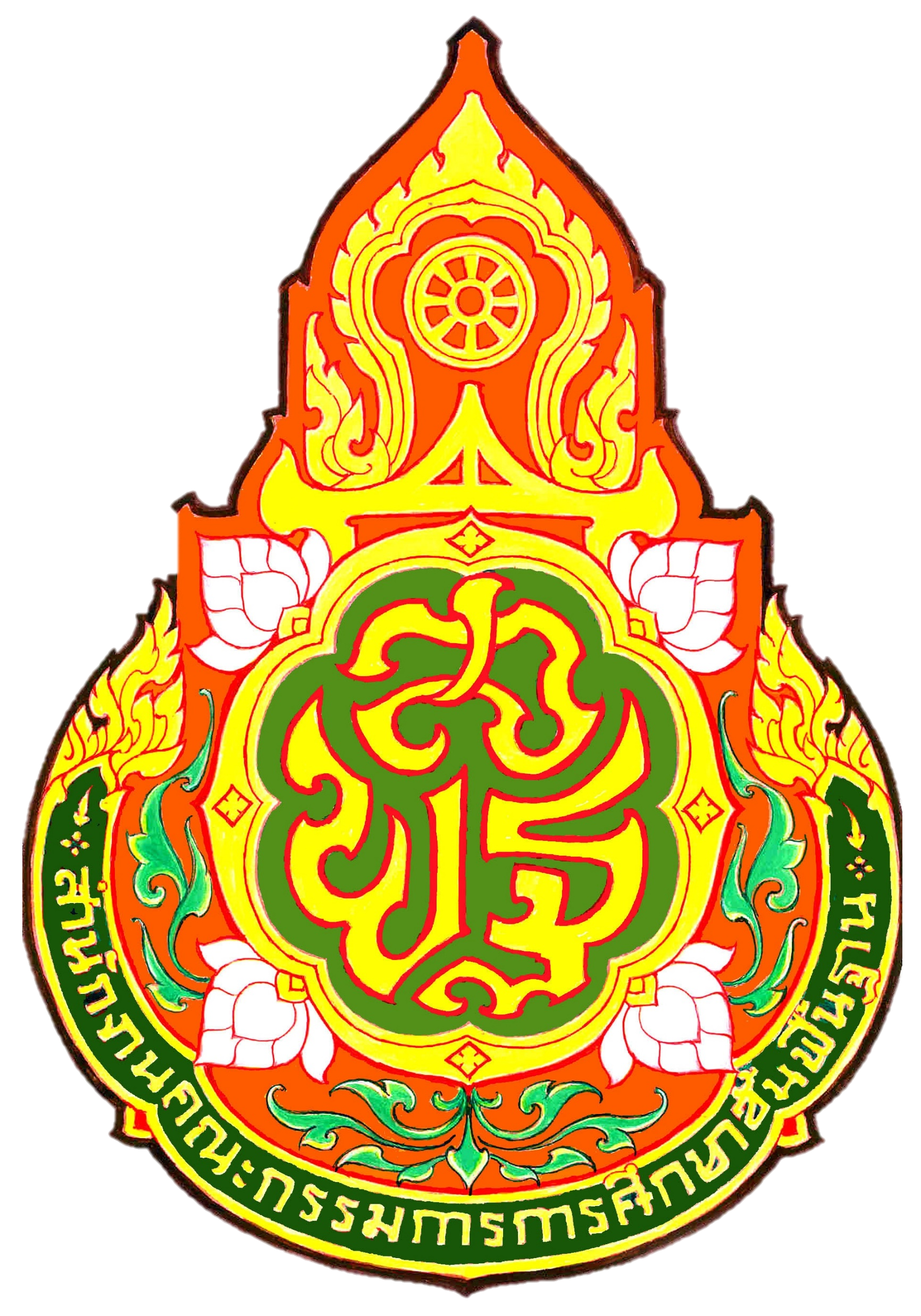 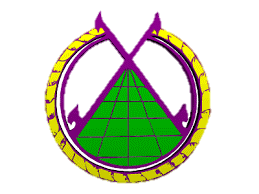 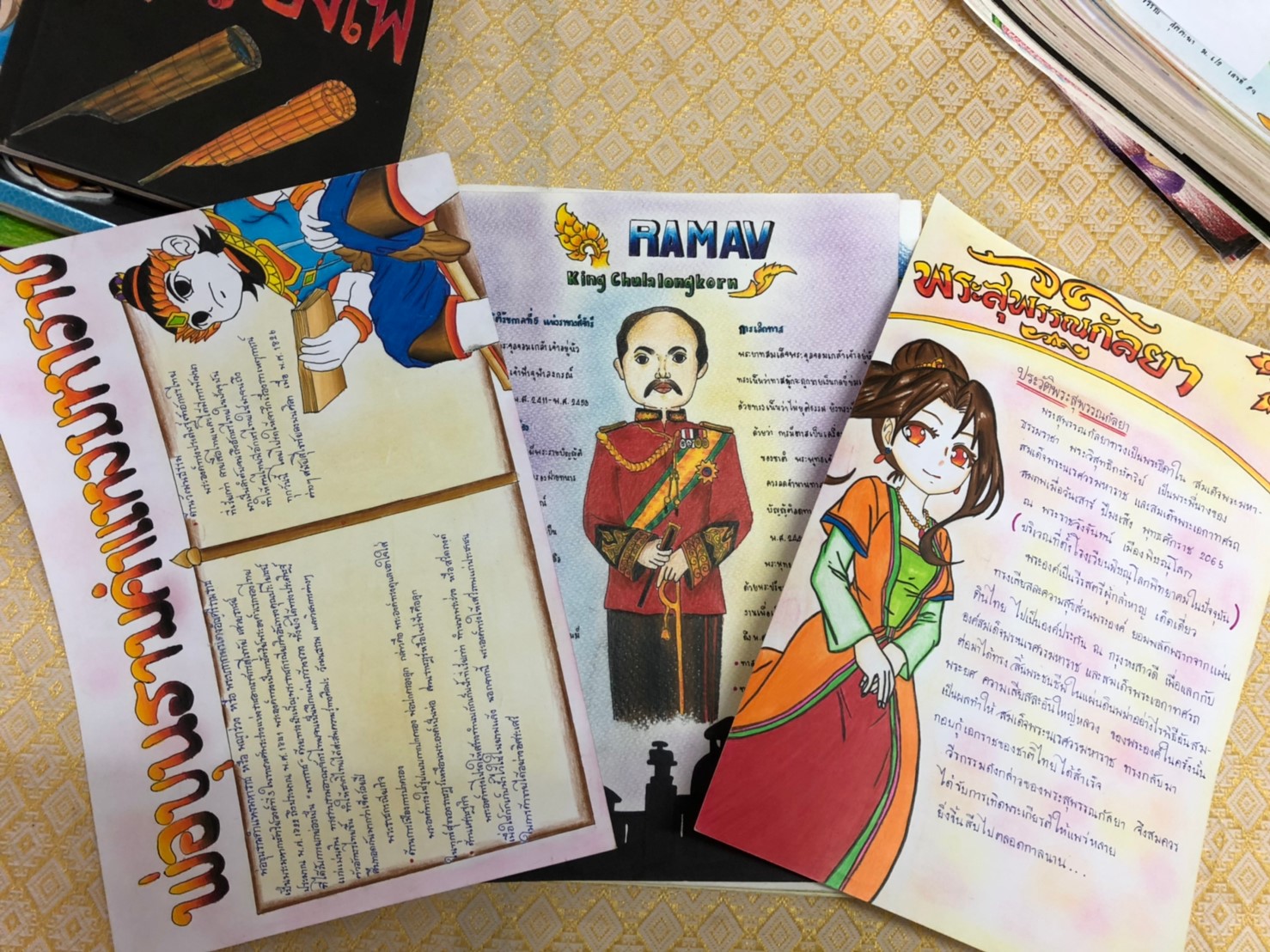 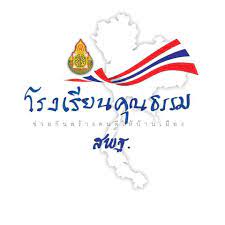 ห้องเรียนคุณธรรม
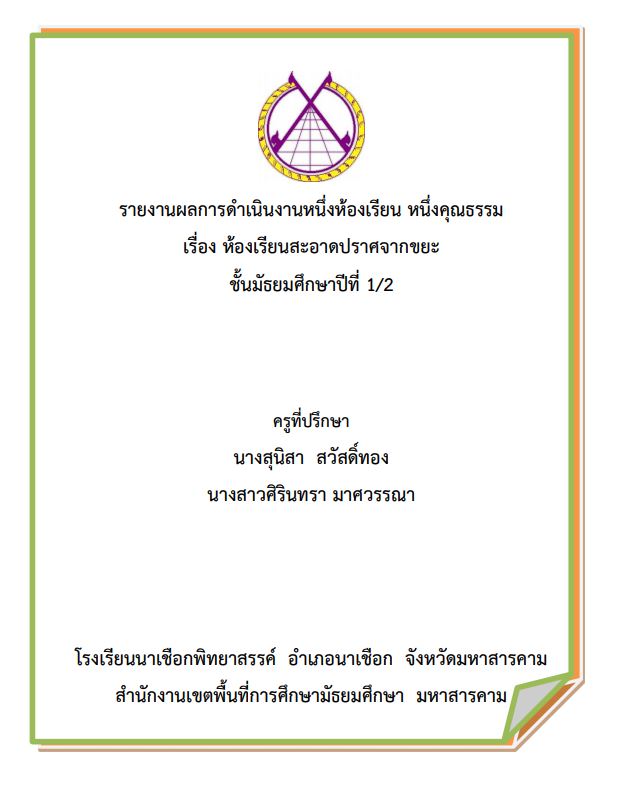 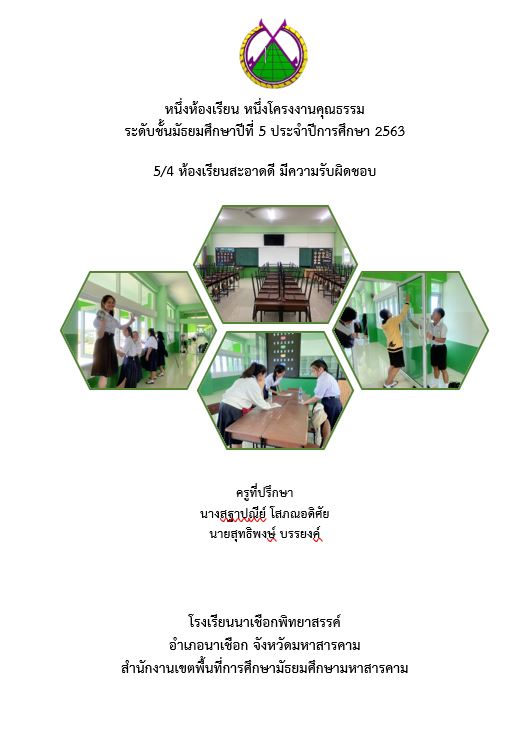 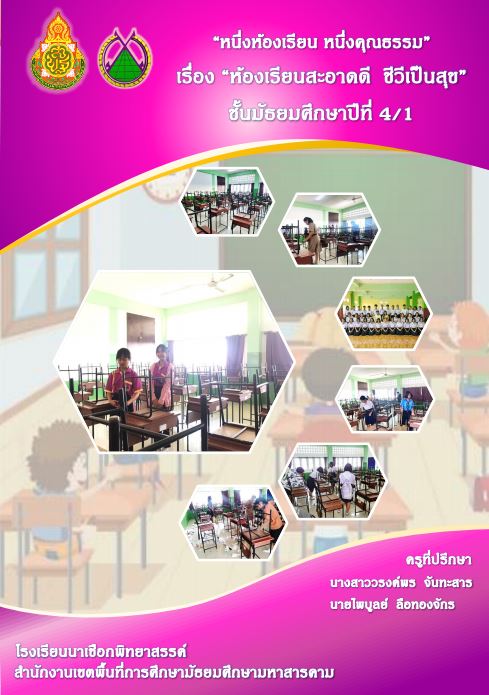 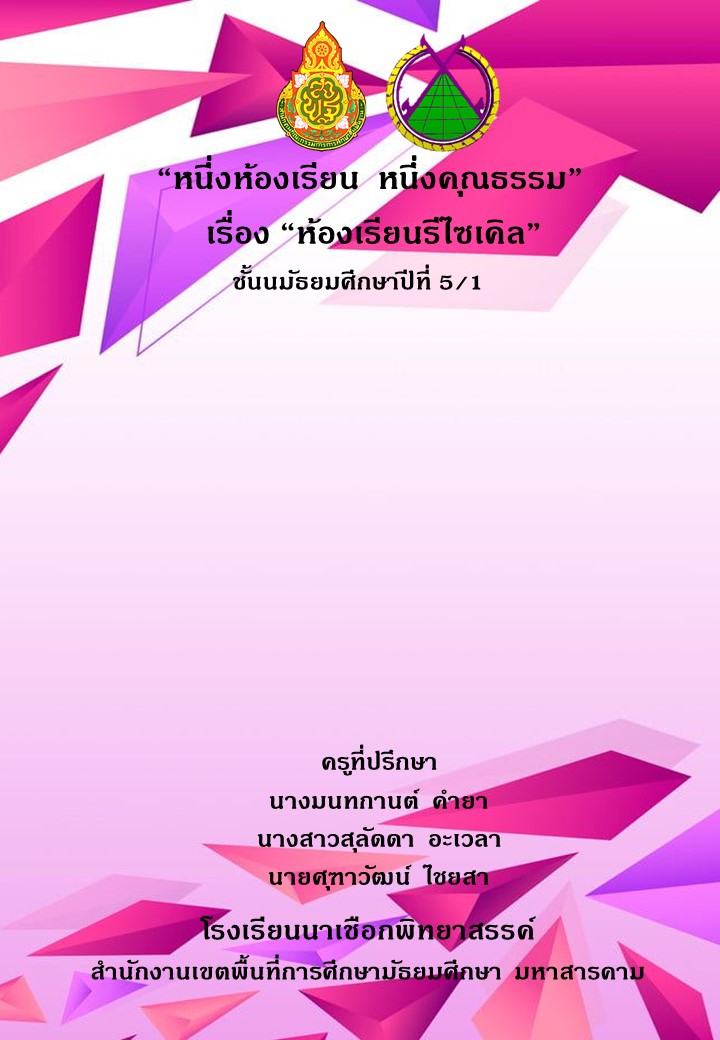 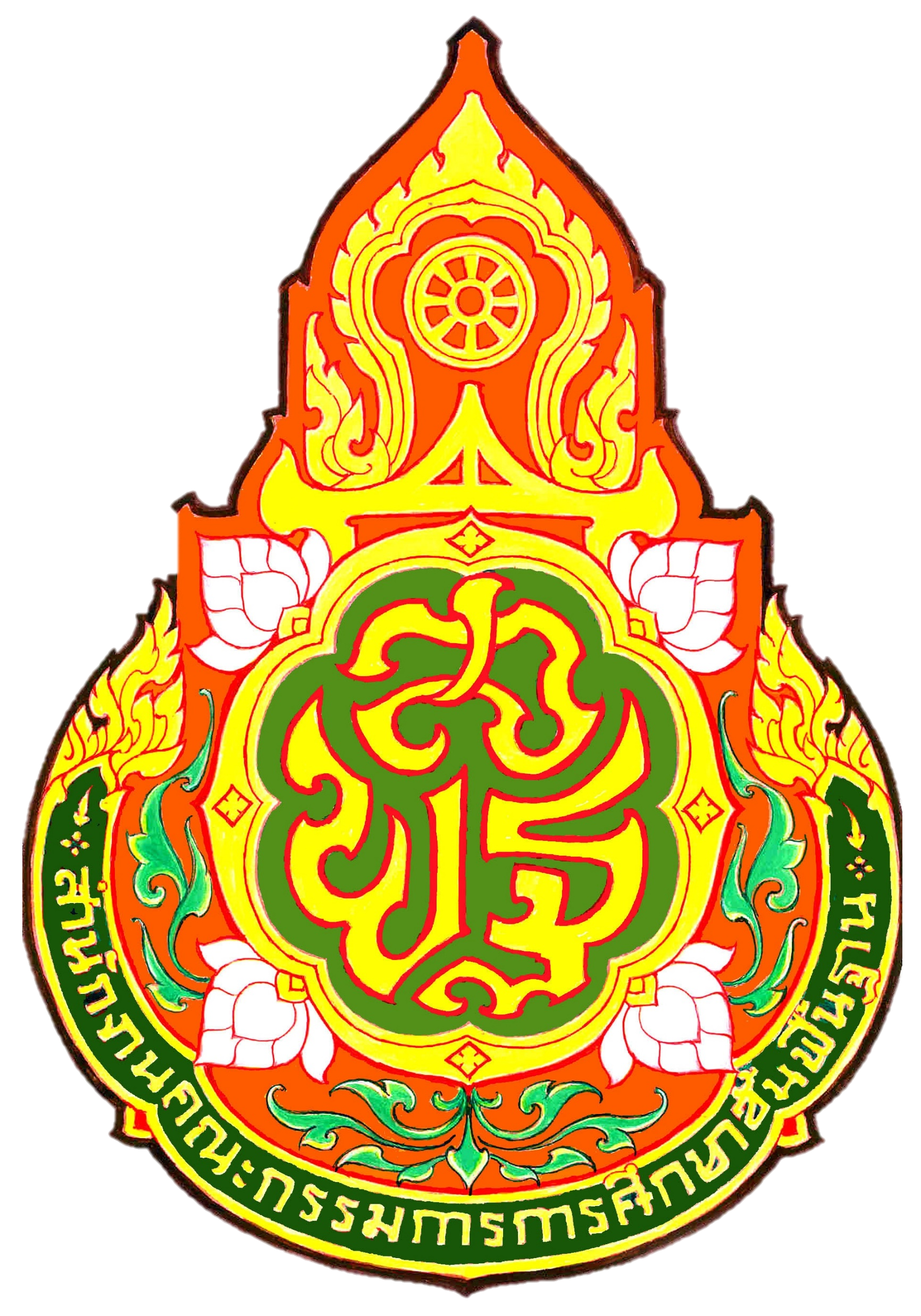 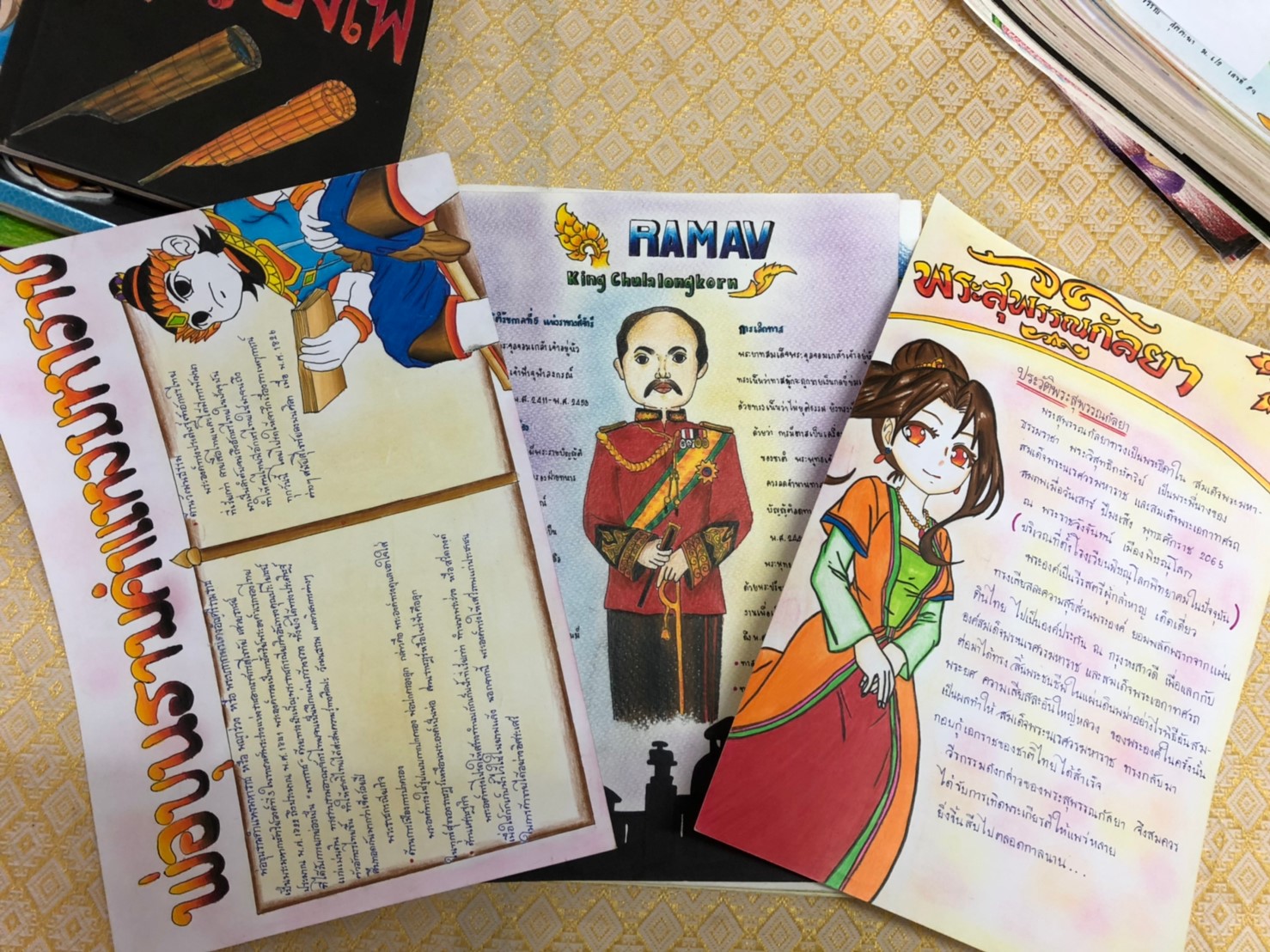 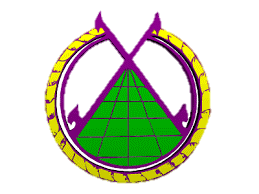 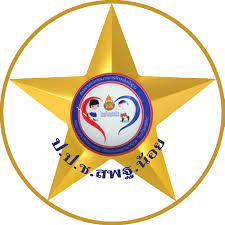 ปปช.สพฐ.น้อย
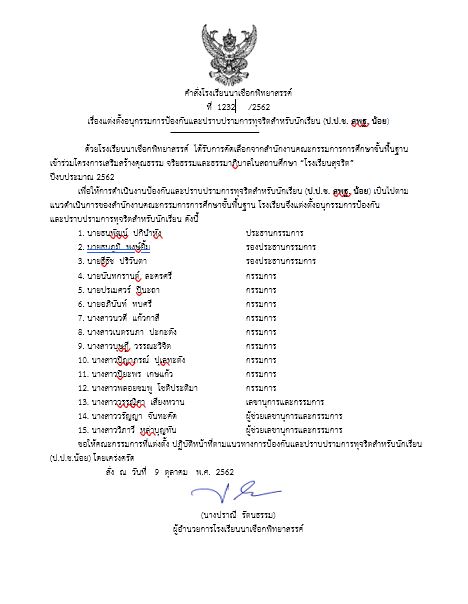 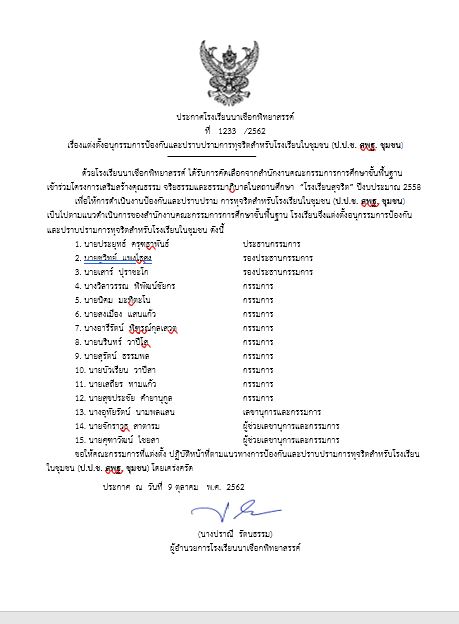 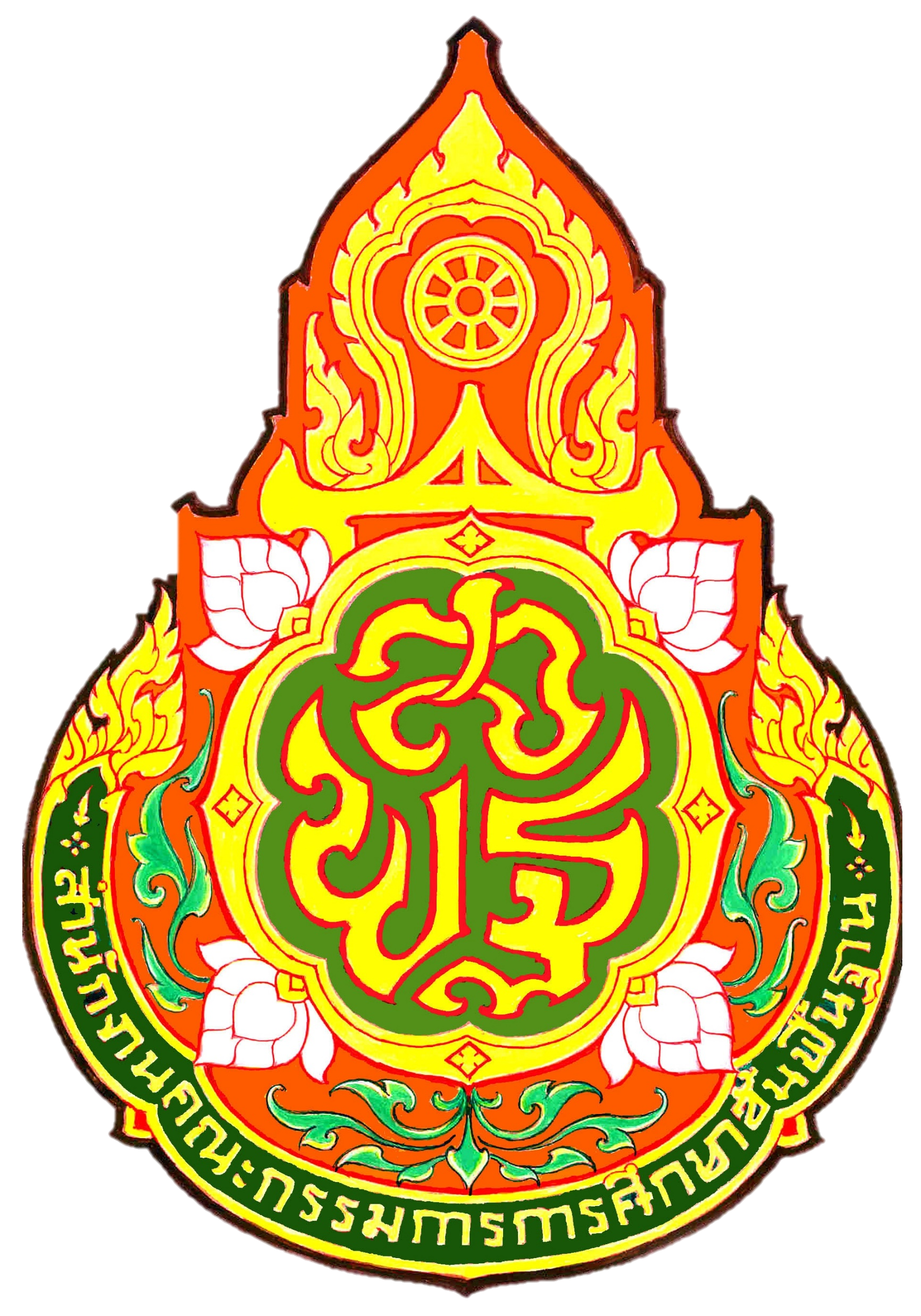 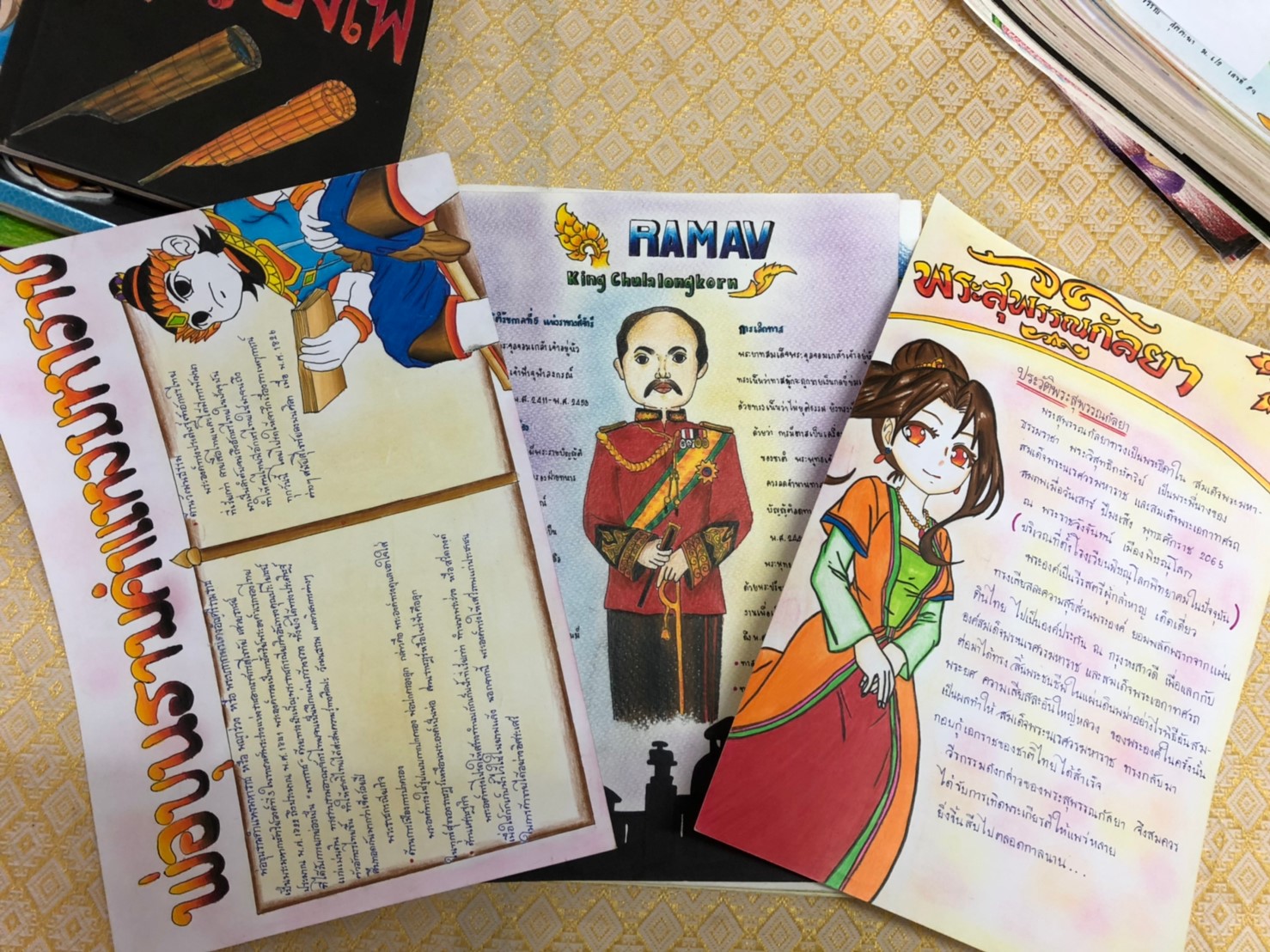 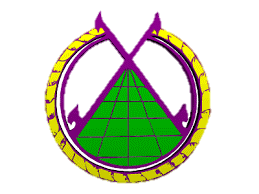 งานเวรยาม
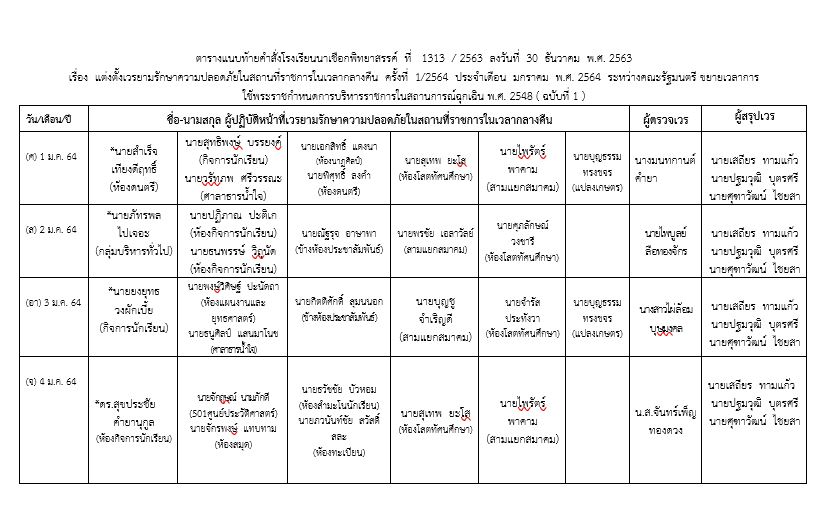 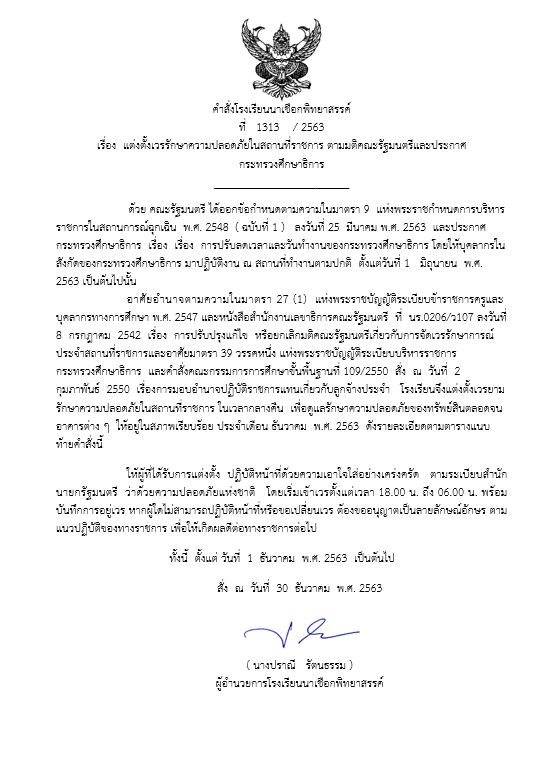 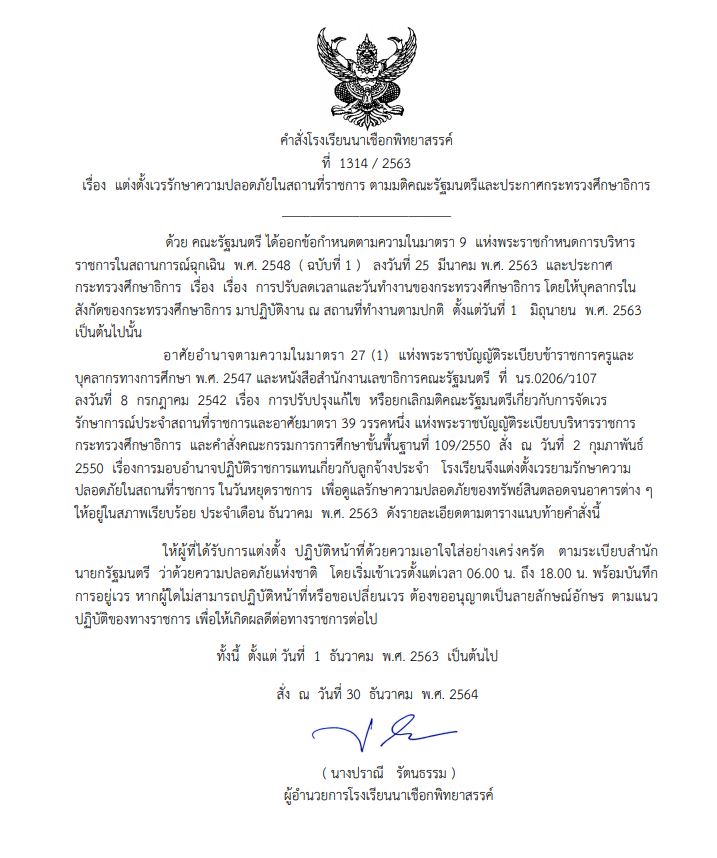 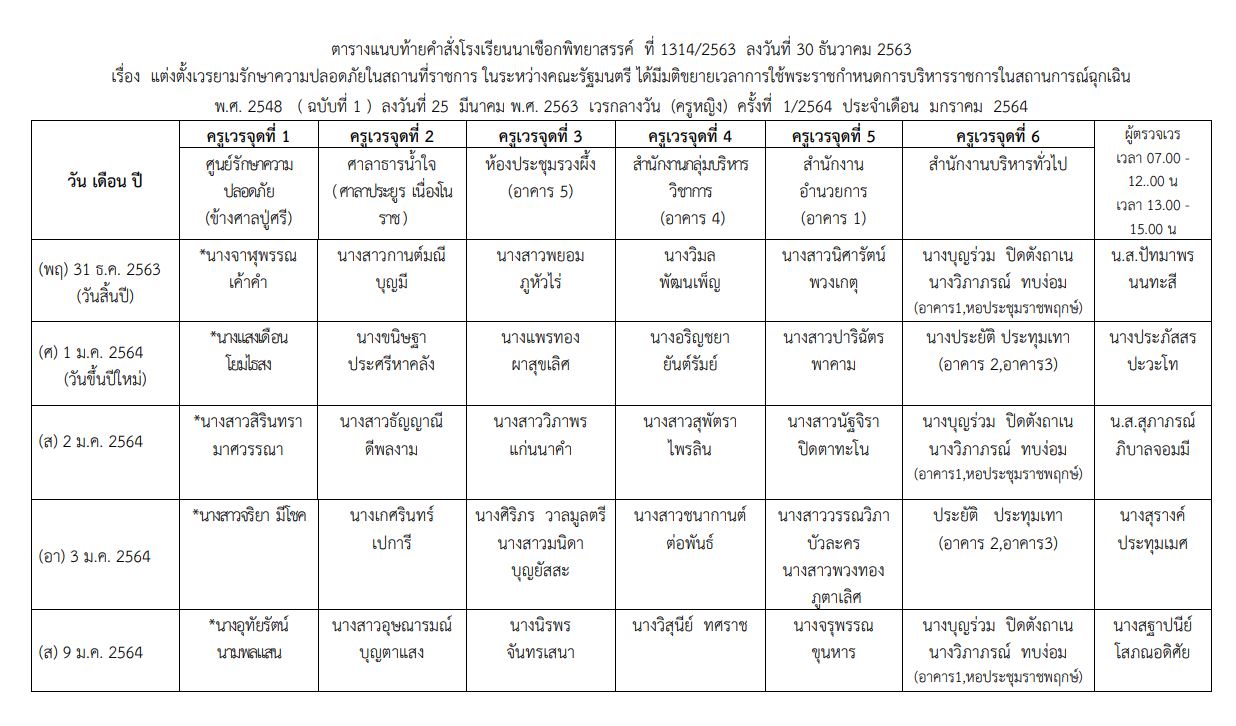 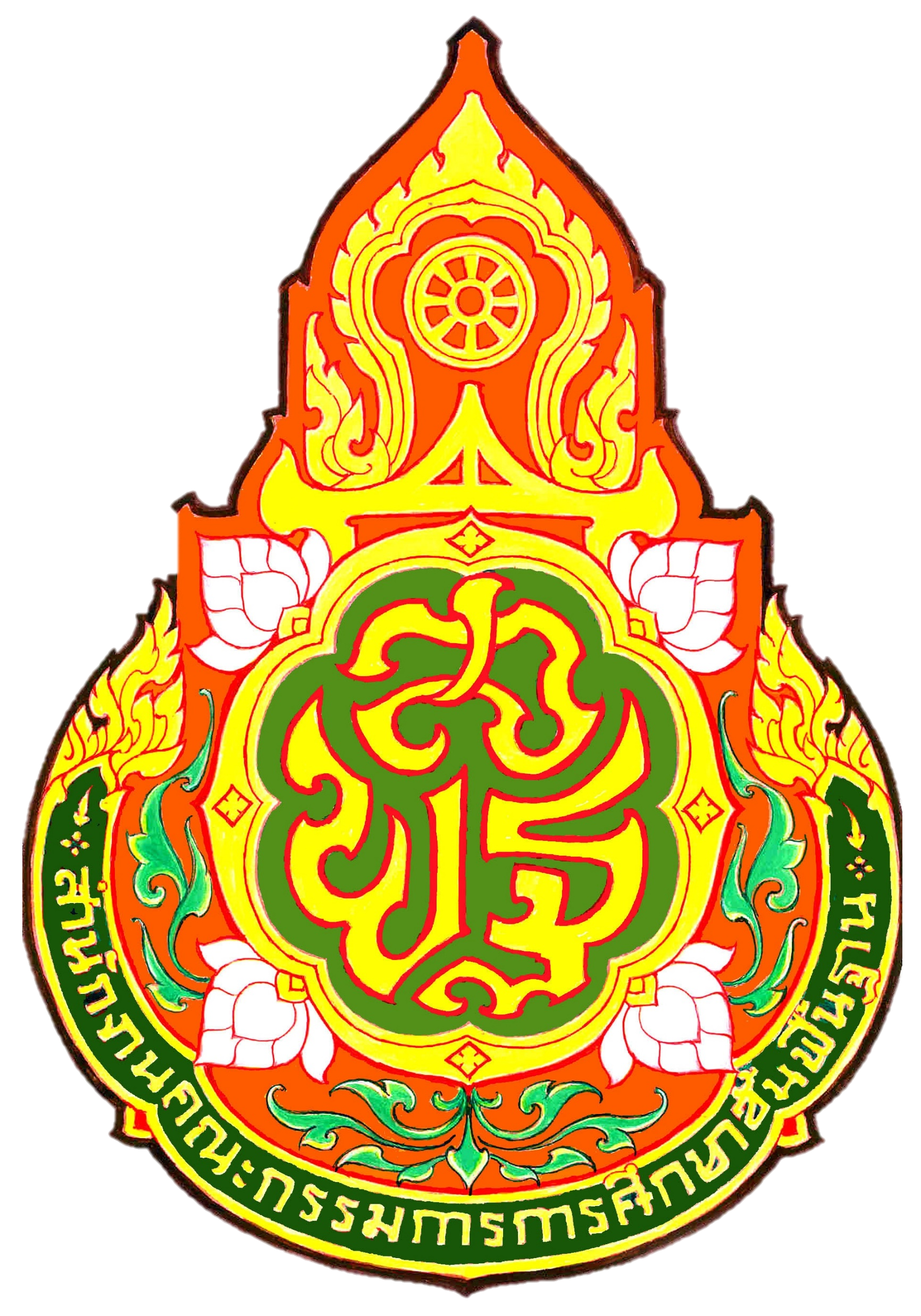 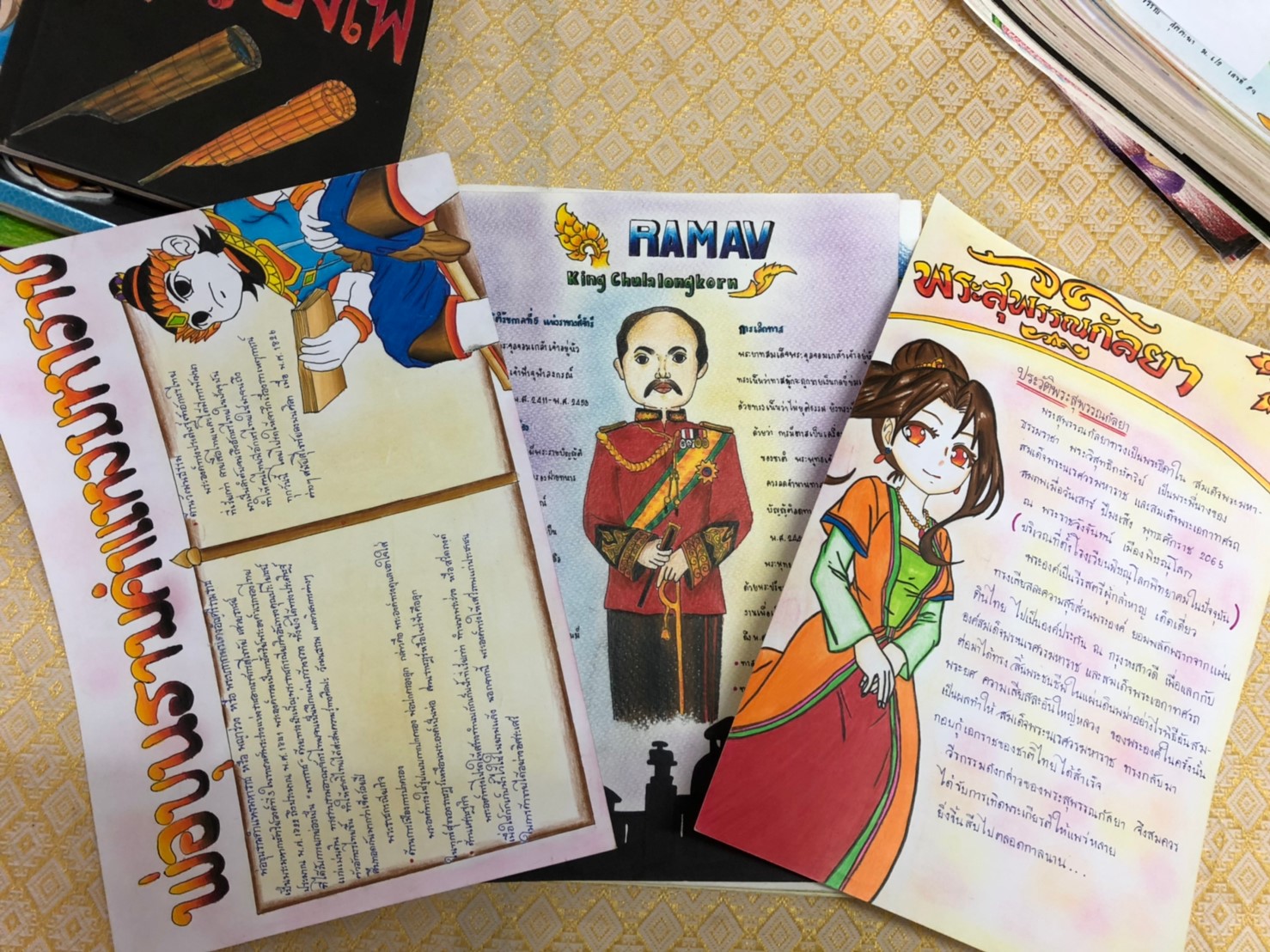 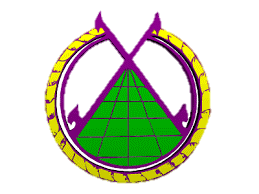 ผลจากการปฏิบัติงาน
สถานศึกษา
ตนเอง
นักเรียน
ชุมชน
ครูมีการวางแผนการจัดกิจกรรมการเรียนรู้อย่างเป็นระบบมีการจัดการเรียนรู้ที่เน้นผู้เรียนเป็นสำคัญ โดยใช้สื่อทีหลากหลาย เน้นกระบวนการคิด เพื่อส่งเสริมพัฒนาการของนักเรียนทั้ง 4 ด้าน ได้แก่ ด้านร่างกาย อารมณ์ จิตใจ สังคม และสติปัญญา และมีคุณธรรม จริยธรรม
ผู้เรียนสามารถนำความรู้ความเข้าใจและ ทักษะไปบูรณาการและประยุกต์ใช้ในชีวิตประจำวันเป็นการเพิ่มพูนสมรรถนะตนเองให้ มากขึ้นและส่งผลให้การใช้ชีวิตภายหน้า บนพื้นฐานคุณธรรม นำความรู้ และเศรษฐกิจ พอเพียง ตลอดจนการอยู่ร่วมกันในสังคมได้อย่างมีความสุข
สถานศึกษามีส่วนร่วมกับชุมชน ในกิจกรรมต่างๆตลอดปีการศึกษา ตลอดจนกิจกรรม ที่เป็นประโยชน์ กิจกรรมวันสำคัญ จนทำให้เกิดความร่วมมือ ความเข้าใจที่ดีต่อกัน เกิดความรักและความภาคภูมิใจในโรงเรียน และท้องถิ่น
ได้รับการยอมรับจากผู้ปกครองและชุมชนในด้านการดูแล เอาใจใส่ของครูที่มีต่อนักเรียนในด้านการจัดกิจกรรมการเรียนการสอน การดูแลด้าน พฤติกรรม คุณลักษณะที่พึงประสงค์ด้านกิริยา มารยาท ความมีวินัยในตนเอง ความ รับผิดชอบ
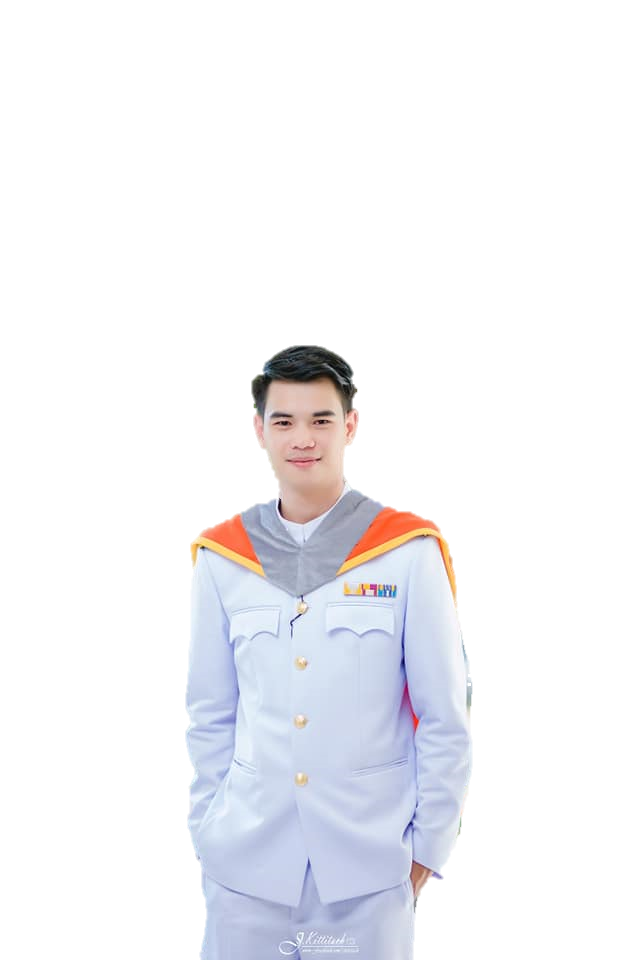 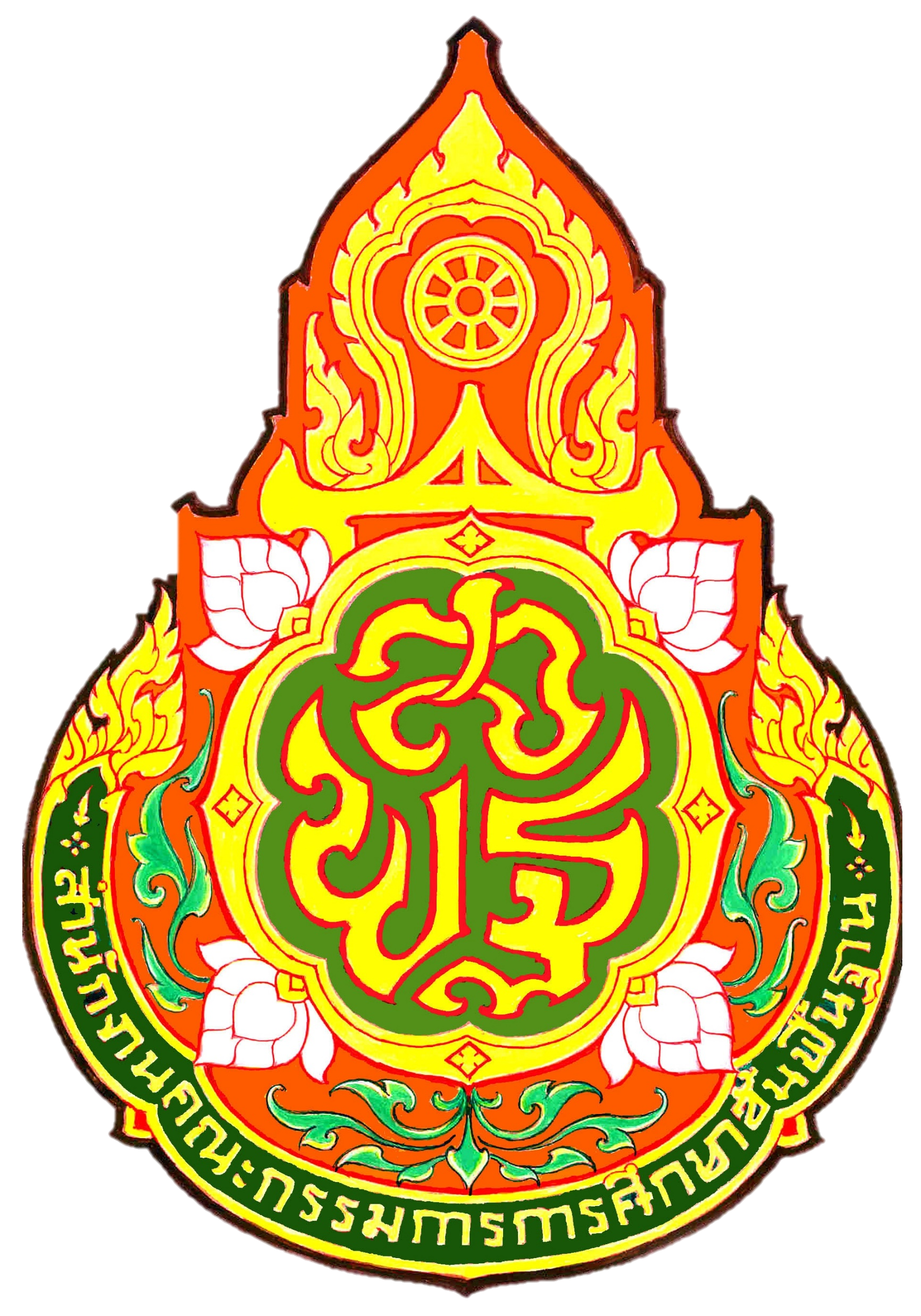 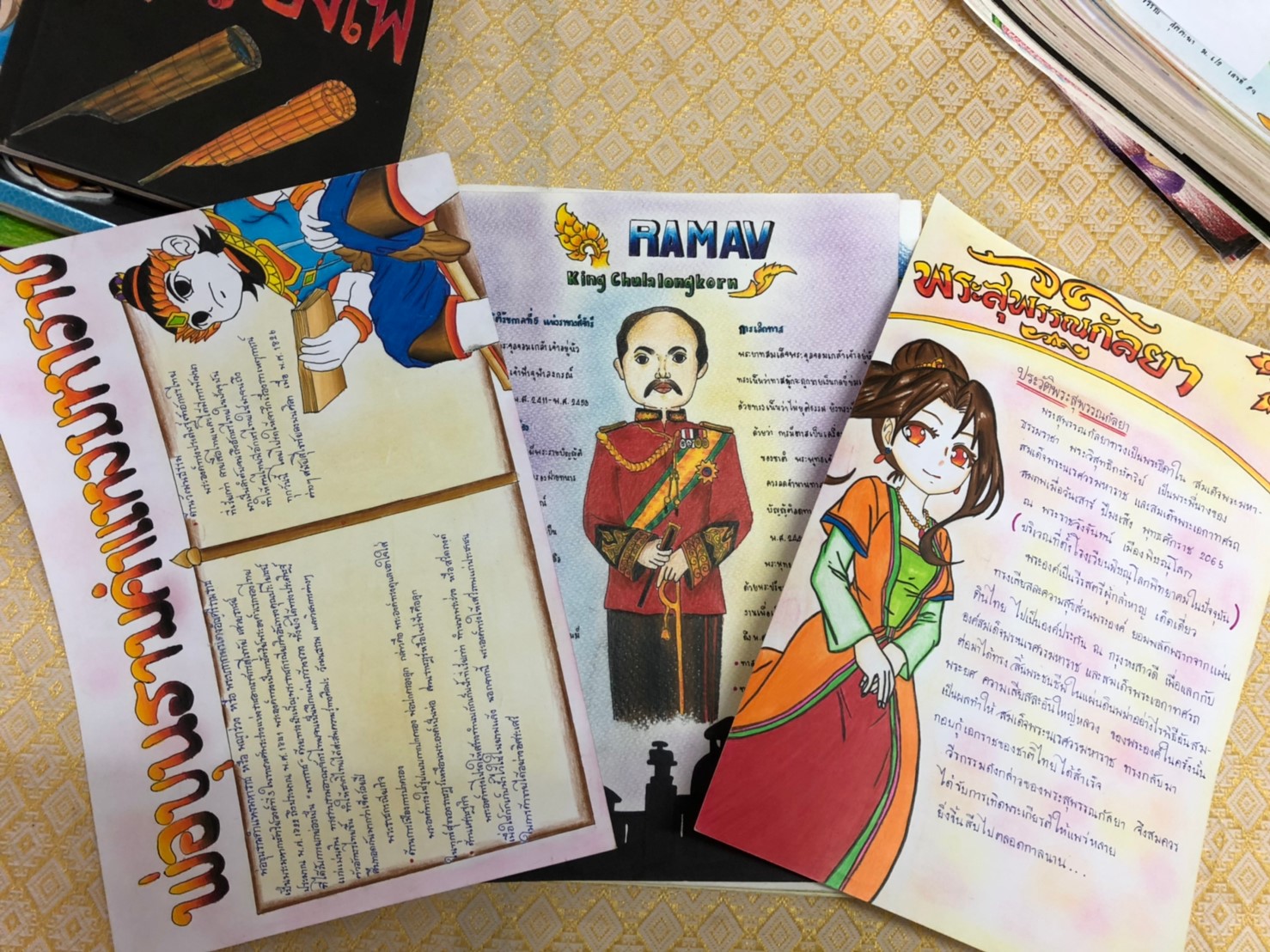 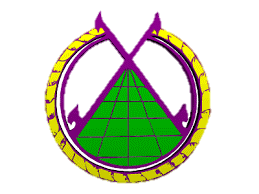 รางวัลที่ได้รับจากการปฏิบัติงาน
ตนเอง
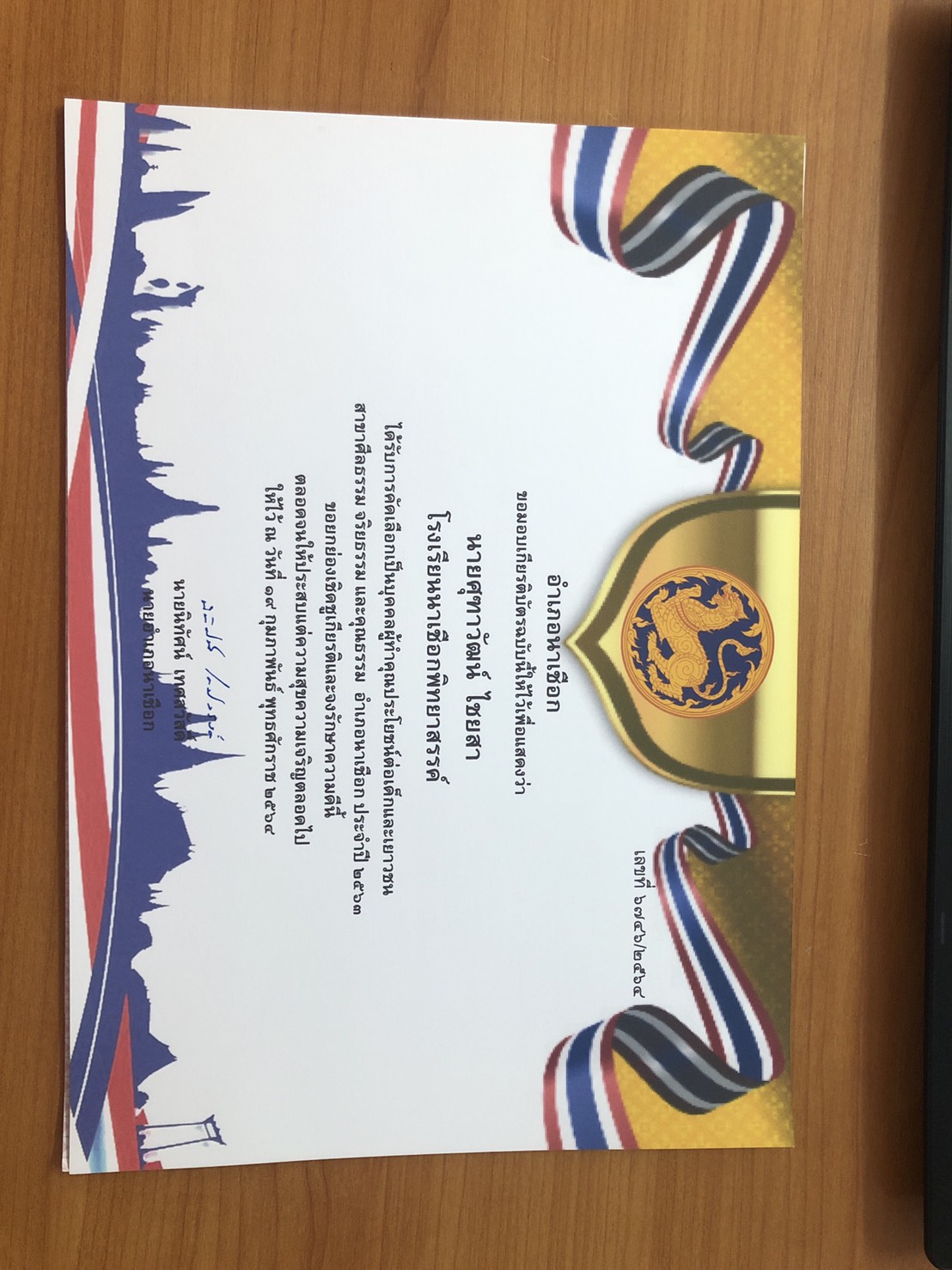 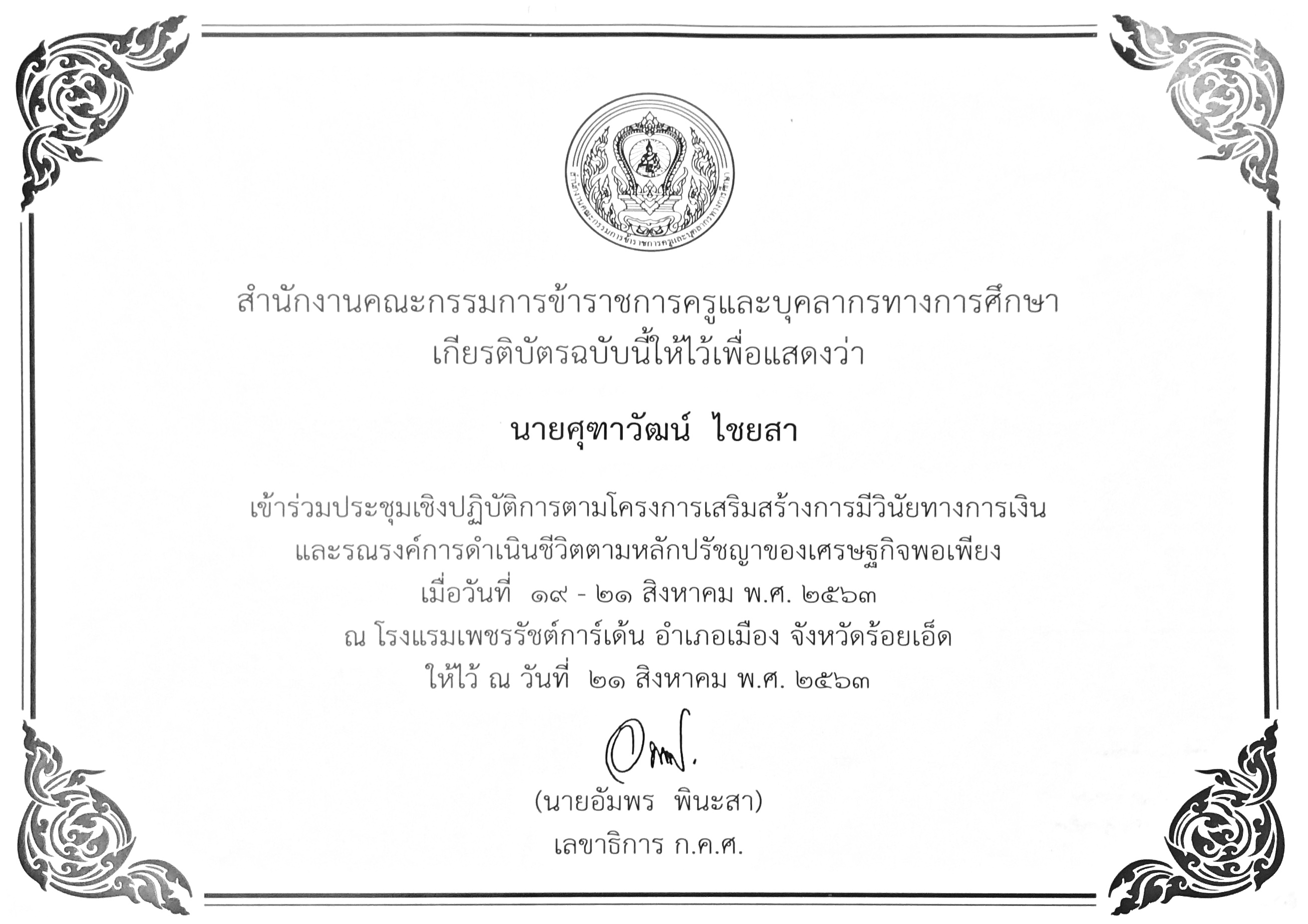 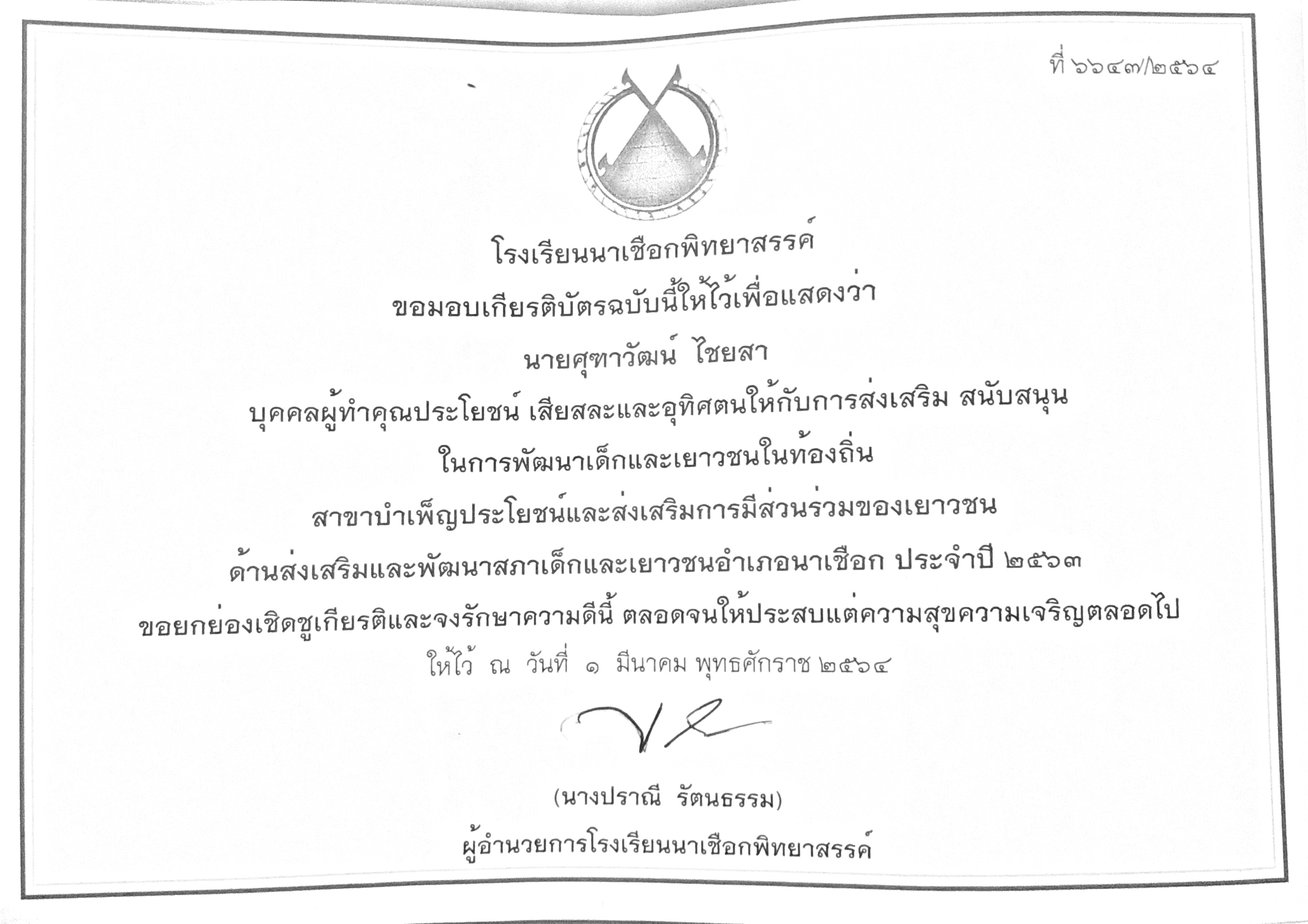 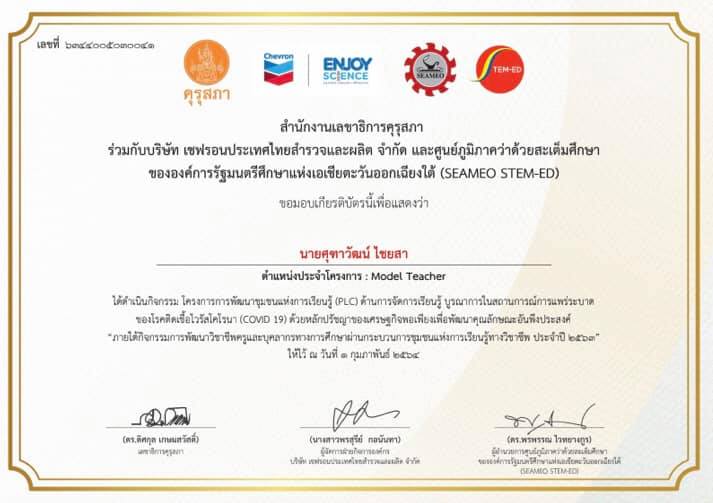 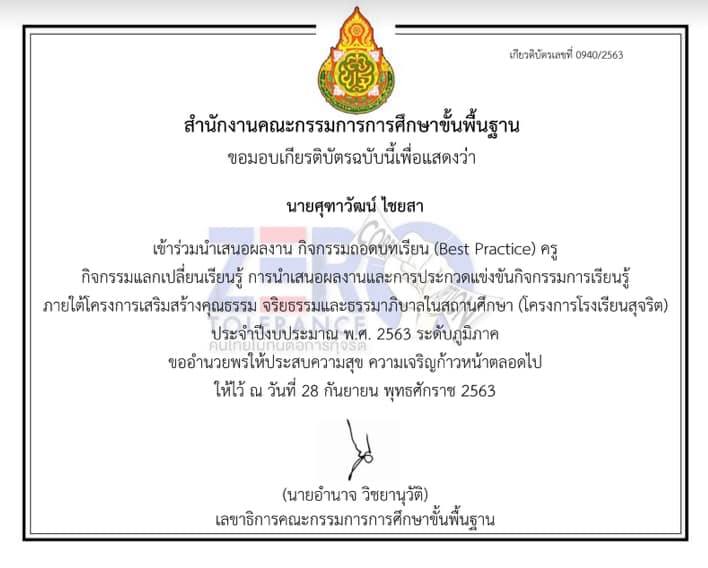 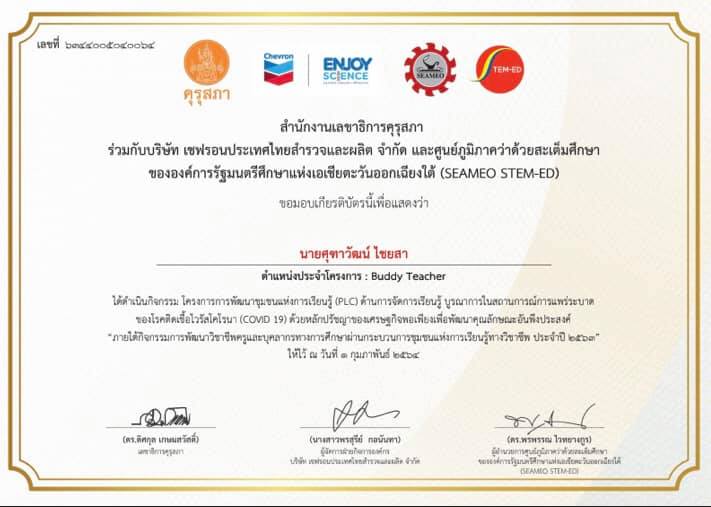 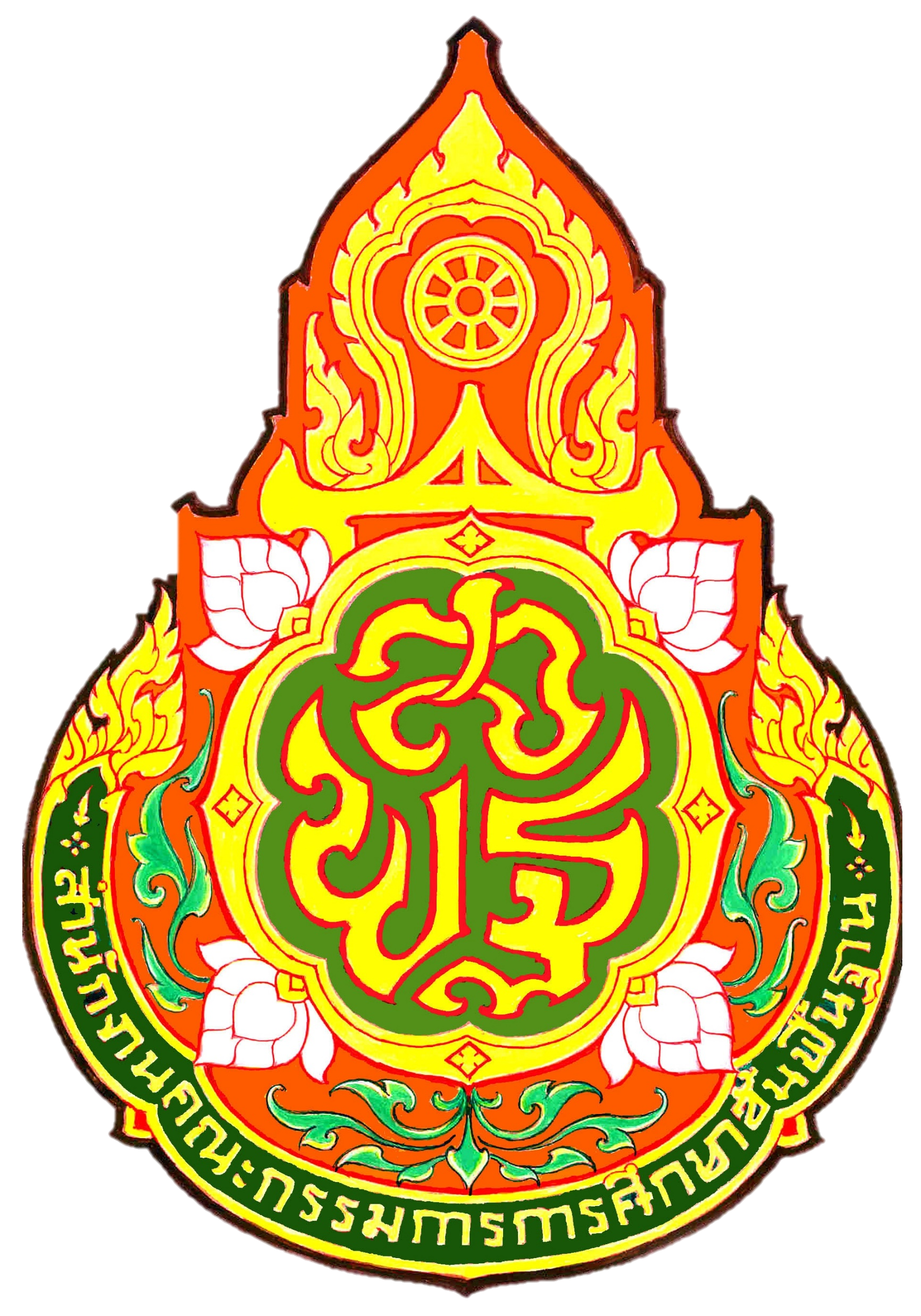 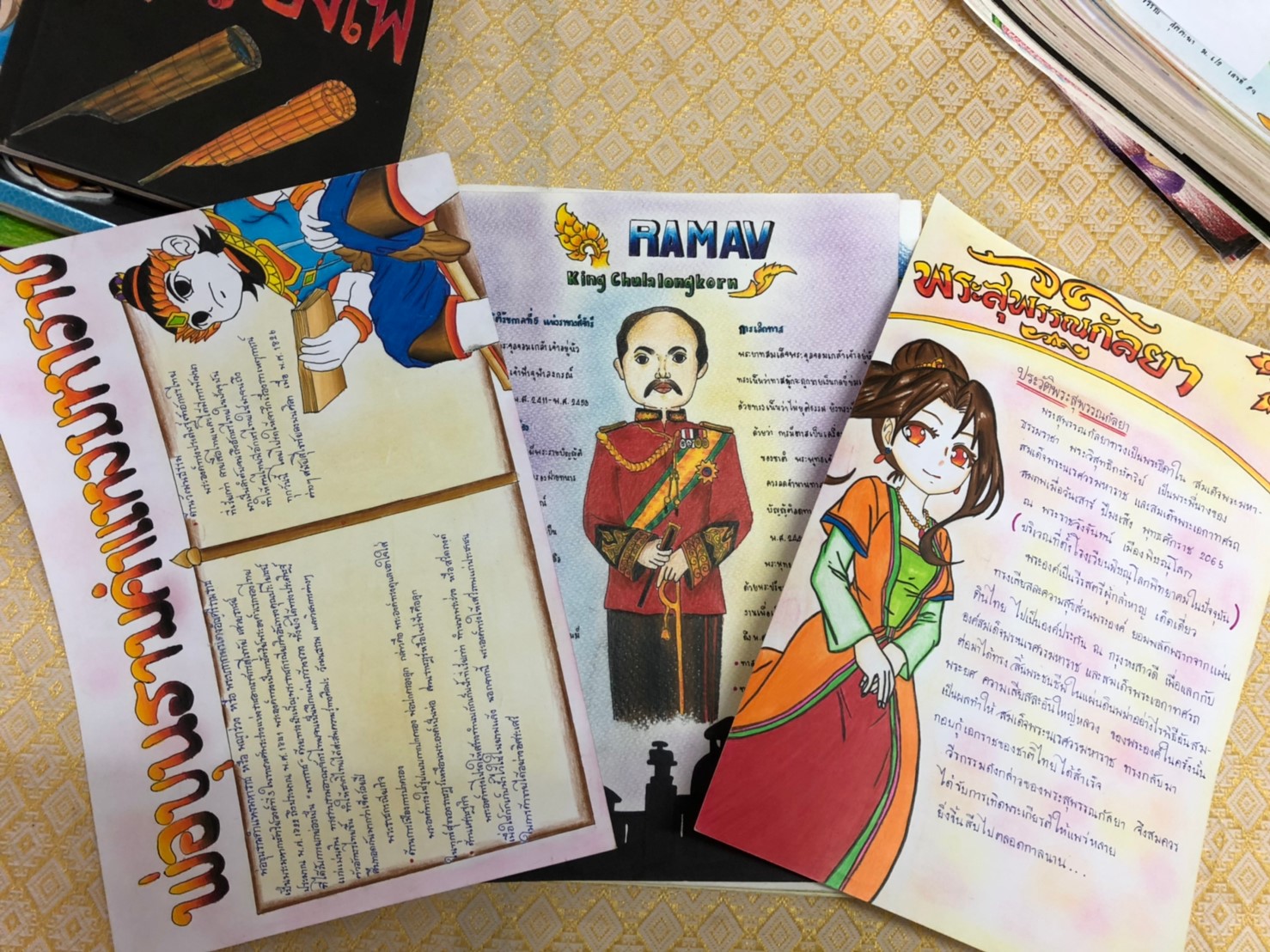 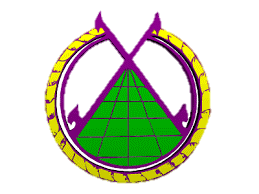 รางวัลที่ได้รับจากการปฏิบัติงาน
นักเรียน
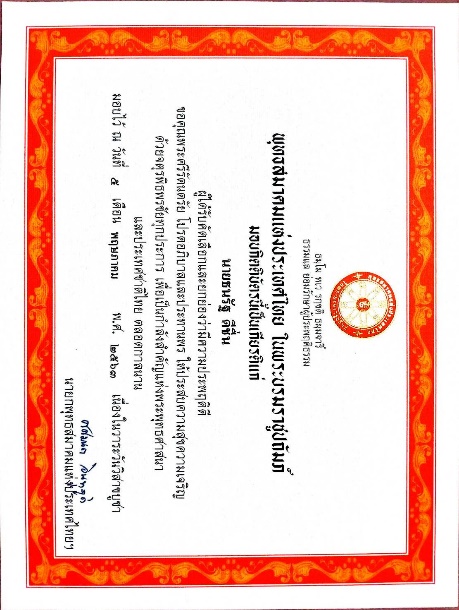 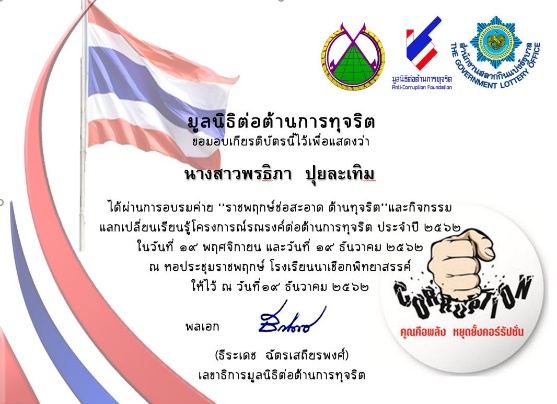 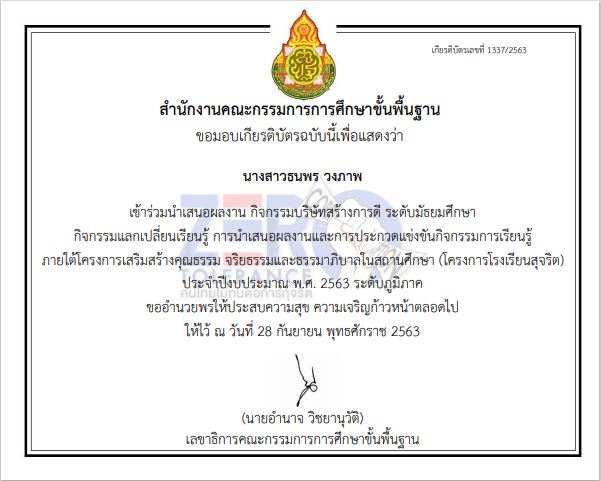 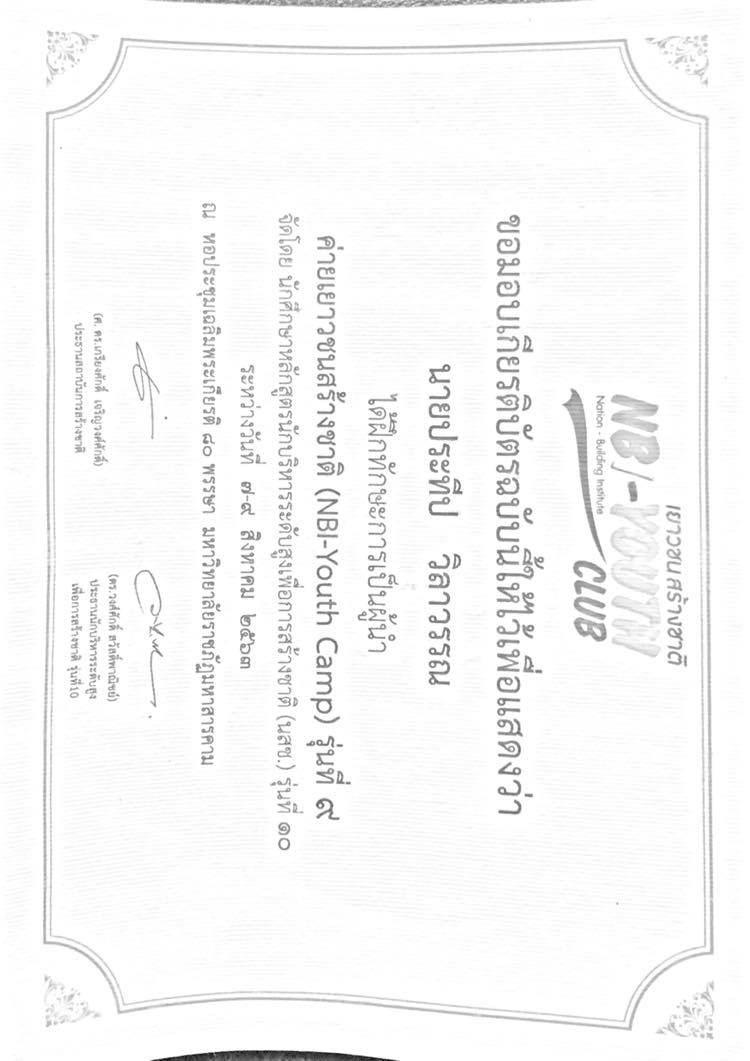 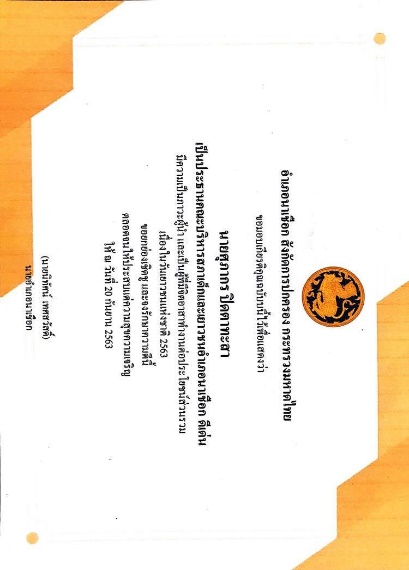 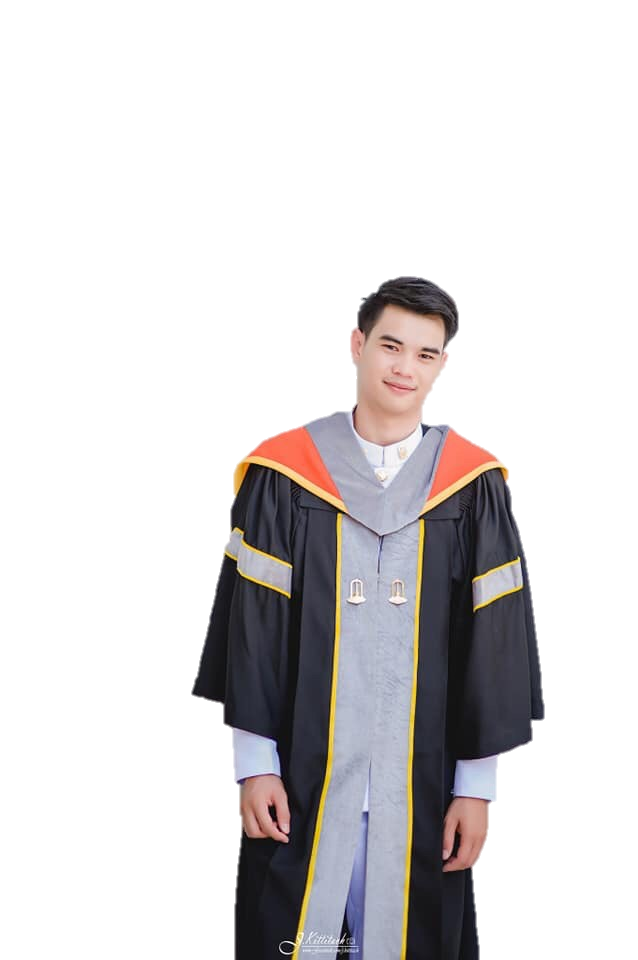 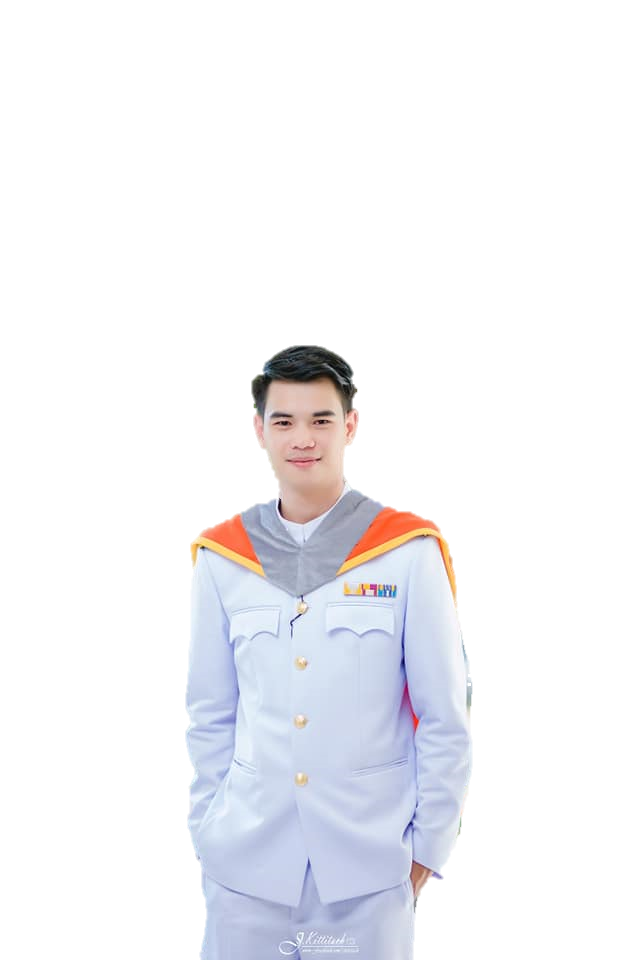 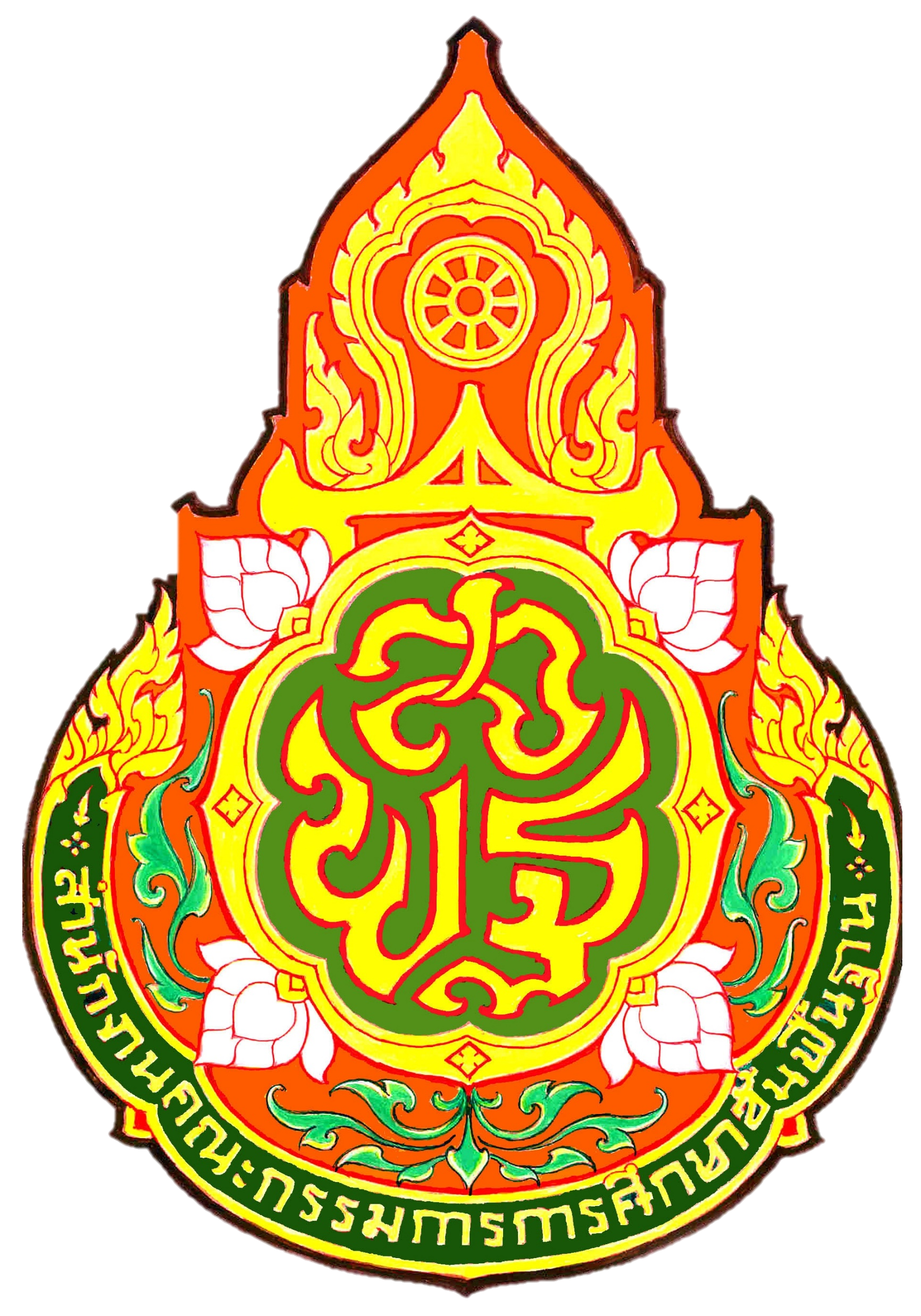 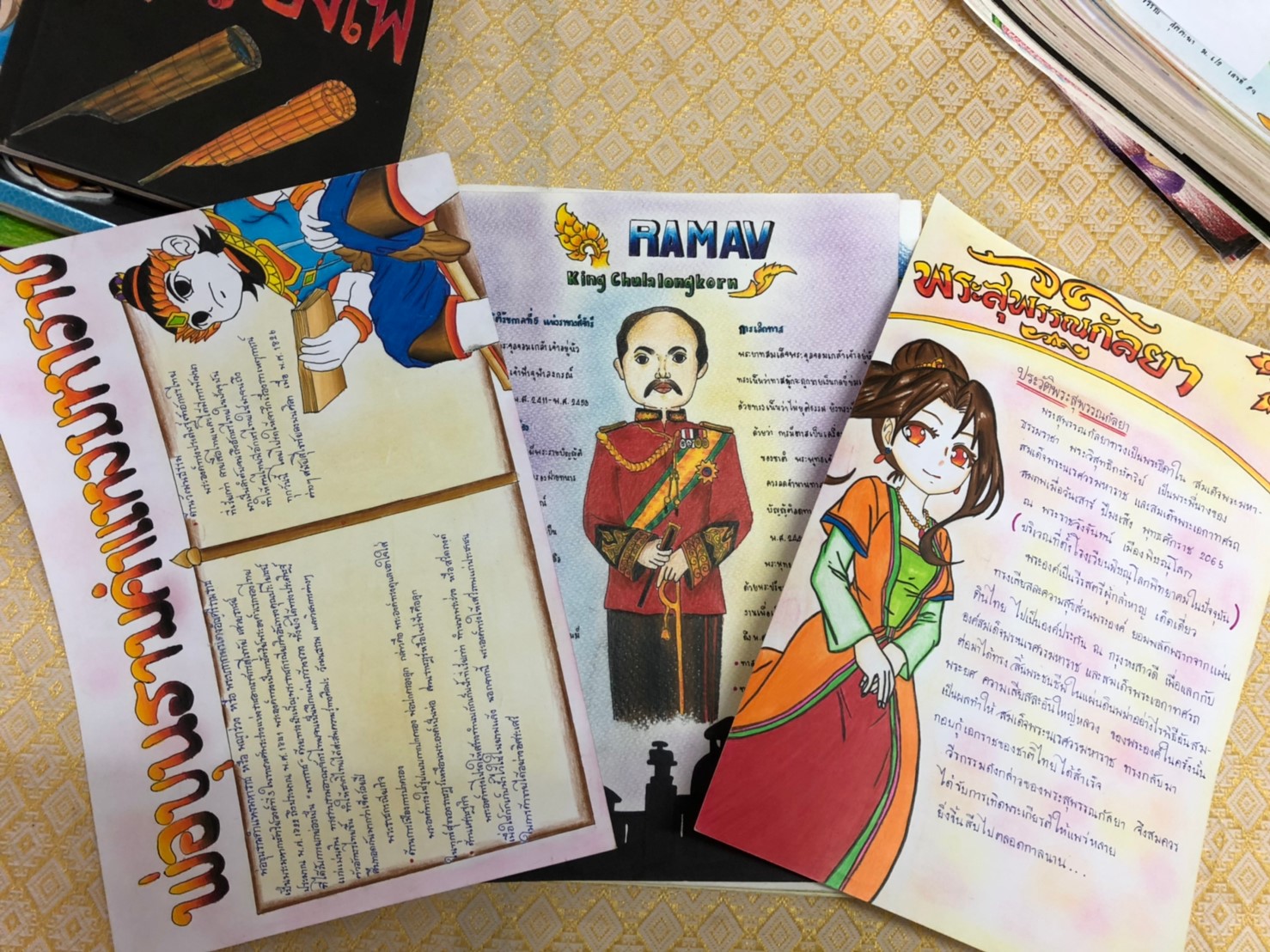 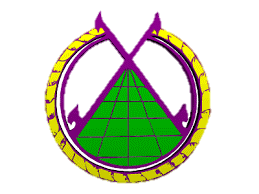 รางวัลที่ได้รับจากการปฏิบัติงาน
สถานศึกษา
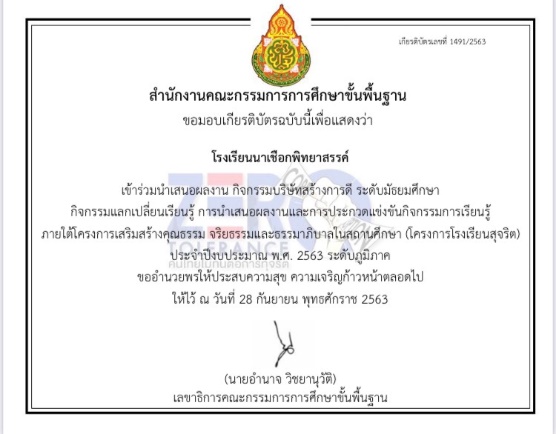 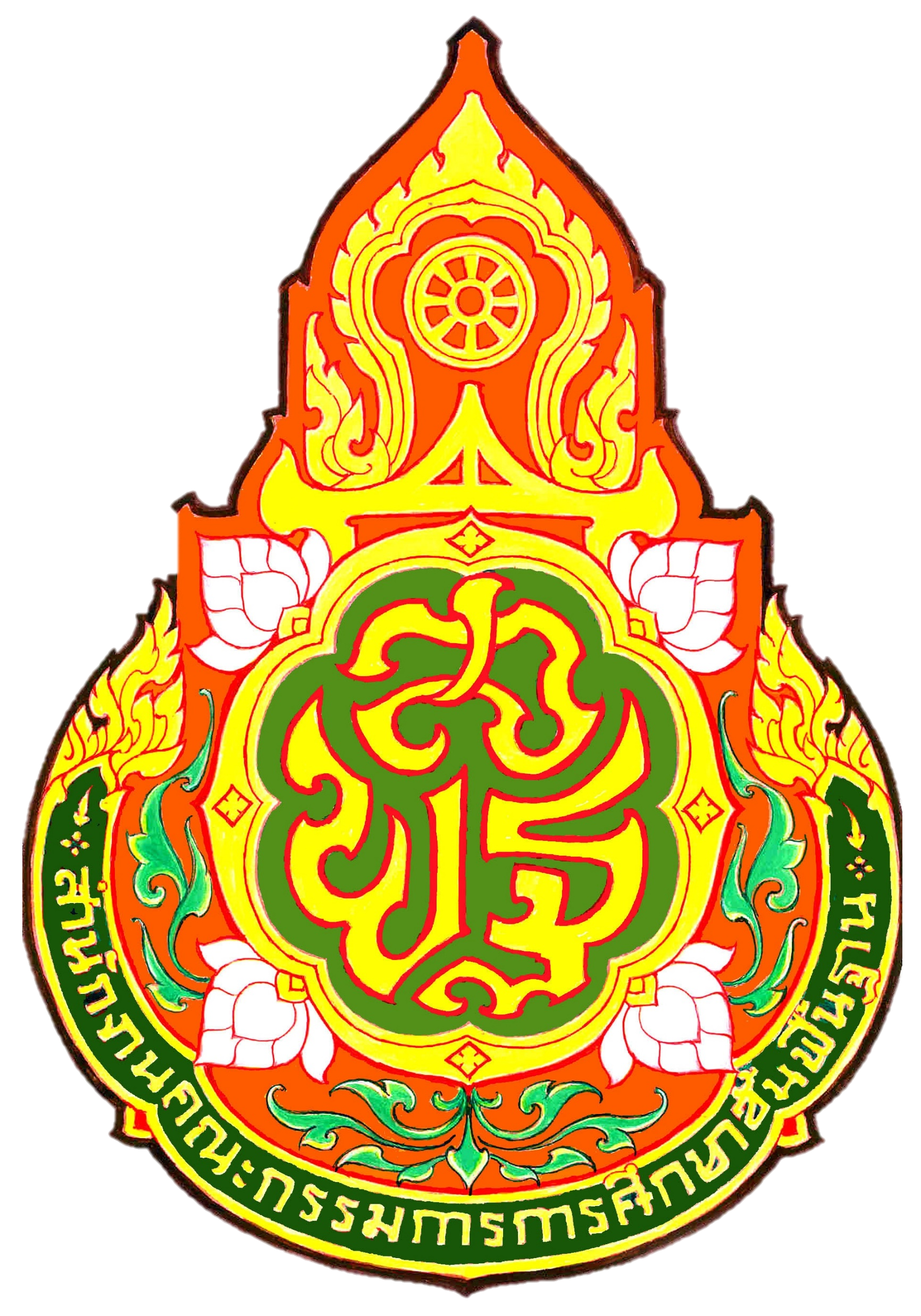 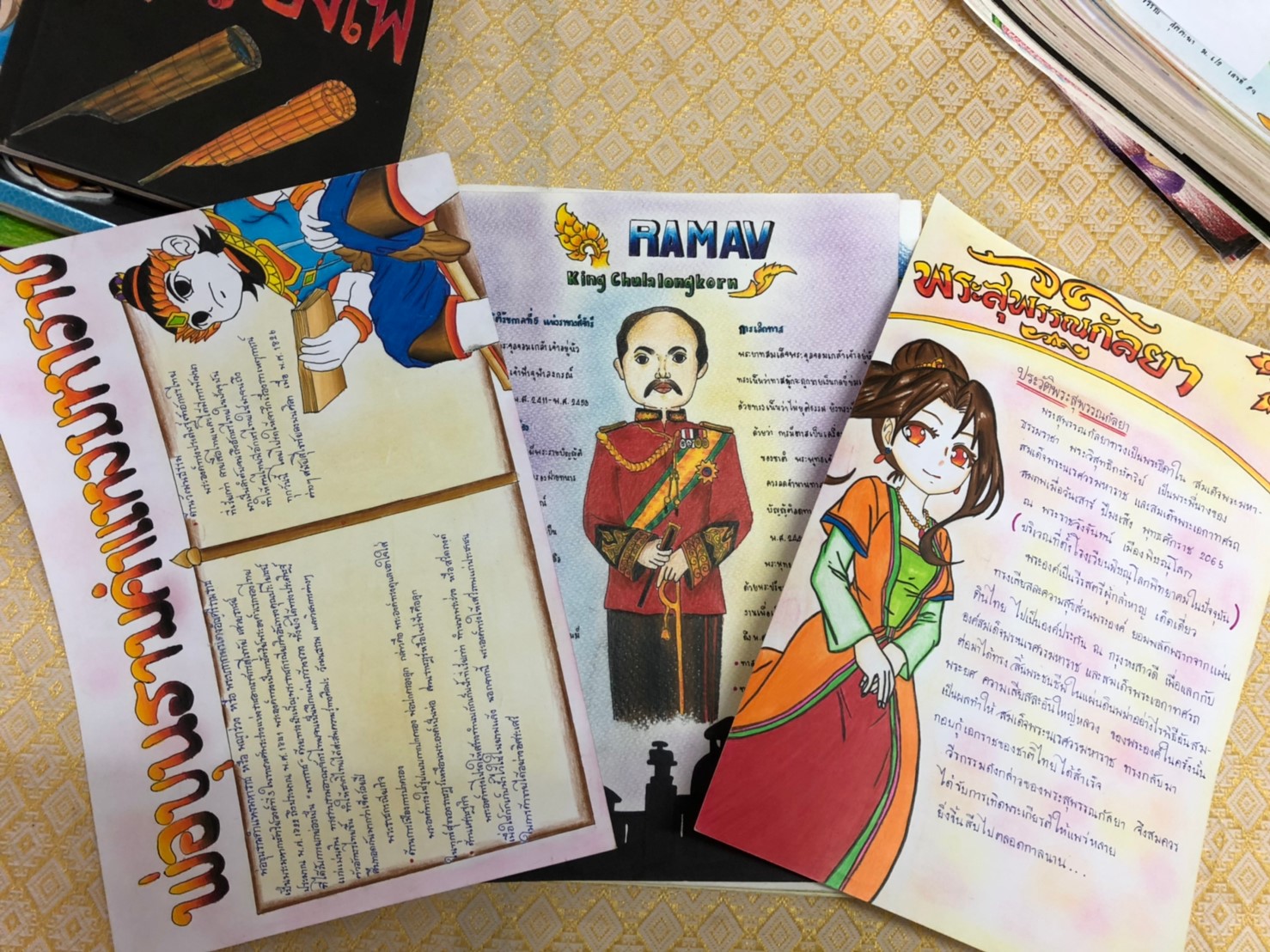 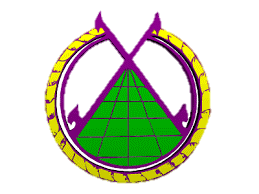 ขอบคุณครับ